ASP short-term visits for research — Introduction
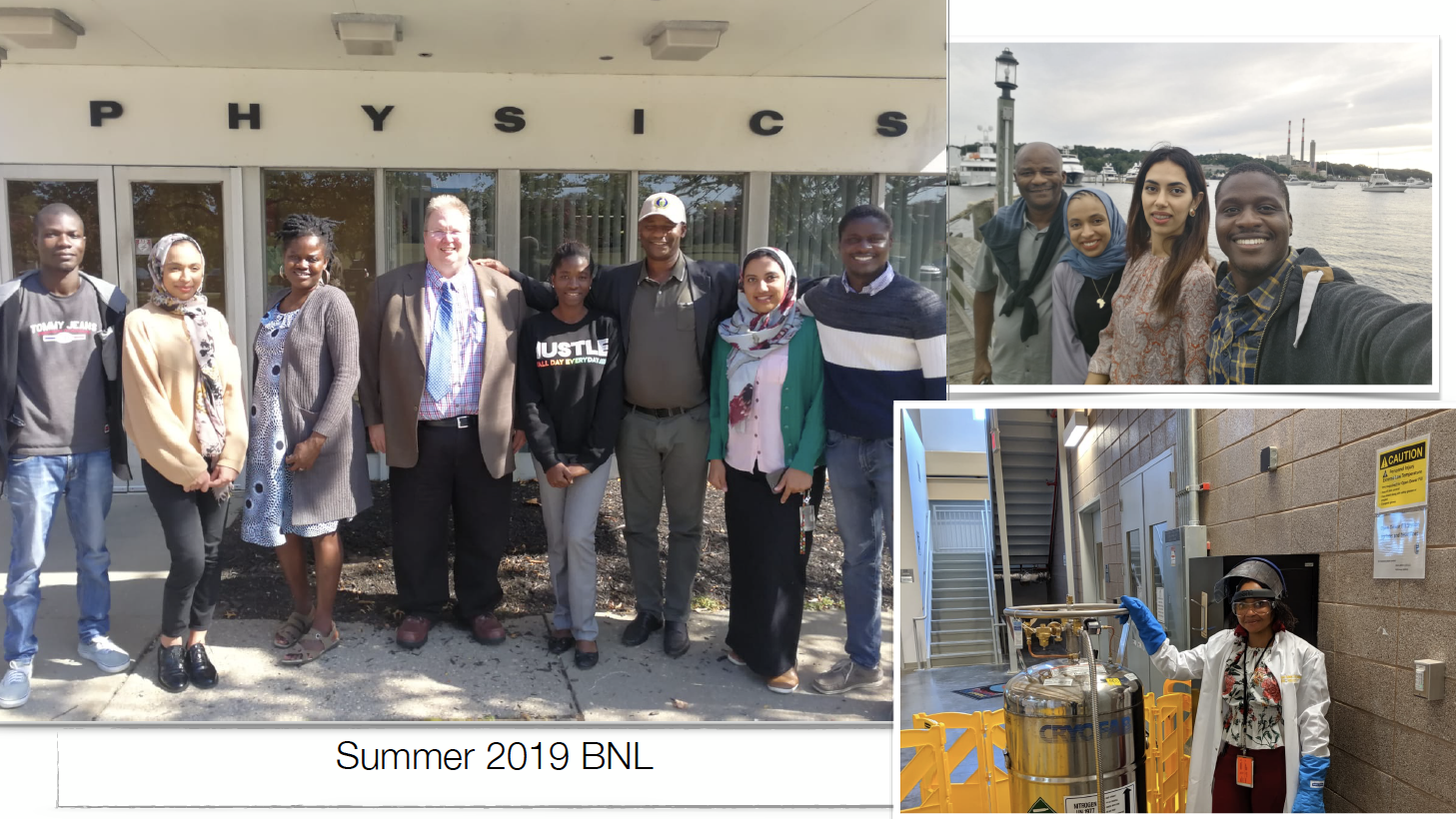 January 23, 2024
Kétévi A. Assamagan
‹#›
ASP Alumni at BNL 2019-2023
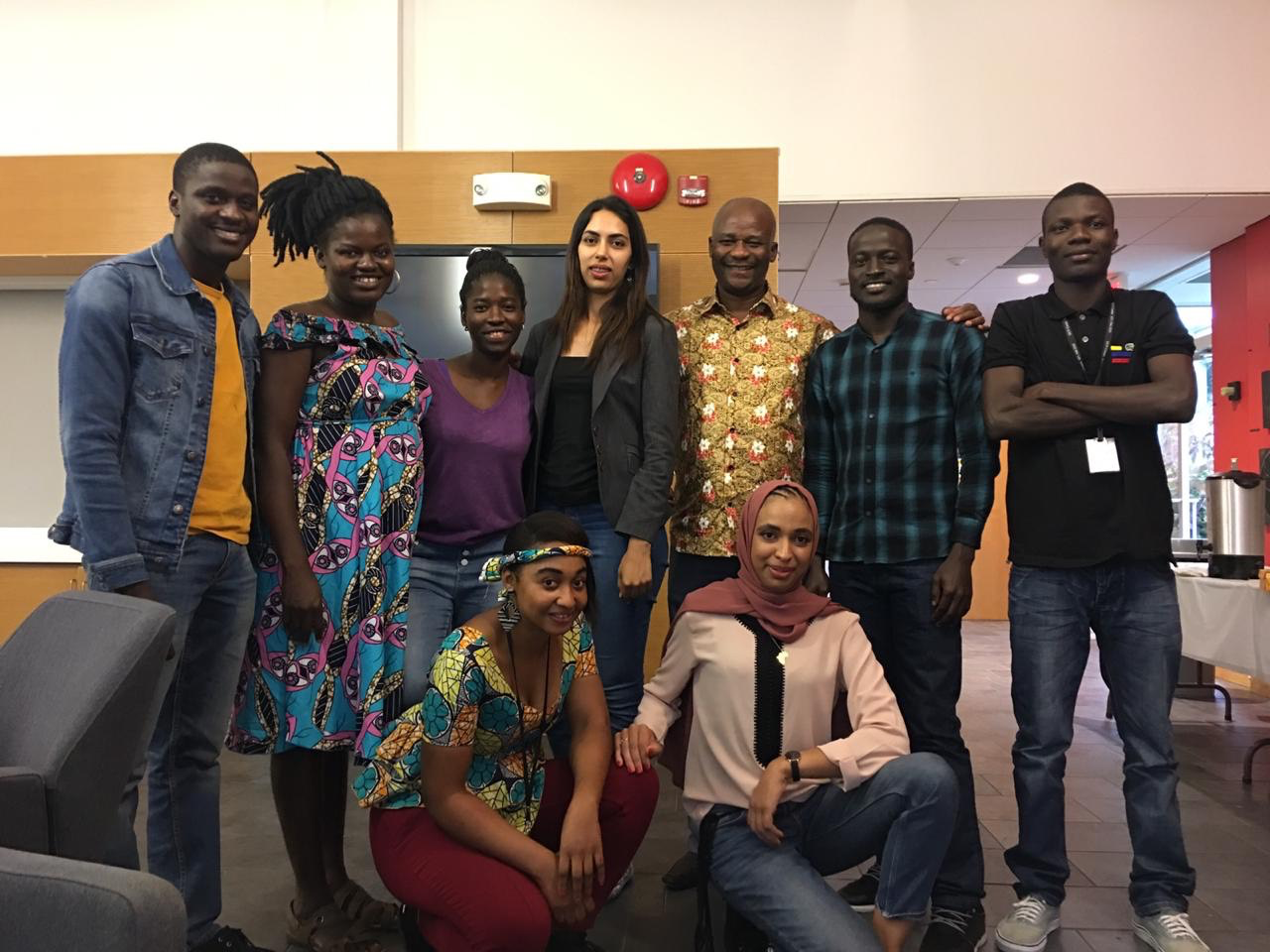 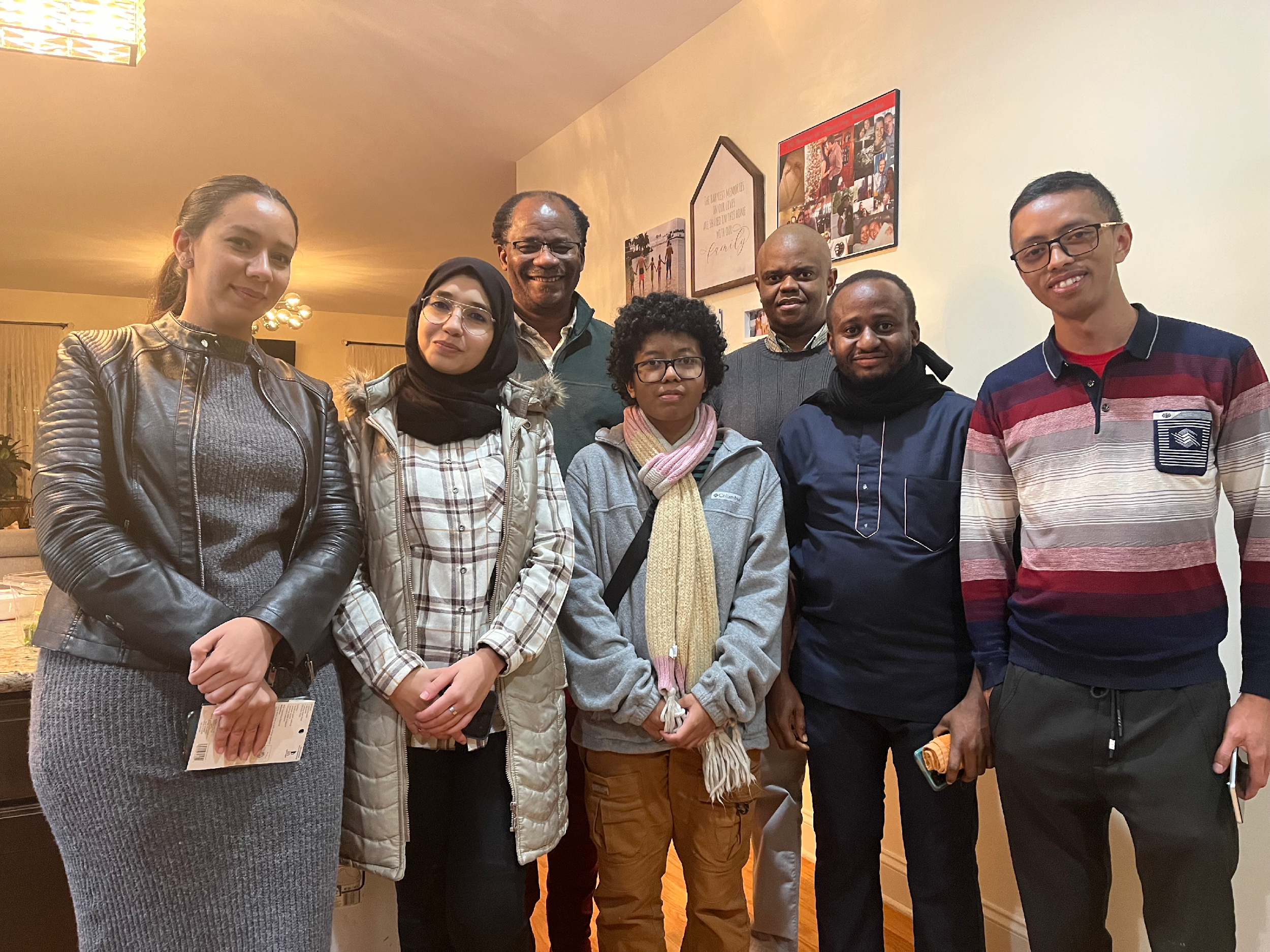 June-December 2019. From left: 
In front, Christelle Ekosso (Cameroon), Dr. Mounia Laassiri (Morocco); standing, Diallo Boye (Senegal), Dr. Somiealo Azote (Togo), Jesutofunmi Fajemisin (Nigeria), Hassnae El Jarrari (Morocco), Dr. Kétévi A. Assamagan, Raymond Yogo (Kenya), and Yves Kini (Burkina Faso). Heba Sami Abdulrahman (Egypt), not in the figure, arrived in September 2019.
July 2022 – February 2023. From left: 
Asmaa Aboulhorma (Morocco), 
Zainab Soumaimi (Morocco),
Kétévi A. Assamagan, 
Antalia Rabarisoa (Madagascar), 
Xola Mapekula (South Africa), 
Kayode Dada (Nigeria), 
Rado  Fanantenana (Madagascar)
‹#›
ASP Alumni at BNL 2023-2024
6 ASP alumni for the period of June 2023 - April 2024
From Kenya, Morocco, Senegal and Togo
1 arrived on June 18, 2023
4 arrived on July 31, 2023
1 arrived on January 21, 2024
Today, we will hear from 4 who will depart on January 28, 2024, after 6 months at BNL
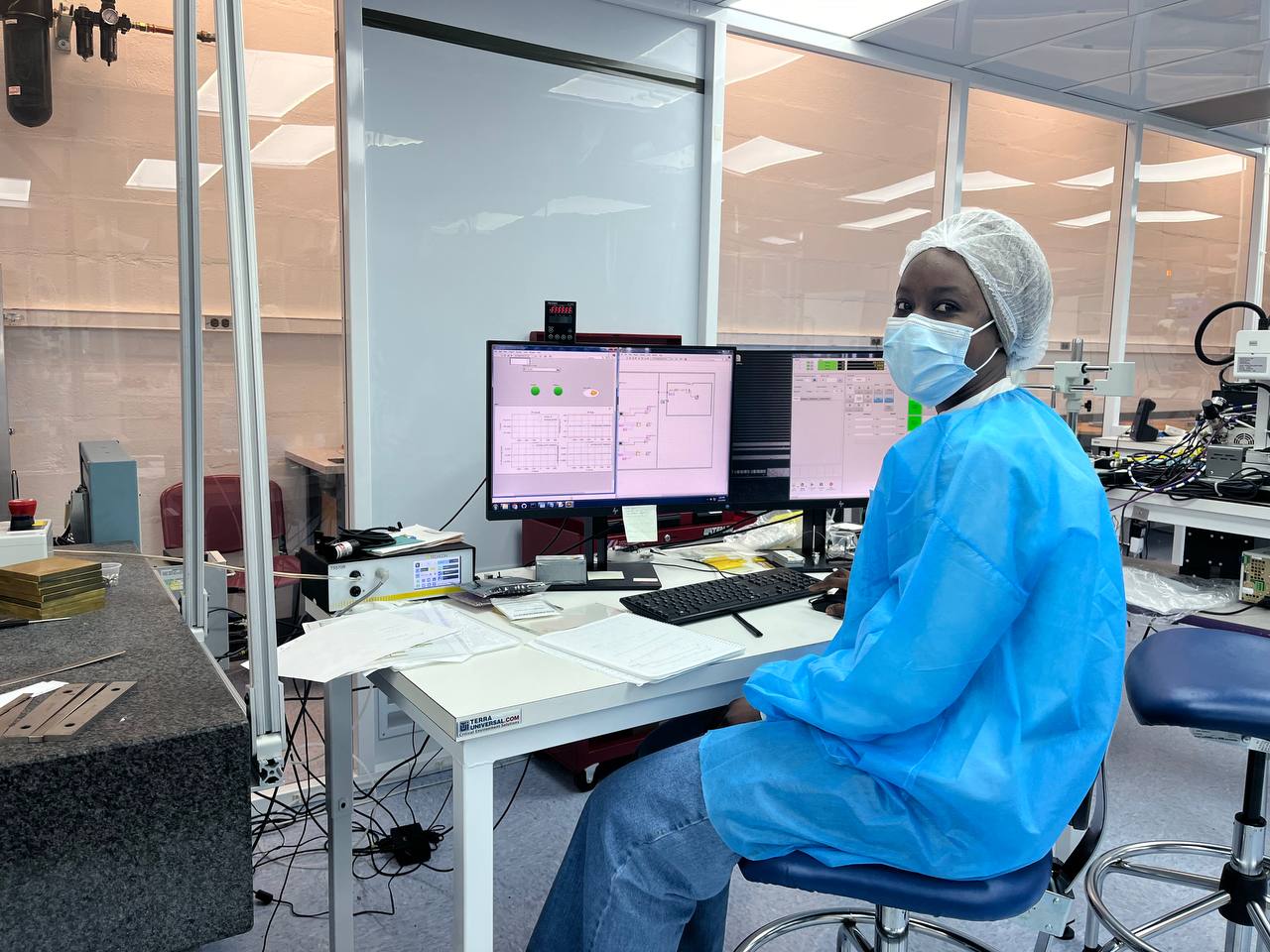 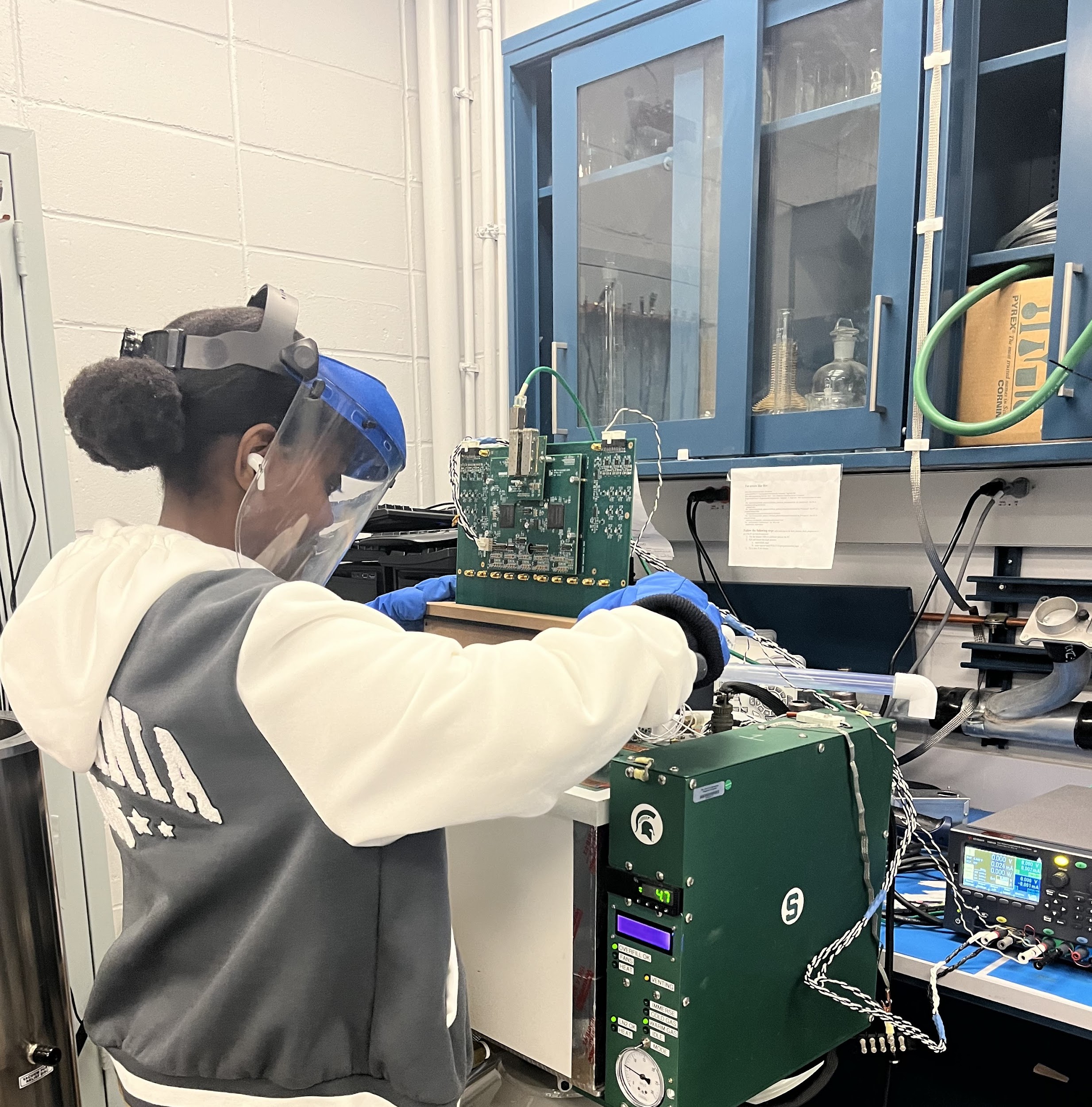 Aissata Ly (Senegal)
Gloria Maithya (Kenya)
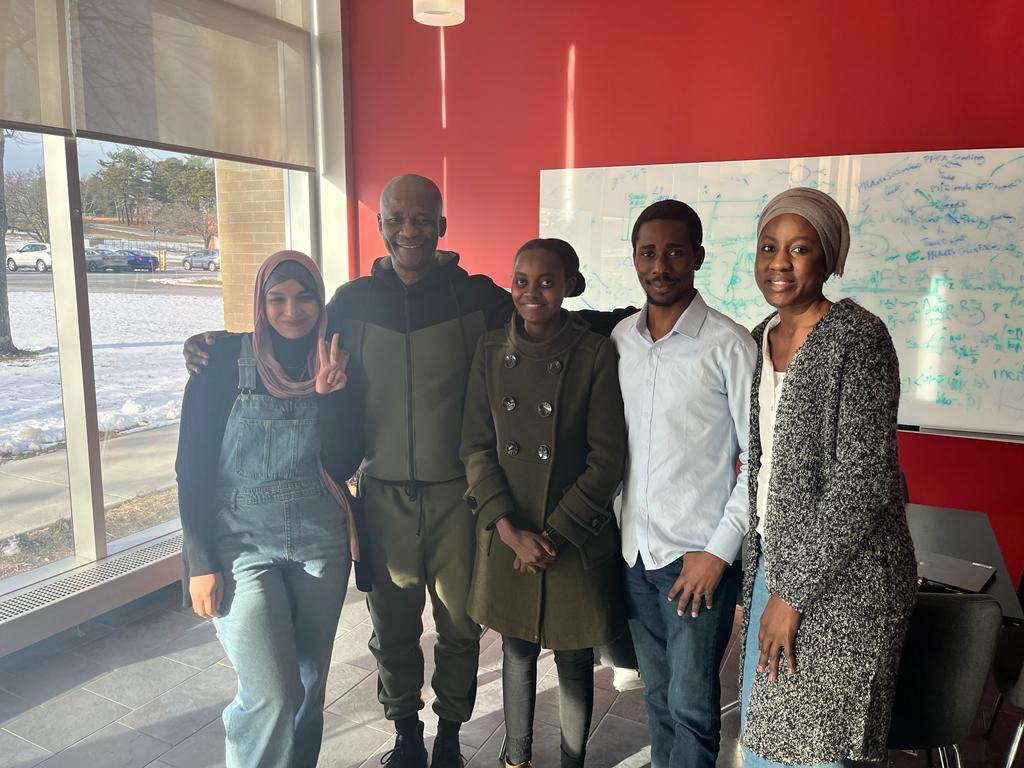 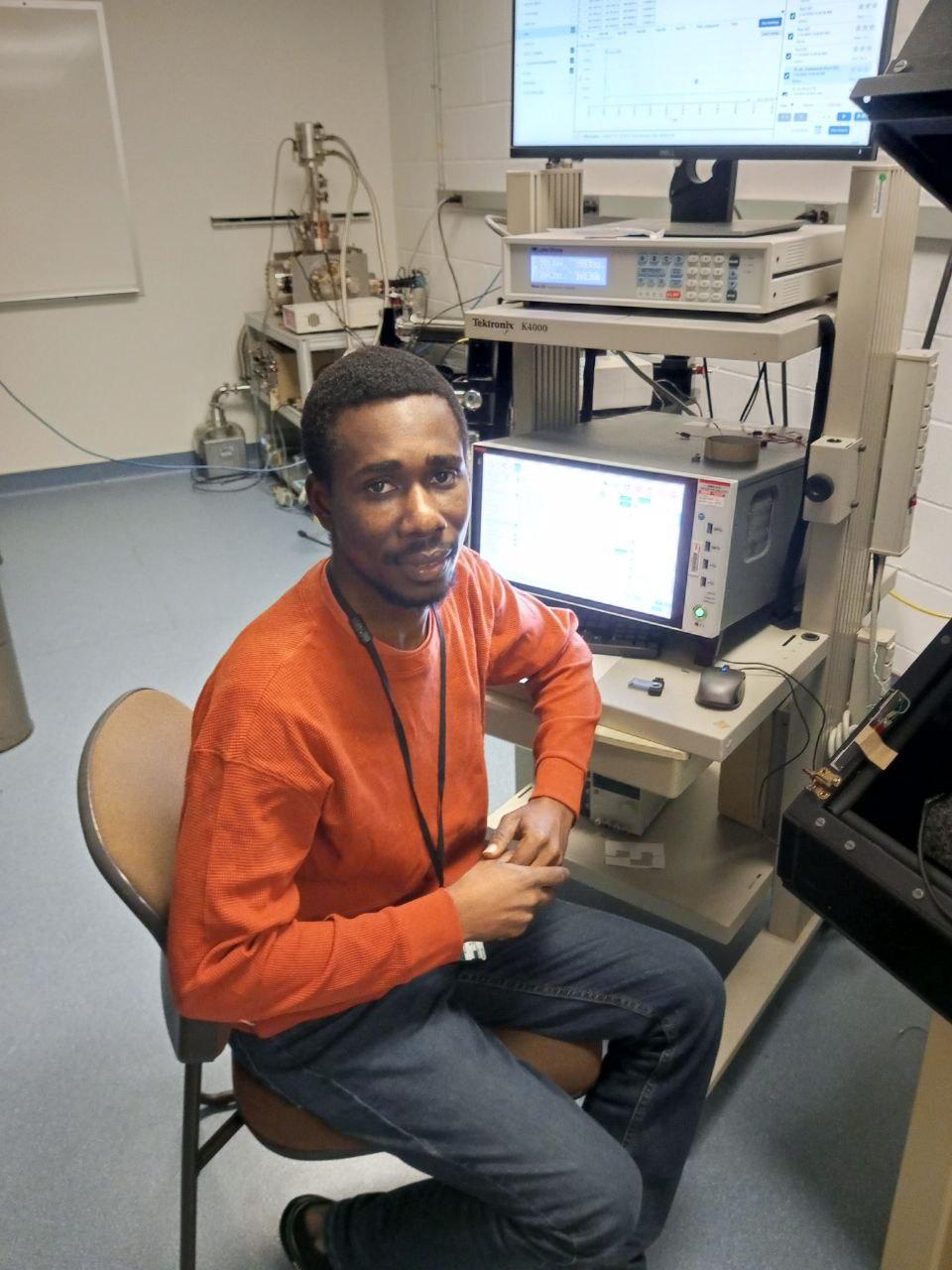 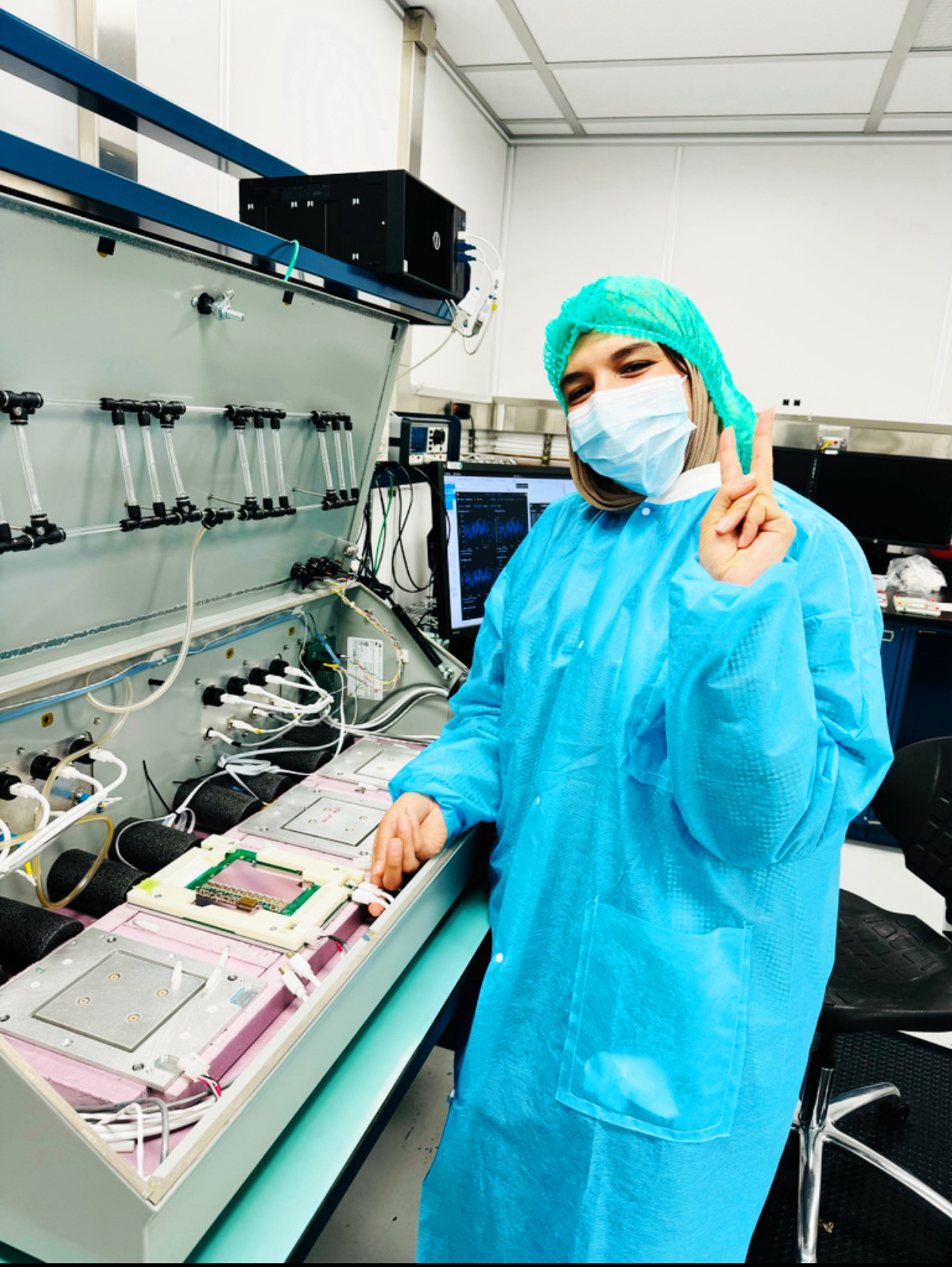 Augustin Sokpor (Togo)
Fatima Bendebba (Morocco)
‹#›
ASP alumni countries of citizenship
2019 (9)
2022-2023 (6+)
2023-2024 (6)

22 alumni
From 10 countries

Areas of concentration:
Astrophysics & cosmology, nuclear physics, particle physics, light sources & materials characterization, nanoscience, nuclear instrumentation, radionuclide production & medical physics, particle accelerators, HEP computing.
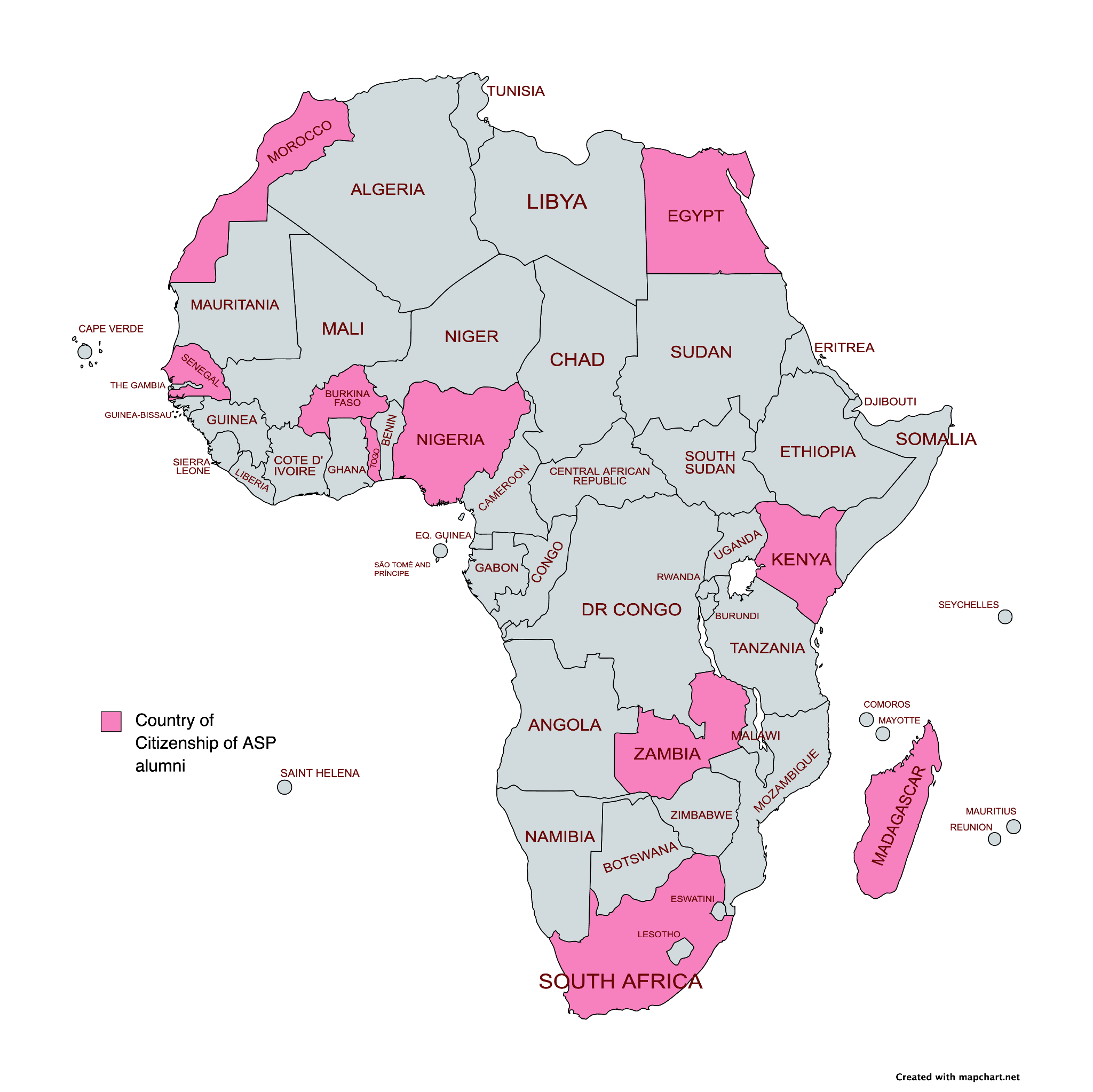 ‹#›
Acknowledgements
DOE Office of Science
BNL DEI Office, NPP Diversity Council
US-ATLAS
Departments that hosted African students
Physics Department, Collider Accelerator Department, Center for Functional Nanomaterials, NSLS-II, Advanced Technology Research Office
Groups / Departments & advisors that hosted students
Electronic Detector Group, Omega Group, Medical Isotope Research and Production, CFN Soft and Bio Nanomaterials, Physics Theory Group, Astro & Cosmology Group, ATLAS Software  & Computing, Instrumentation Division, ATF, all the Advisors & mentors
Administration
Linda Feierabend, Eileen Morello, Tracy Trent, Menzel Smith-Jones, Grace Webster, Suzanne Junk, Sara Capp, Ivette Cruz,  Linda Nevelino, Office of International Services
Folks who went beyond for quality of life at BNL
Mary Bishai, Scott Snyder, Christian Weber, Robert Pisarski
‹#›
DUNE Cold Electronics Front End Chip Quality Control Testing and Data Analysis
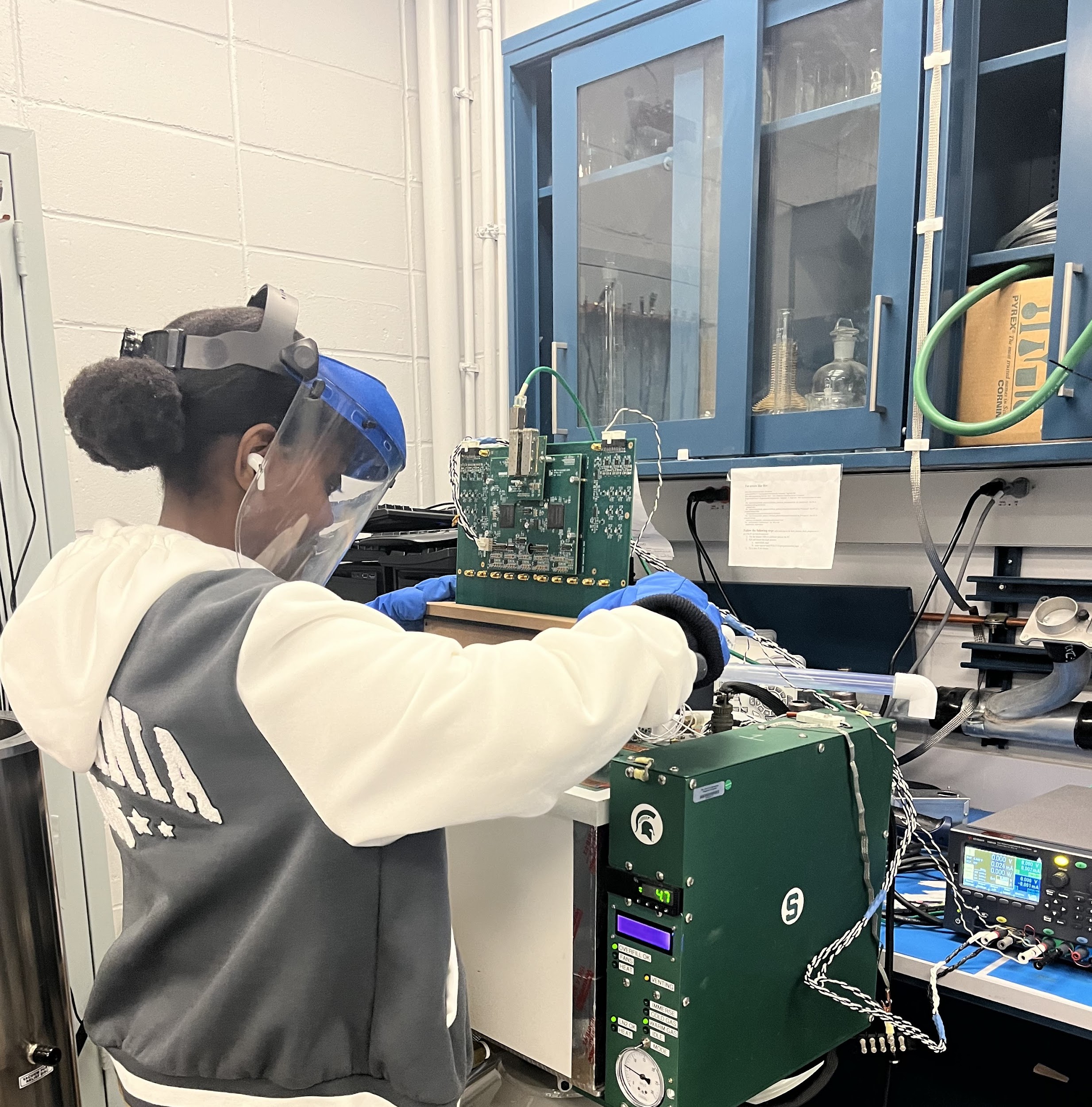 Gloria Katunge Maithya

The University of Nairobi - Kenya
01/23/2024
Brookhaven National Laboratory
‹#›
Academic path
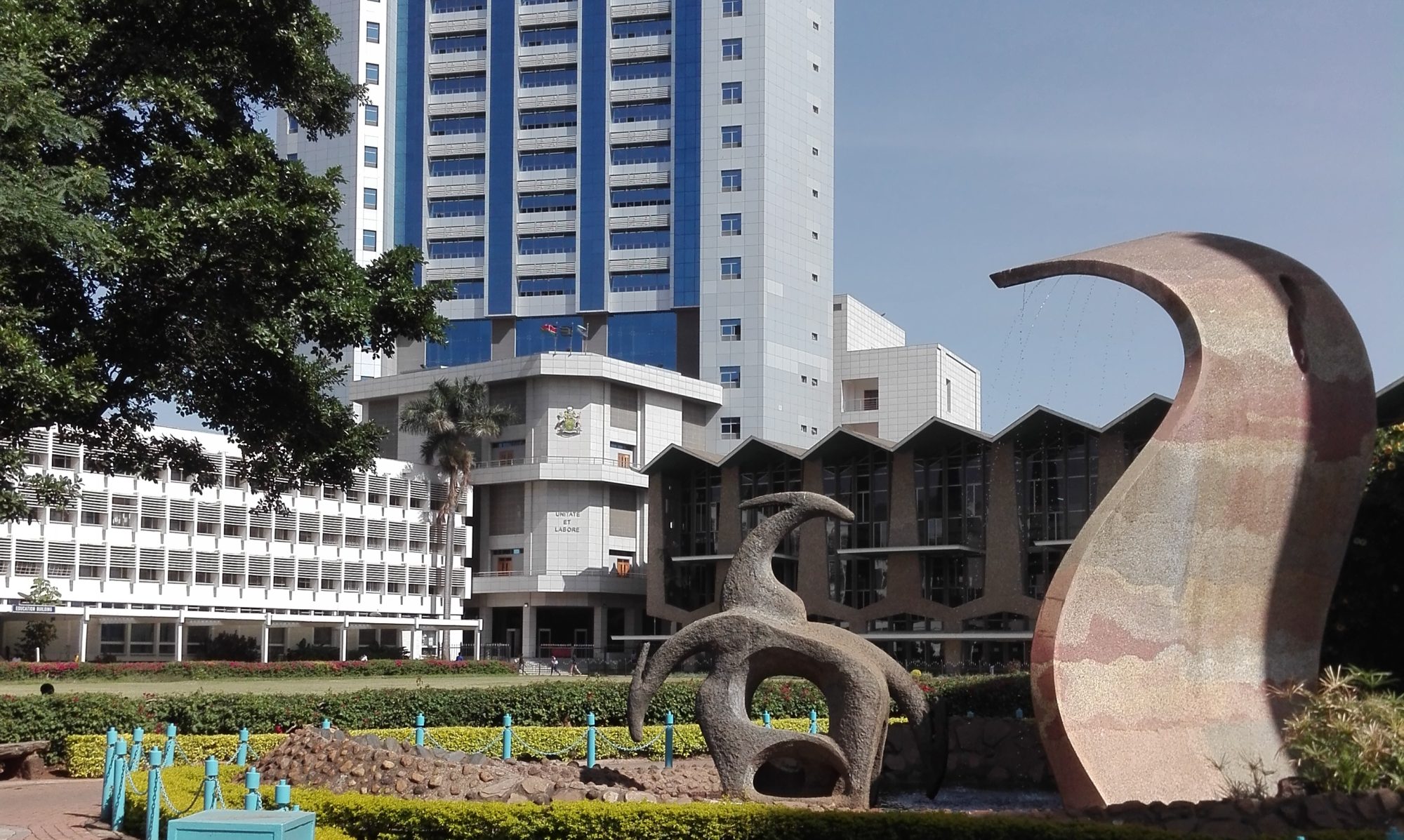 Sept 2016 – Sept 2020: Bachelor’s degree in  Physics - University of Nairobi.
Sept  2020– Sept 2023: Master’s degree in Physics –University of Nairobi.
July 2023   - Became a licensed Solar Technician-Class 3 –EPRA, Kenya.
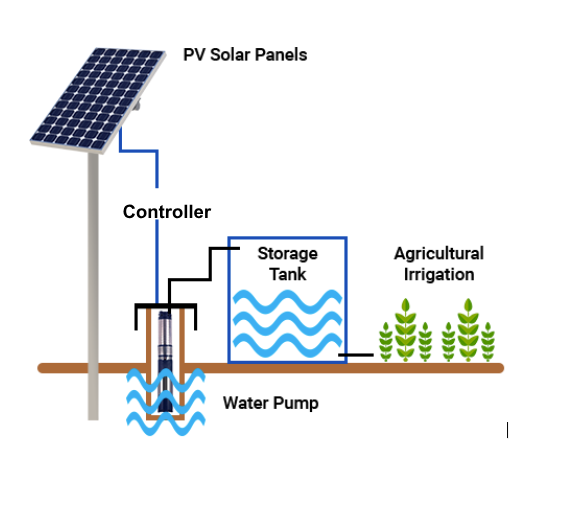 Goals:
*Aug-Sept-2023:Solar Water Pumping Project*
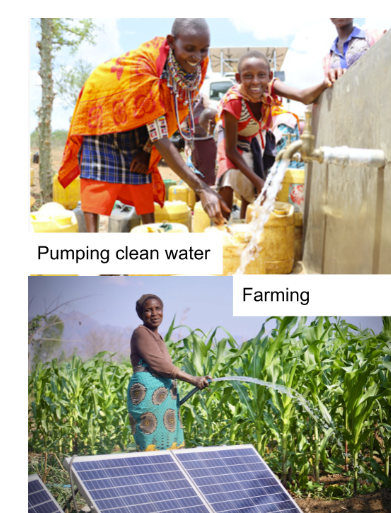 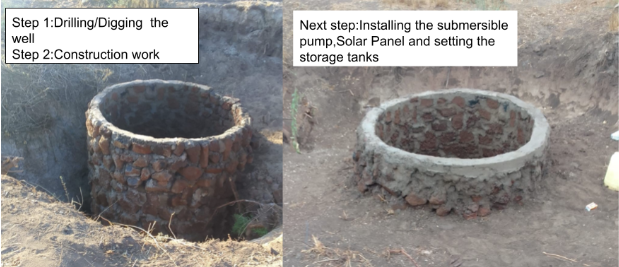 ‹#›
ASP Attended:
Nov 2022- Dec 2022: Participation in the ASP Summer School program at Nelson Mandela University in South Africa
Dr. Ketevi
Gloria
Featured in the ASP magazine
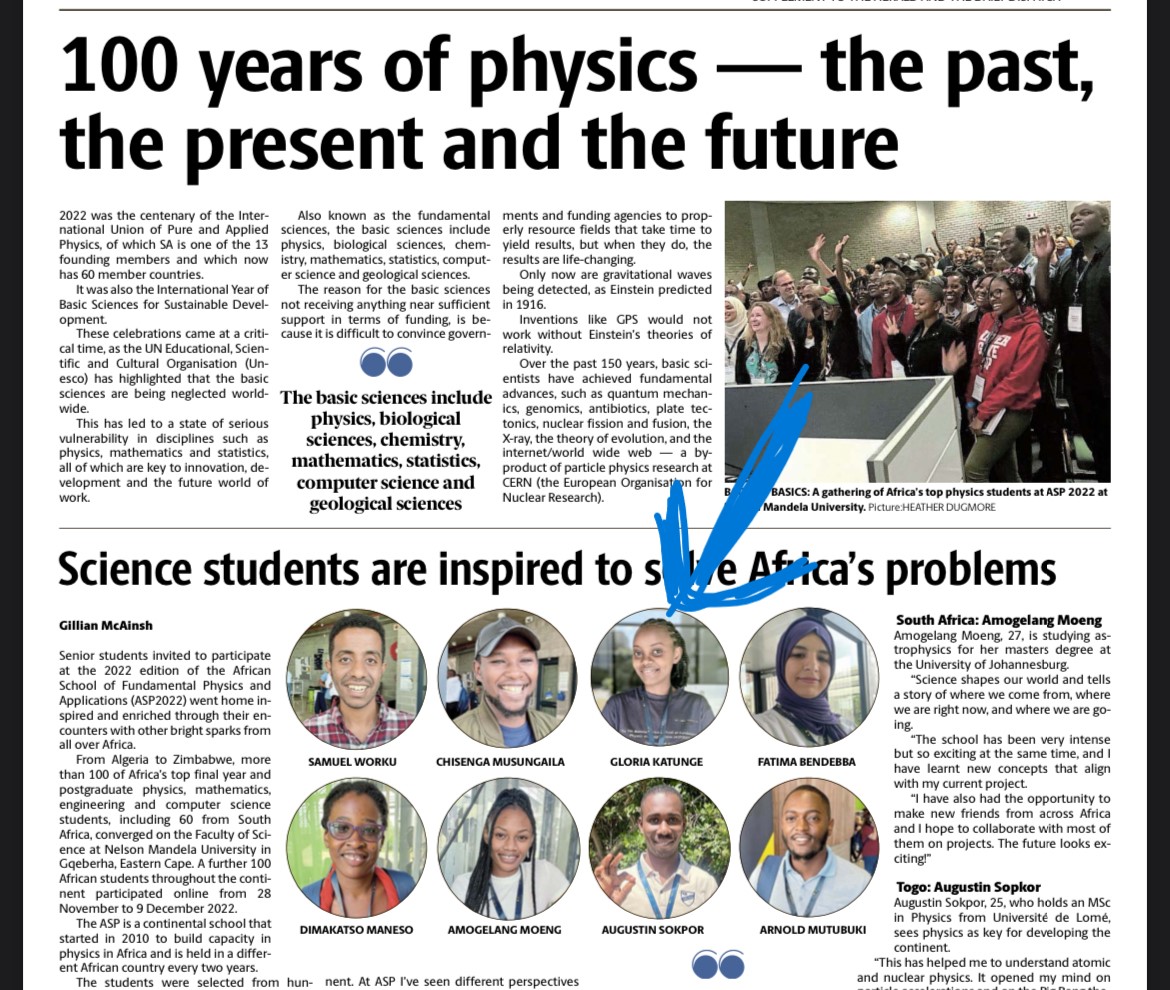 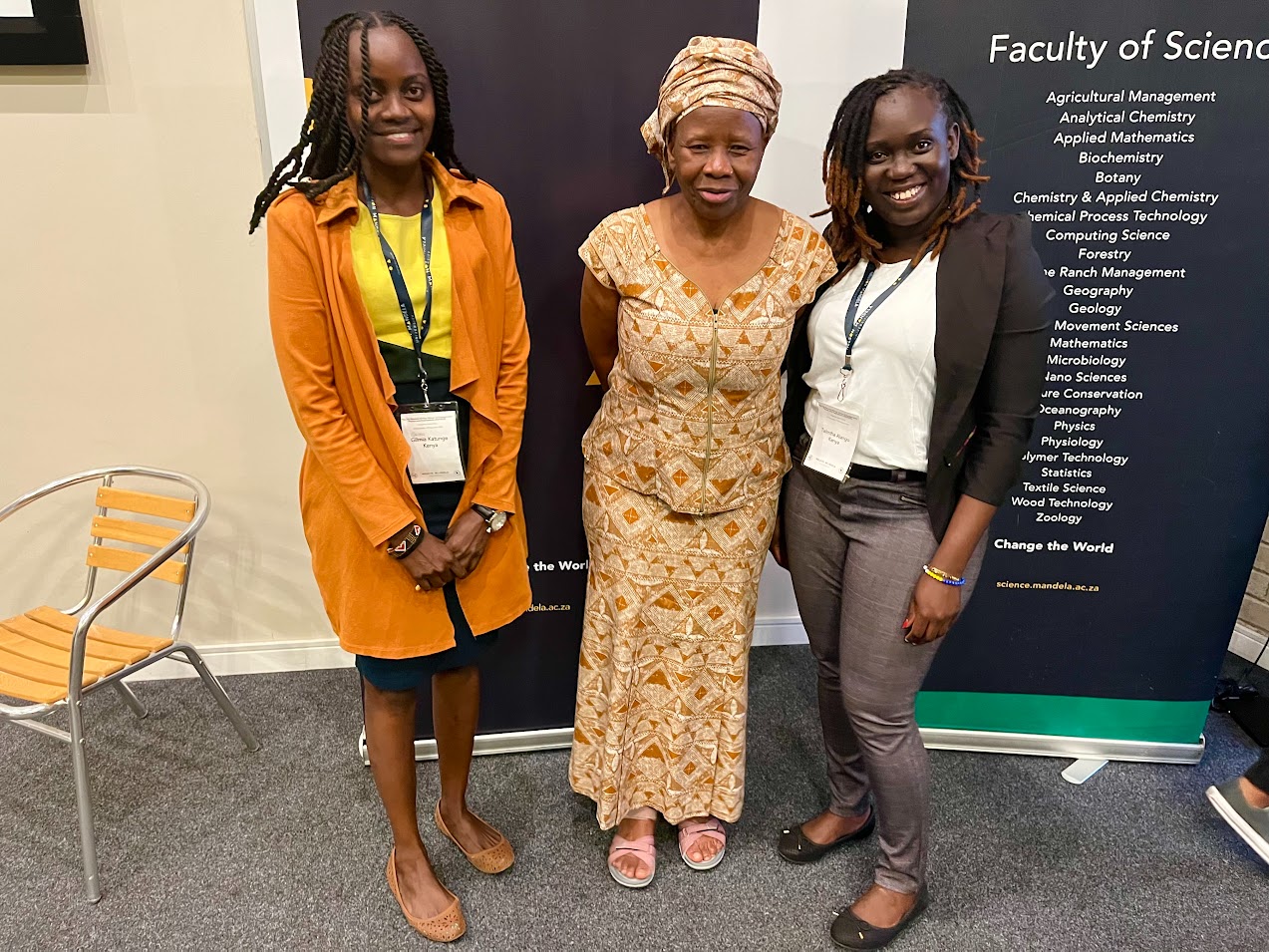 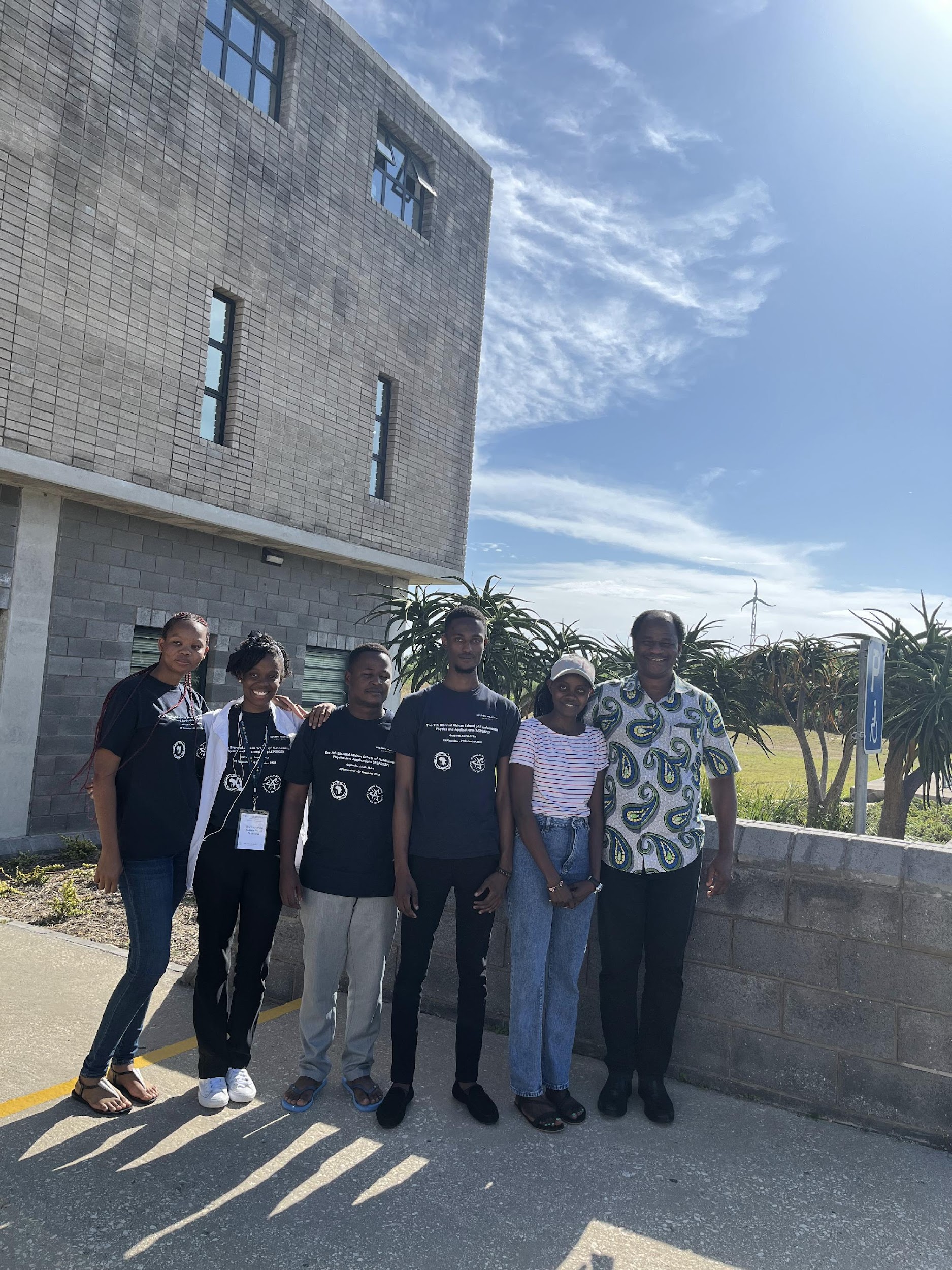 1st Aug  2023 –  28th Jan 2024: Intern at BNL working with the Electronic Detector Group and Cold Electronic Group.
‹#›
Introduction:
Deep Underground Neutrino Experiment
The goals of DUNE:
Neutrino oscillations
Charge Parity violations in neutrino
Mass hierarchy
The experiment will consist of a beam generator, Near Detector-Fermilab, and Far Detector at SURF
The Far Detector is designed to use a large Liquid argon Time Projection Chamber (LArTPC)
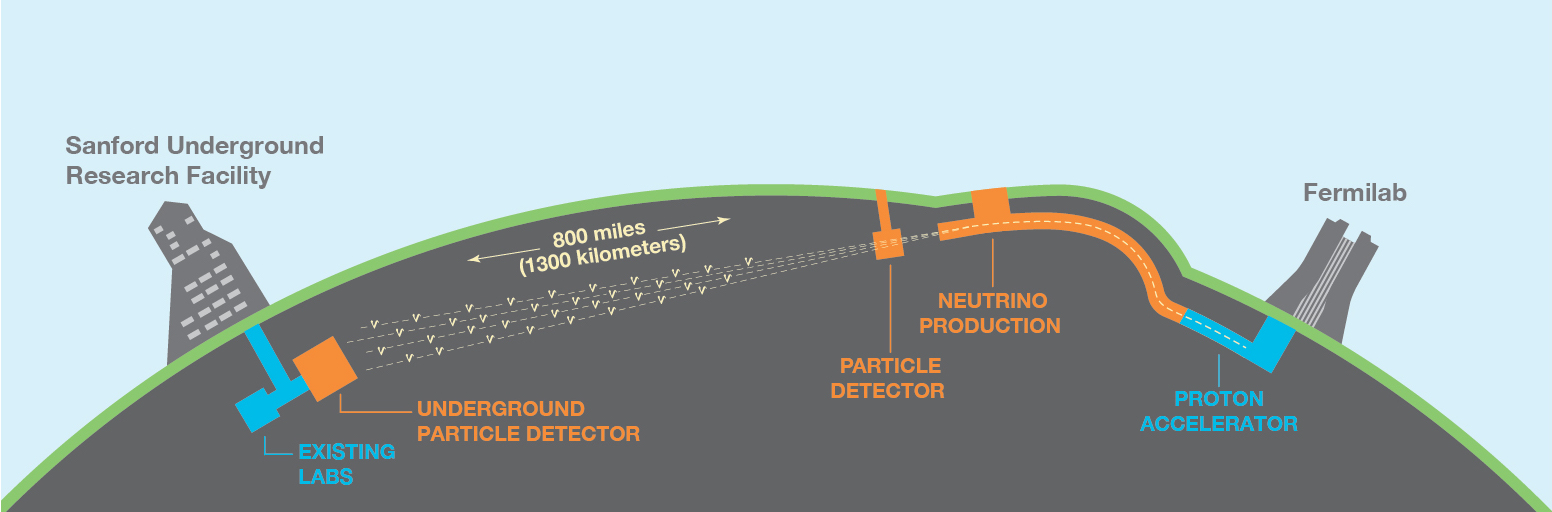 ‹#›
DUNE LArTPC Detector Read-outs
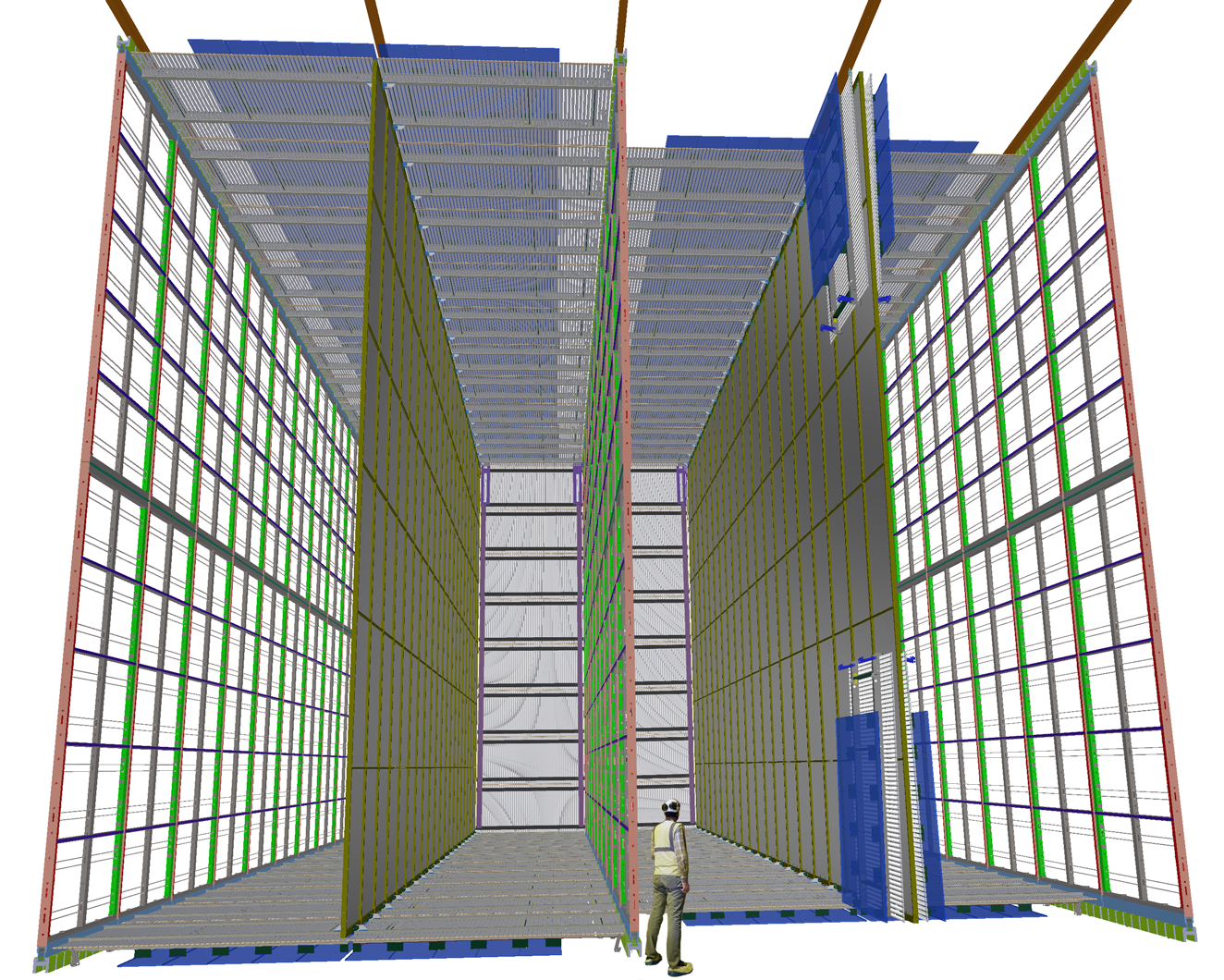 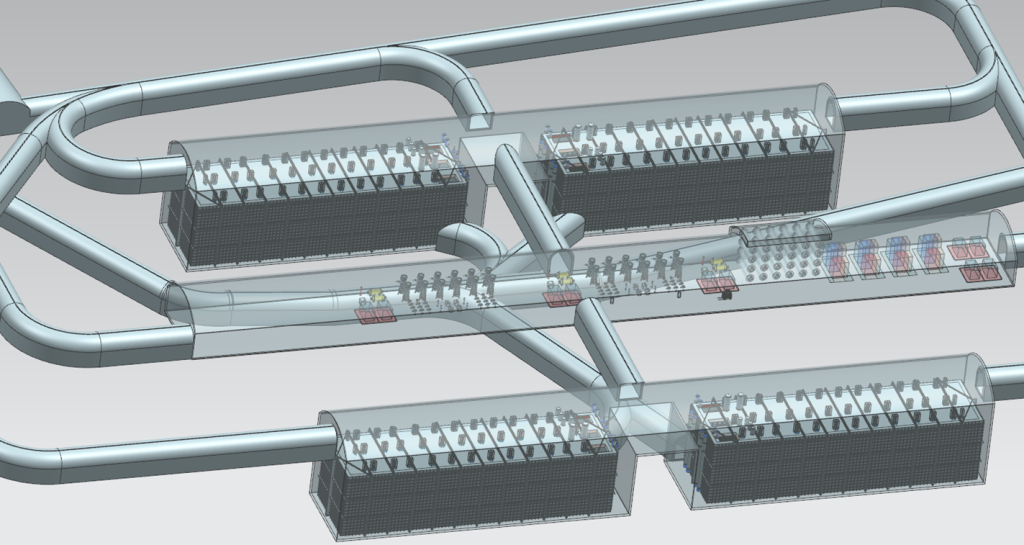 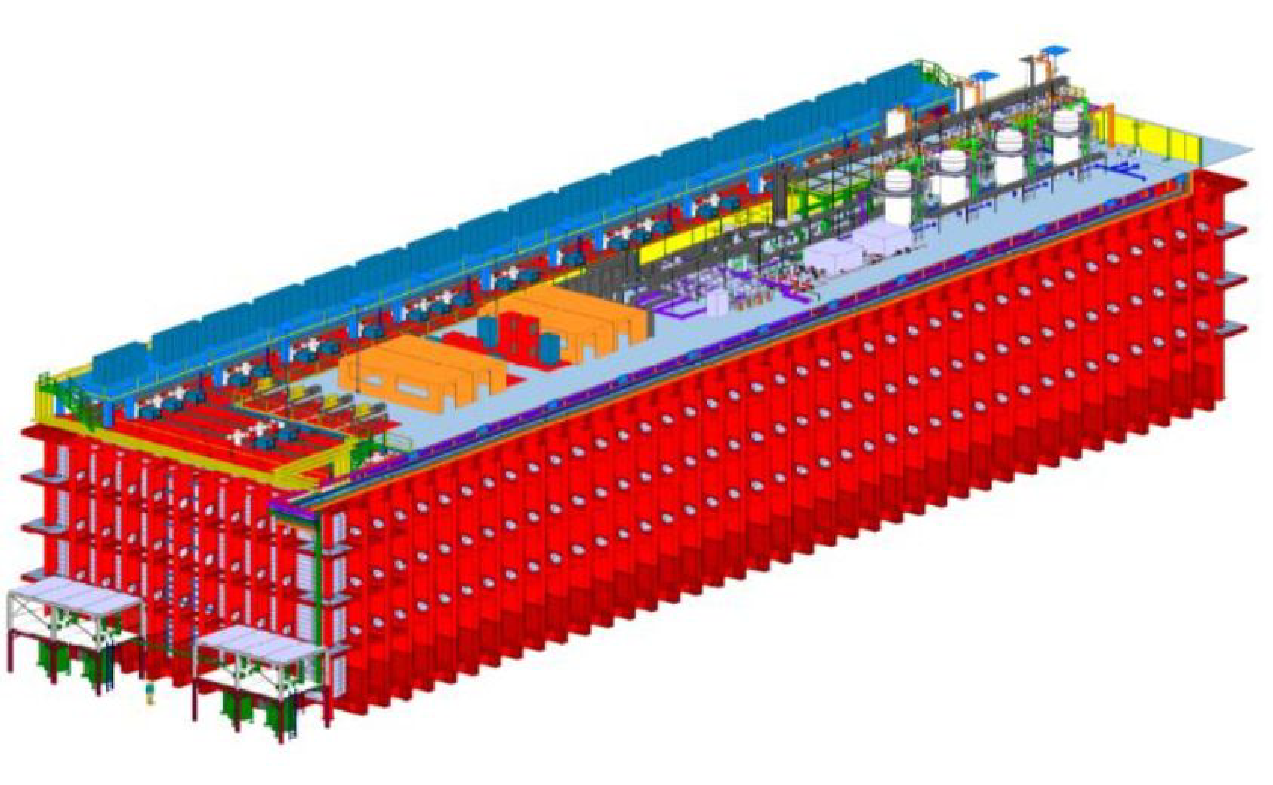 The first 10 kt Far Detector LArTPC
150 Anode plane Assembly (APA)  units 384,000 channels
Each APA has 2560 channels
Each APA has 160 LArASIC chips

For 150 APAs = 24,000 LArASIC chips
‹#›
Cold Electronics (CE)
CE remains an optimal solution for giant LArTPC 
BNL is leading TPC readout electronics SYSTEM design
Advantages
Much lower noise
yields high SNR
Much less cryostat penetrations
Minimize detector construction complexity
The goal is to have 30 years of operation without replacement and maintenance
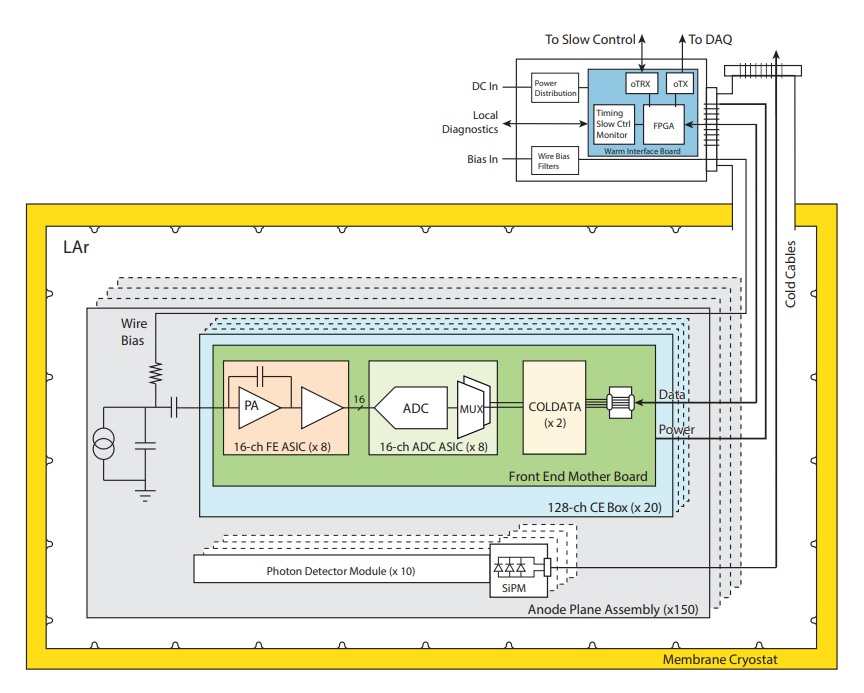 LArASIC chip designed by BNL: 16 channel charge sensitive amplifier for cryogenic operation
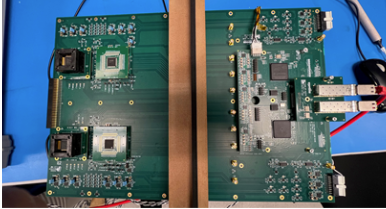 DUAL DUT Test Board
CE schematic block diagram
‹#›
LArASIC chip QC tests
RT Test                               Liquid Nitrogen/Cold Test
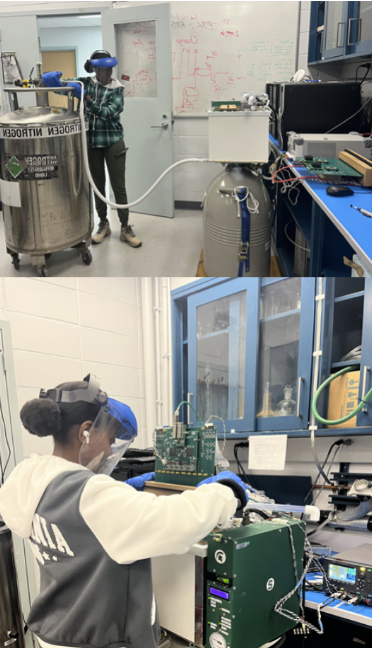 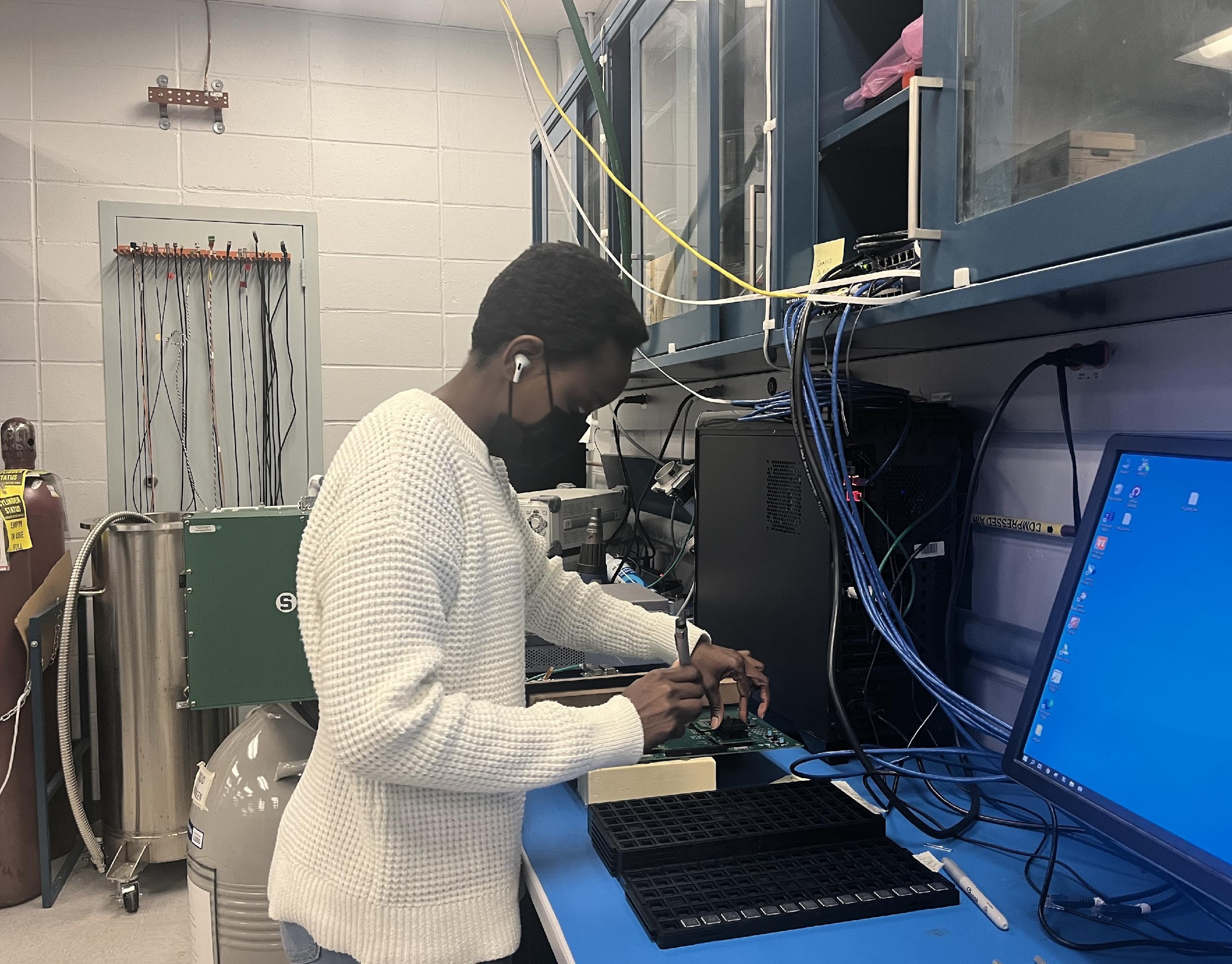 Filling the CTS to the appropriate level
The chips that pass the warm test are then tested at the Liquid Nitrogen(LN) temperature to ensure the cold yield.

Tested more than 1200 chips in RT - the highest number tested by any  student
The data is read through the interface of the Dual FPGA mezzanine and then transmitted through an Ethernet cable- both in RT and LN
‹#›
Insights from LArASIC Chip QC: Analytical Findings
Env: RT
Noise Measurement
Gain Measurement
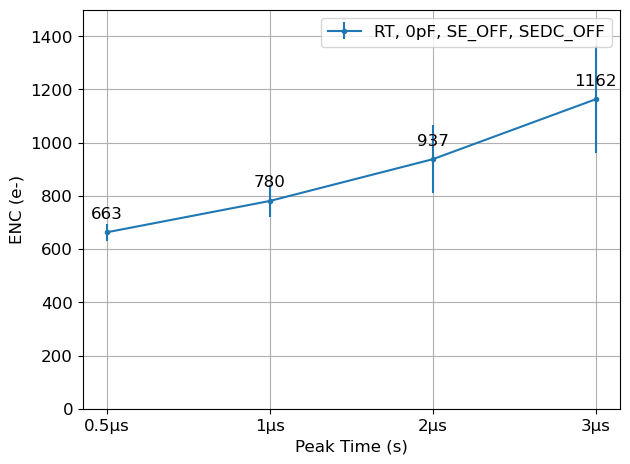 Baseline distribution
Power Consumption(6.06mW/ch)
@900mV
@200mV
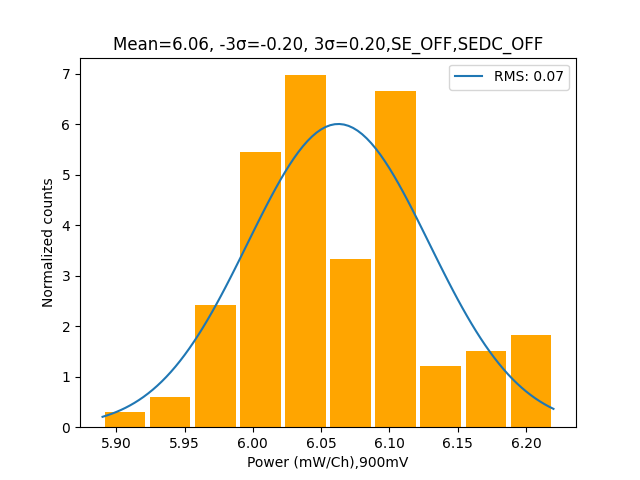 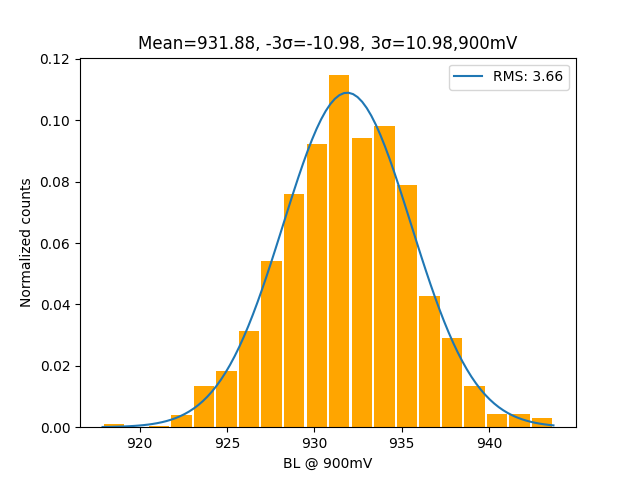 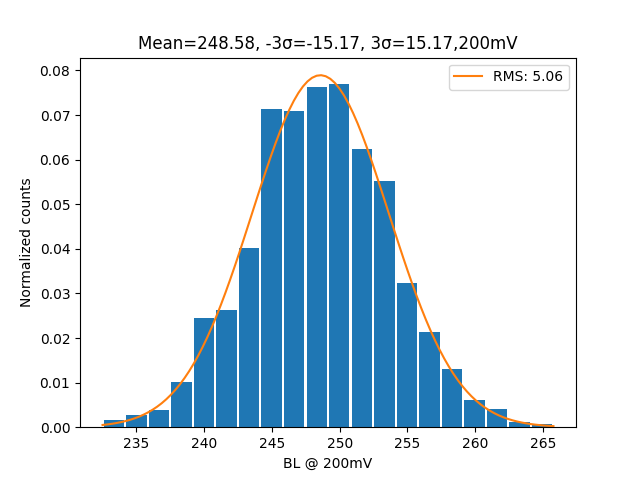 Mean =248.58
Mean= 931.88
σ= 5.2mV
σ = 3.7mV
‹#›
Summary and Next Step
Testing Quantity: More than 1200 LArASIC chips tested at room temperature (RT) and 20 in liquid nitrogen (LN).
Automation: Python program developed for automating the  Quality Control (QC) analysis hence significant time will be saved.
Yield: Achieved about 98% yield for the tested chips at room temperature (RT)
Statistical Analysis: Statistical analysis of LArASIC data for four test items
Statistics study helps determine the acceptance criteria 
Parameters Studied: Baseline, gain, noise and power distribution giving the expected behavior
Future of the LArASIC Testing
Automation of the LArASIC testing process
Next Step:
Looking for a graduate program in Condensed matter physics
‹#›
Acknowledgments
ASP organizers: For the opportunity to do this short-term visit and research work at BNL.
EDG and Cold Electronic groups: For allowing me to work with them.
My BNL advisors, Mary Bishai, Shanshan Gao, Vladimir Tishchenko, for guidance and help 
Family and colleagues: For their great support
Thank you all for listening!!
‹#›
Backup
‹#›
Advantages of CE in Large LAr TPC
Much lower noise
Much less cryostat penetrations
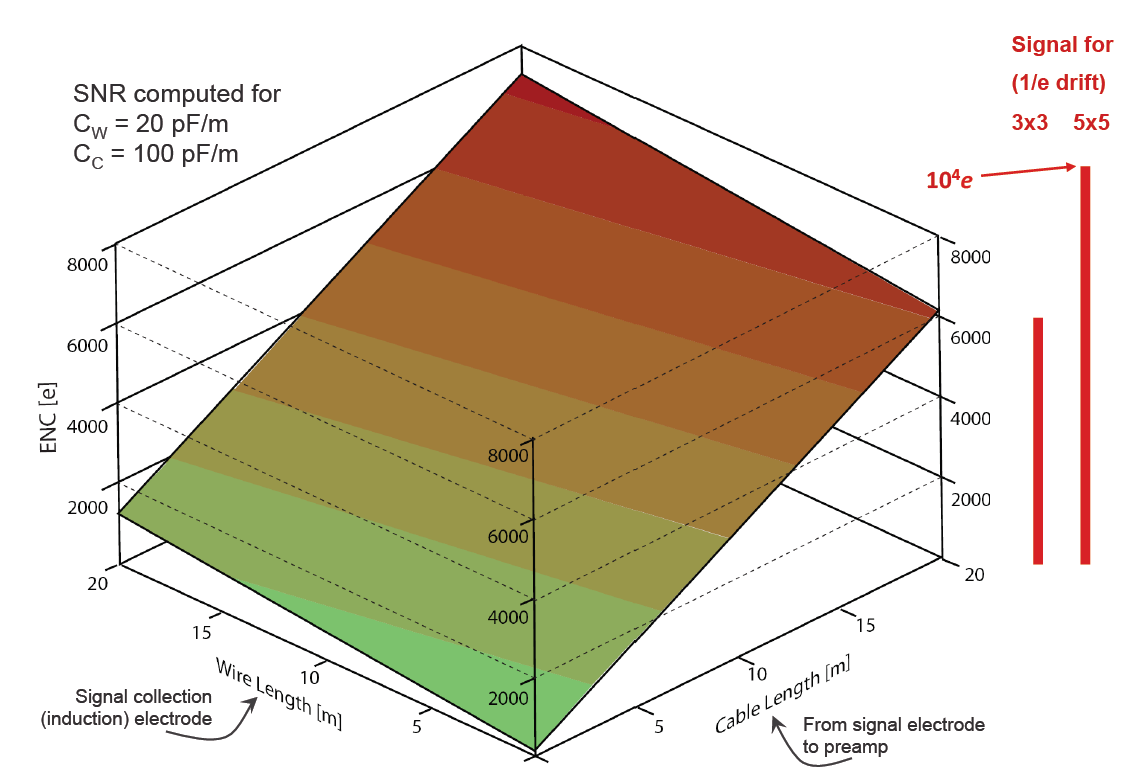 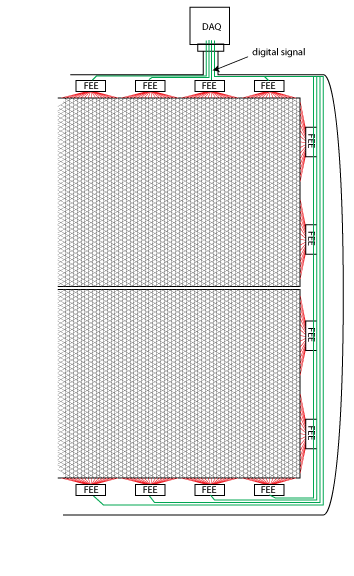 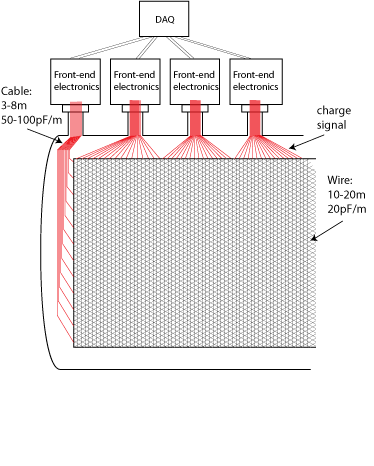 Warm Readout      vs.     Cold Readout
Signal digitization and multiplexing to high-speed links inside the cryostat results in large reduction in cables and feed-through penetrations, and the freedom to choose the optimum configurations for both the TPC and the cryostat
Integrated front-end electronics close to  detector electrodes yields  the best SNR
CMOS in LAr has less than half the noise as that at room temperature
‹#›
Power consumption distributions
Env: RT
@ 200mV
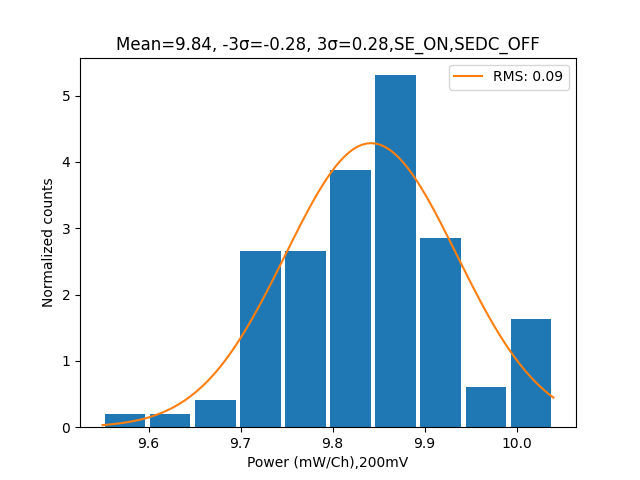 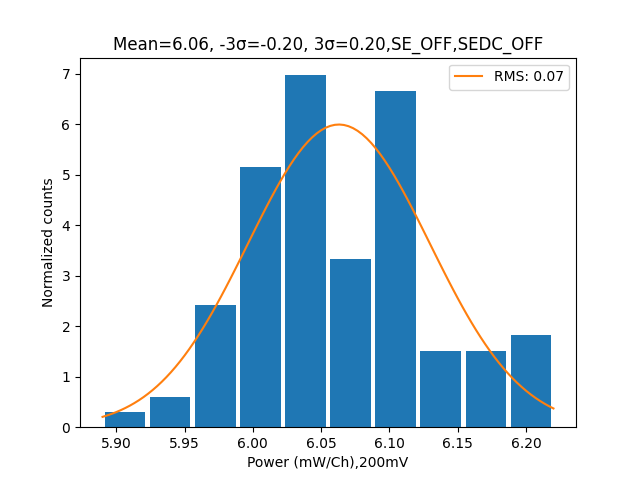 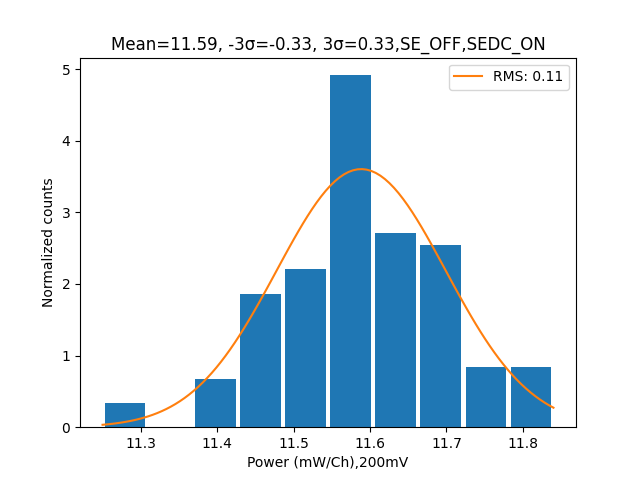 @900mV
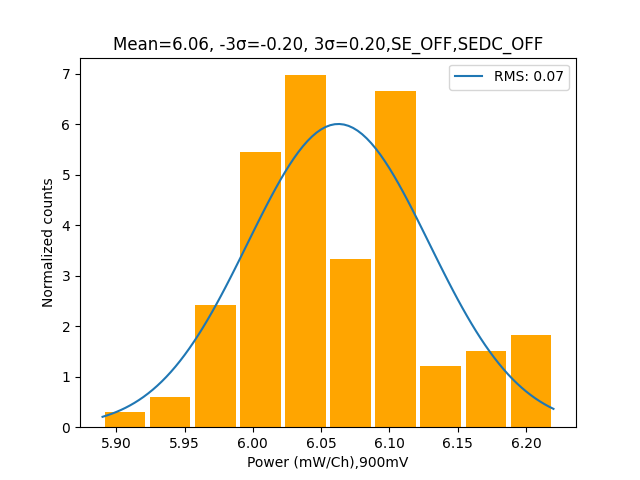 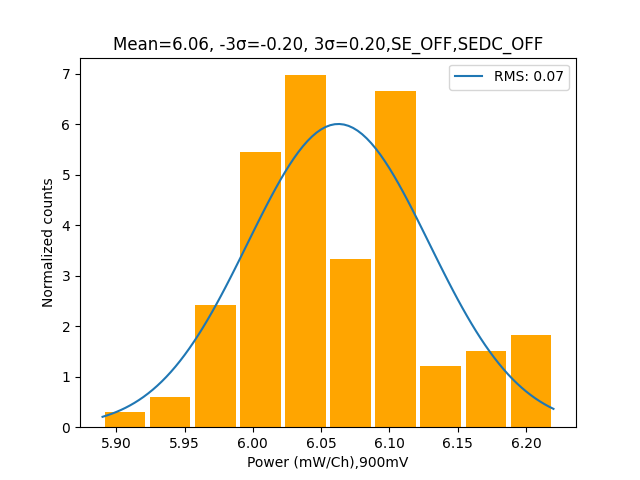 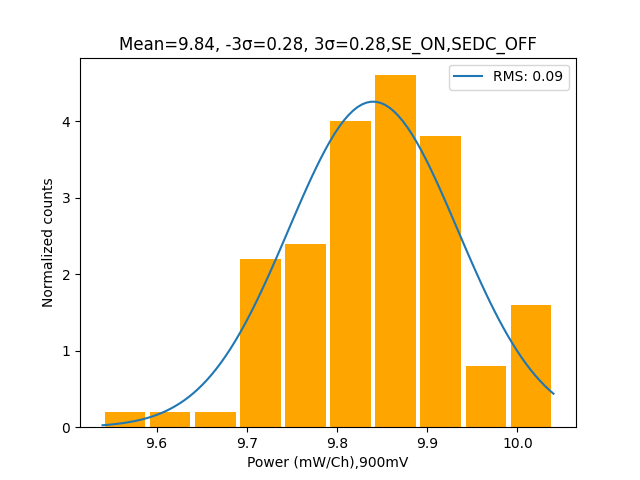 ‹#›
Noise measurements -ENC -RT
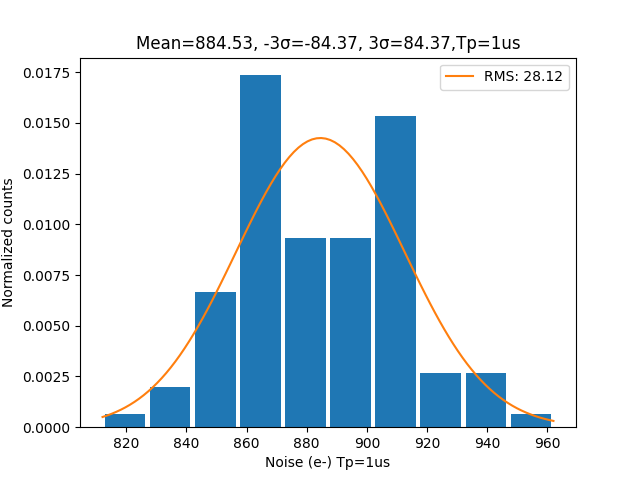 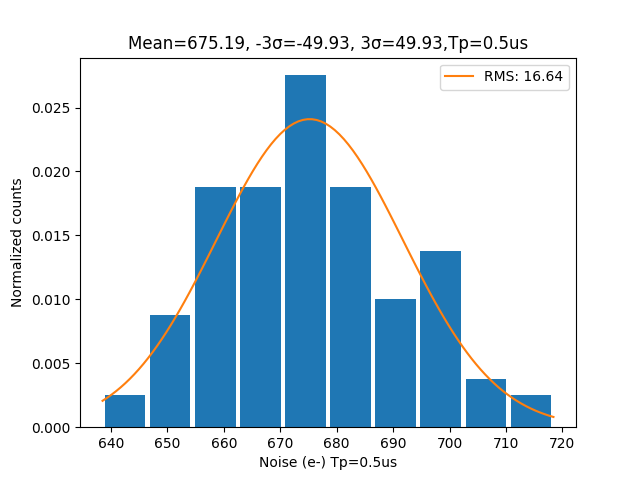 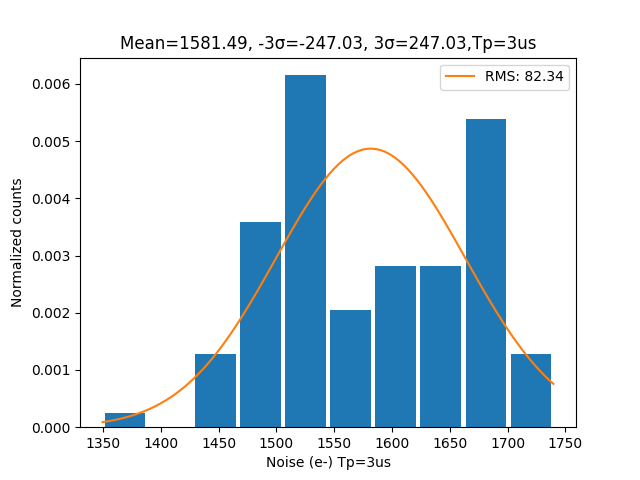 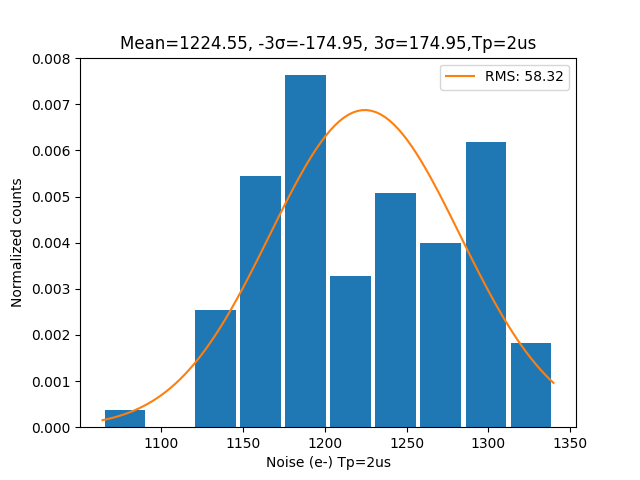 Noise Averages are increasing as the peaking time increases, and this is due to the fact at RT, the setup is not shielded hence the chips under test are affected by the surrounding noise
‹#›
Gain Measurements
Helps to understand the response of the chips to input signals.
  As the peaking time  increased, the average inverted gains  decreased 
 
 Gain @ 200mV  -RT
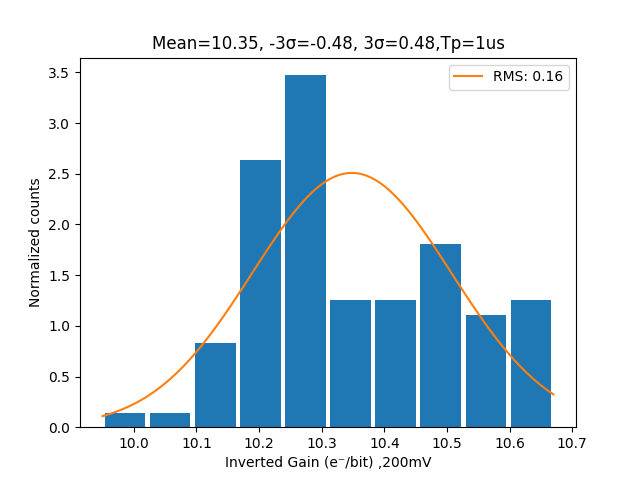 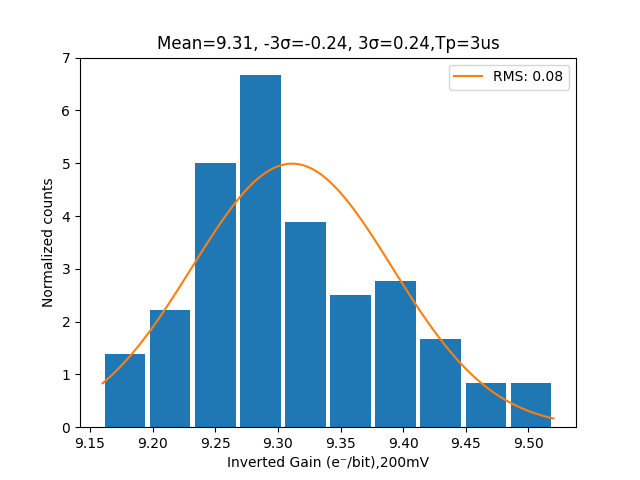 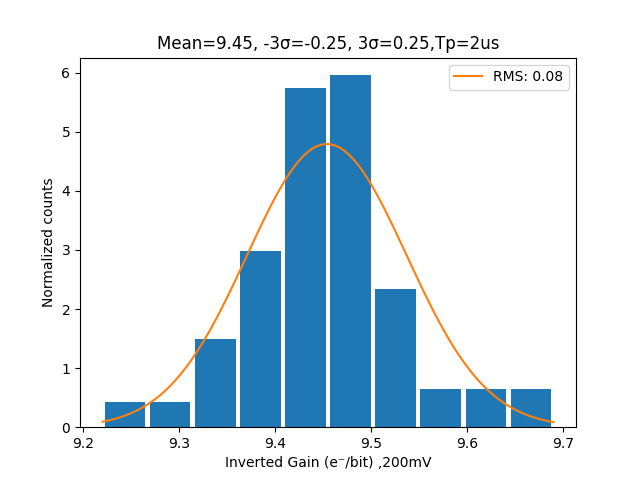 Gain @900mV -RT
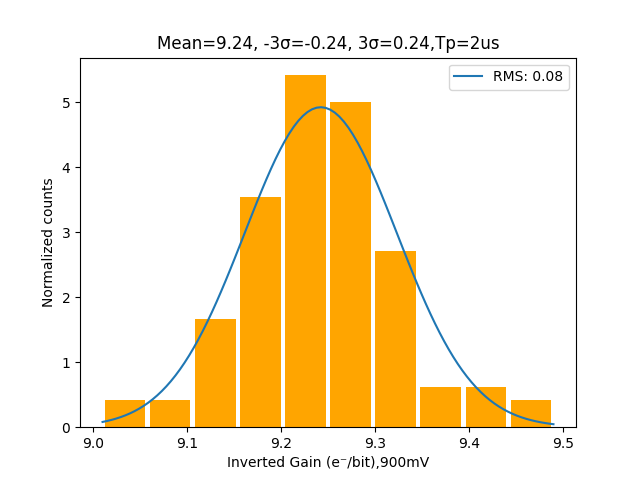 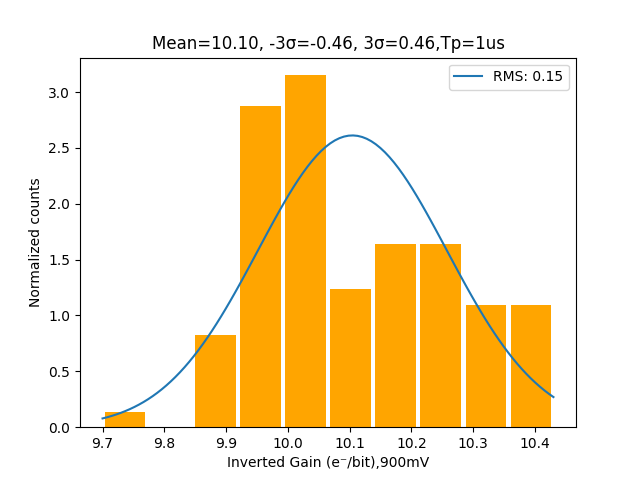 ‹#›
ITK stave assembly at BNL
Aissata Ly  


Institute of Applied Nuclear Technology-Cheikh Anta Diop university of Dakar
Senegal
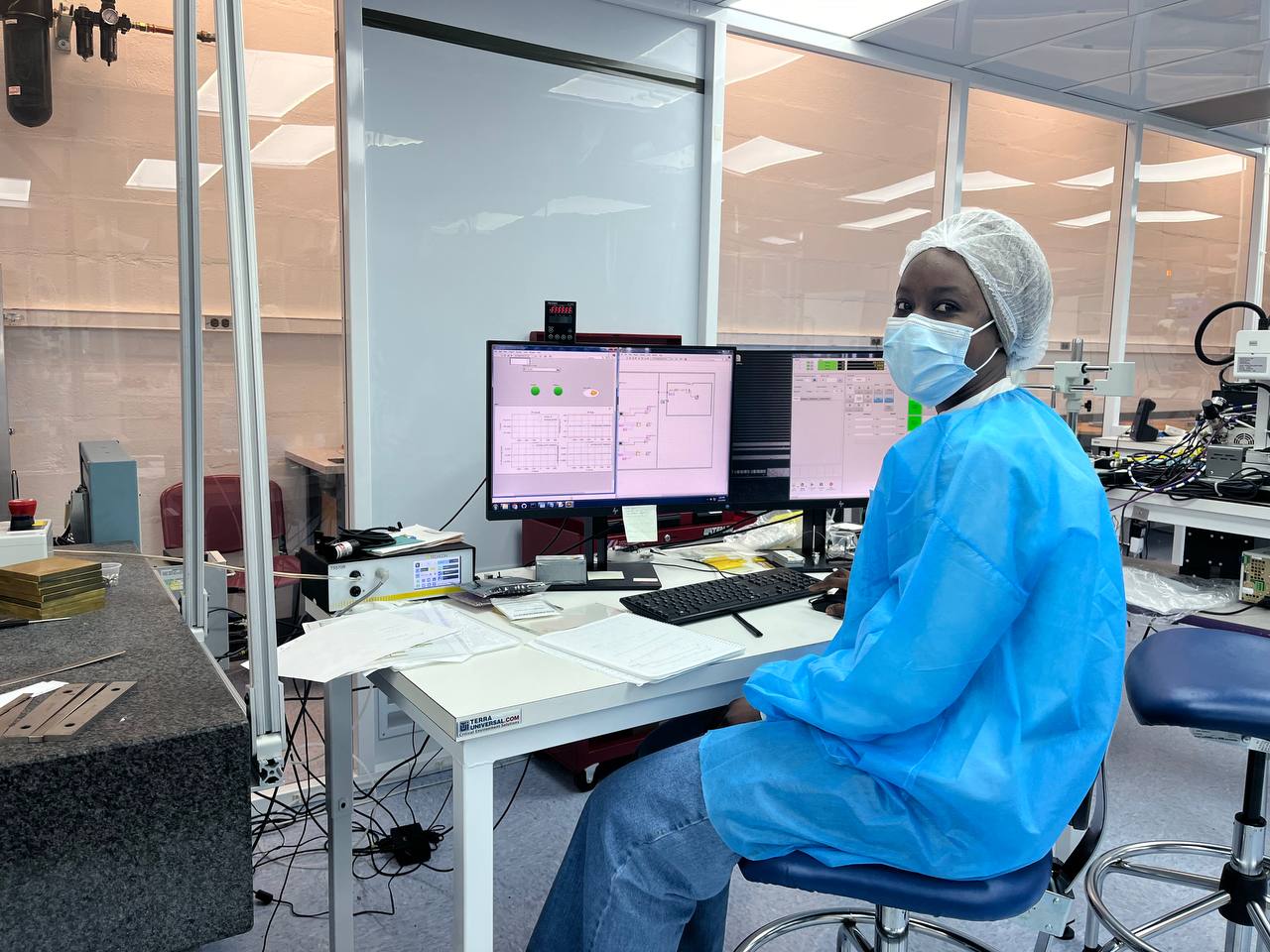 January 23, 2024
Brookhaven National Laboratory
‹#›
outline
Academic path 

Motivation of ATLAS upgrade 

ITK stave assembly for barrel

Quality control features to be added to LabView assembly program

Summary

Prospects and acknowledgements
‹#›
Academic path
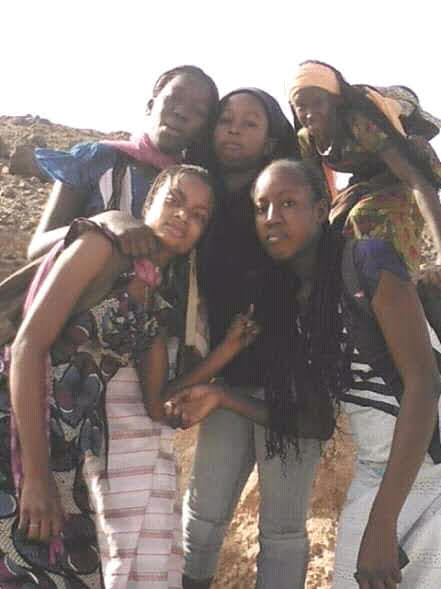 Bachelor in physics and Chemistry Science of Substance from 2017 to 2021
 
Master in nuclear and atomic physics started at 2021
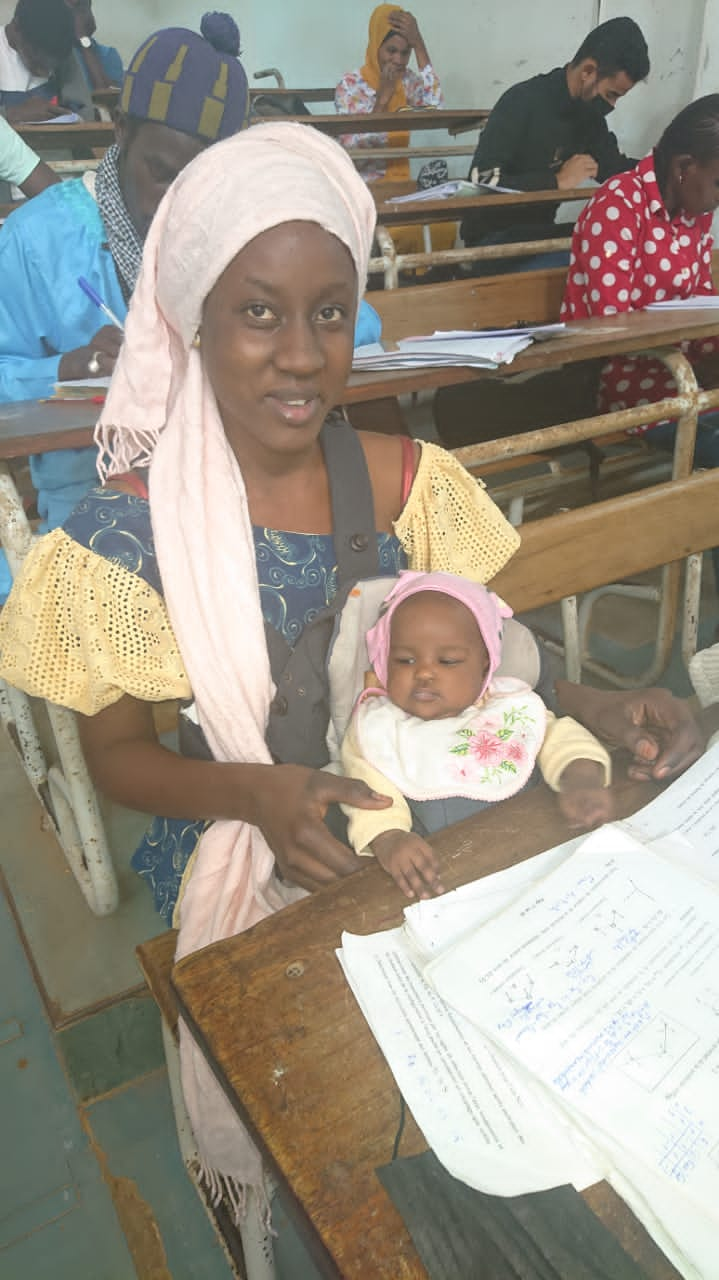 First year of high school waiting for my first daughter
First year of master, taking courses with my second daughter
‹#›
African school of fundamental physics and applications (ASP) 2024
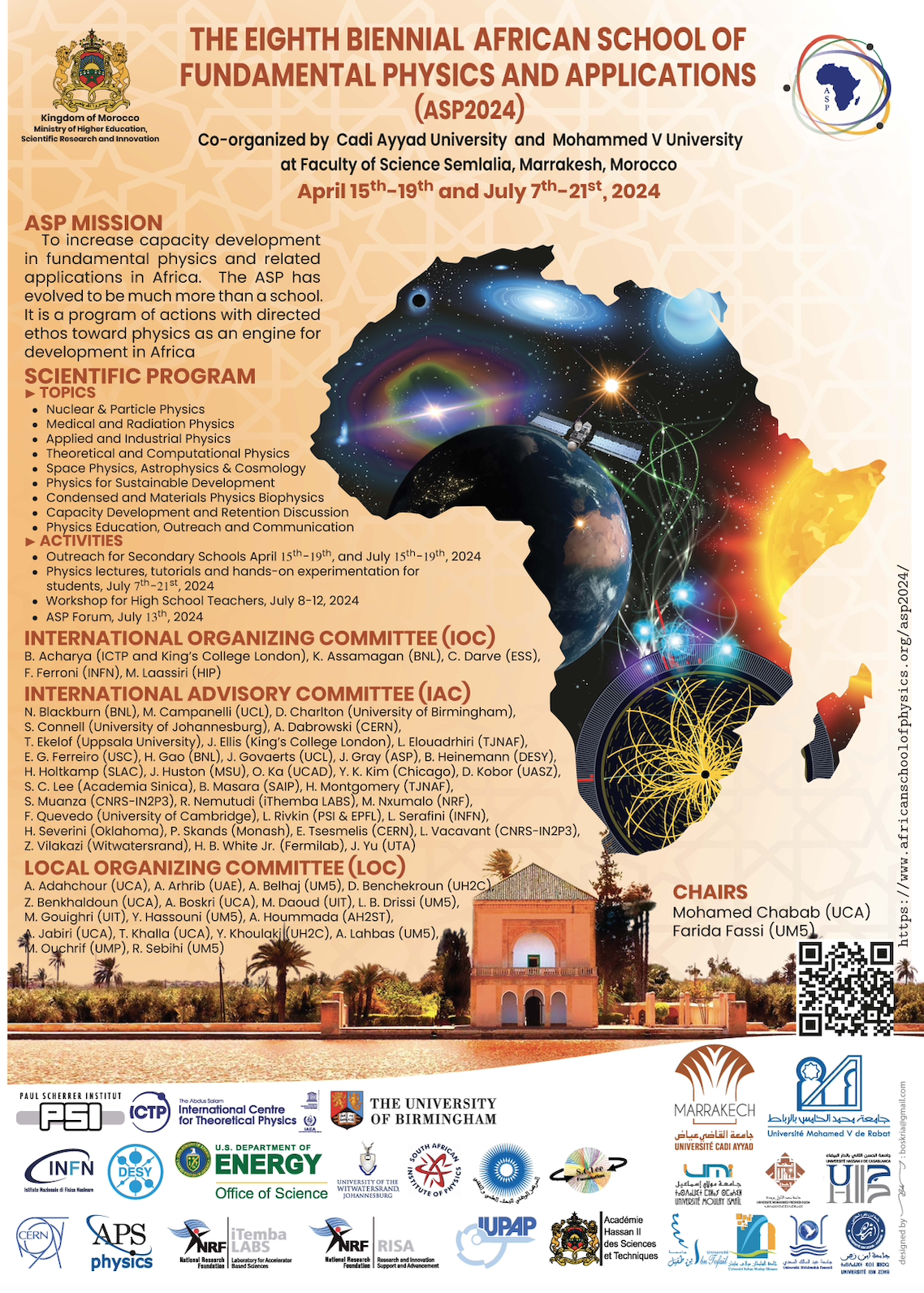 I had a good result in physics field such as the Advanced Quantum Mechanics, Atomic and Nuclear physics.
This is reason why I was selected by our director to participate in this internship program and  to participate for the ASP in 2024.
‹#›
Motivation
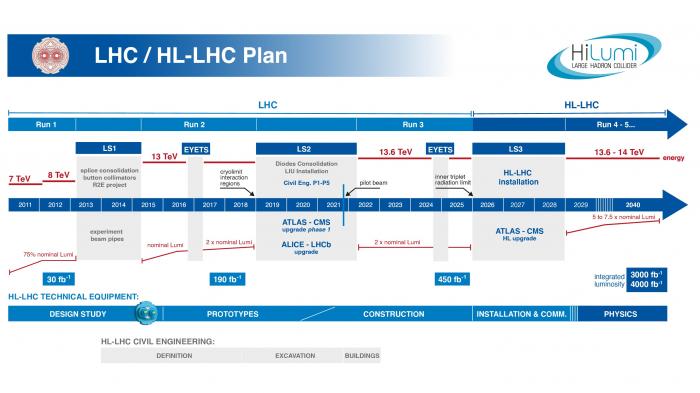 The inner detector of ATLAS will be replace by the 
an All-Silicon Inner Tracker
Run 3 average pileup : 50 interactions/bunch crossing 
HL-LHC average pileup :200
‹#›
ITK at BNL
Working on the ITk stave assembly under supervisor of Alessandro Tricoli										
Contribution to stave assembly operations by implementing quality control features in the LabView program that is used by technicians during assembly operations
‹#›
ITK stave assembly for barrel
Two types of modules:
Long strip (LS) and short strip(SS)
14 modules loaded on a carbon-fibre support structure called stave.
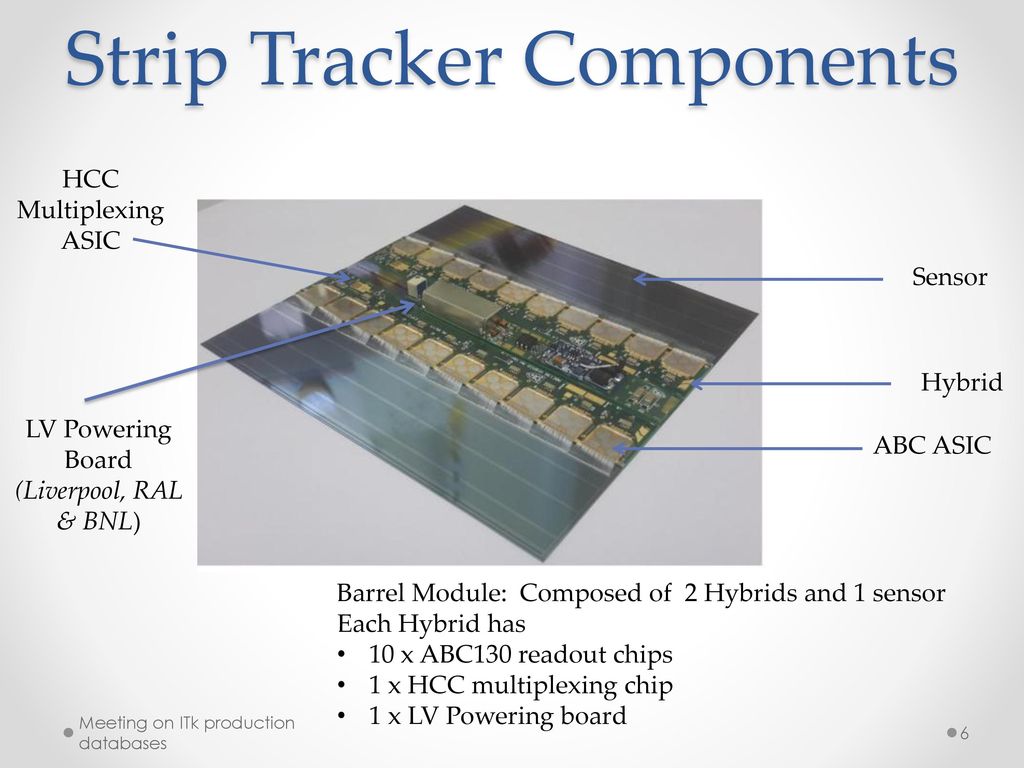 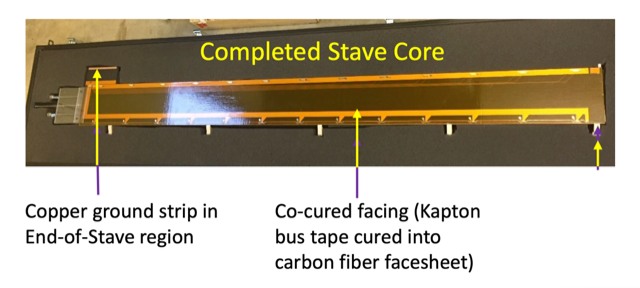 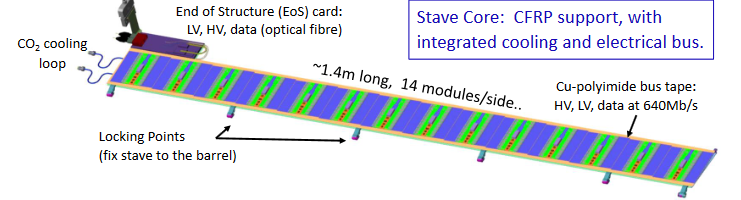 5 locking point essential for stave integration into ATLAS.
‹#›
ITK stave assembly for barrel
Setup and alignment
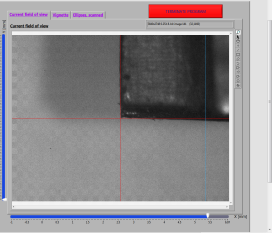 Corner stave
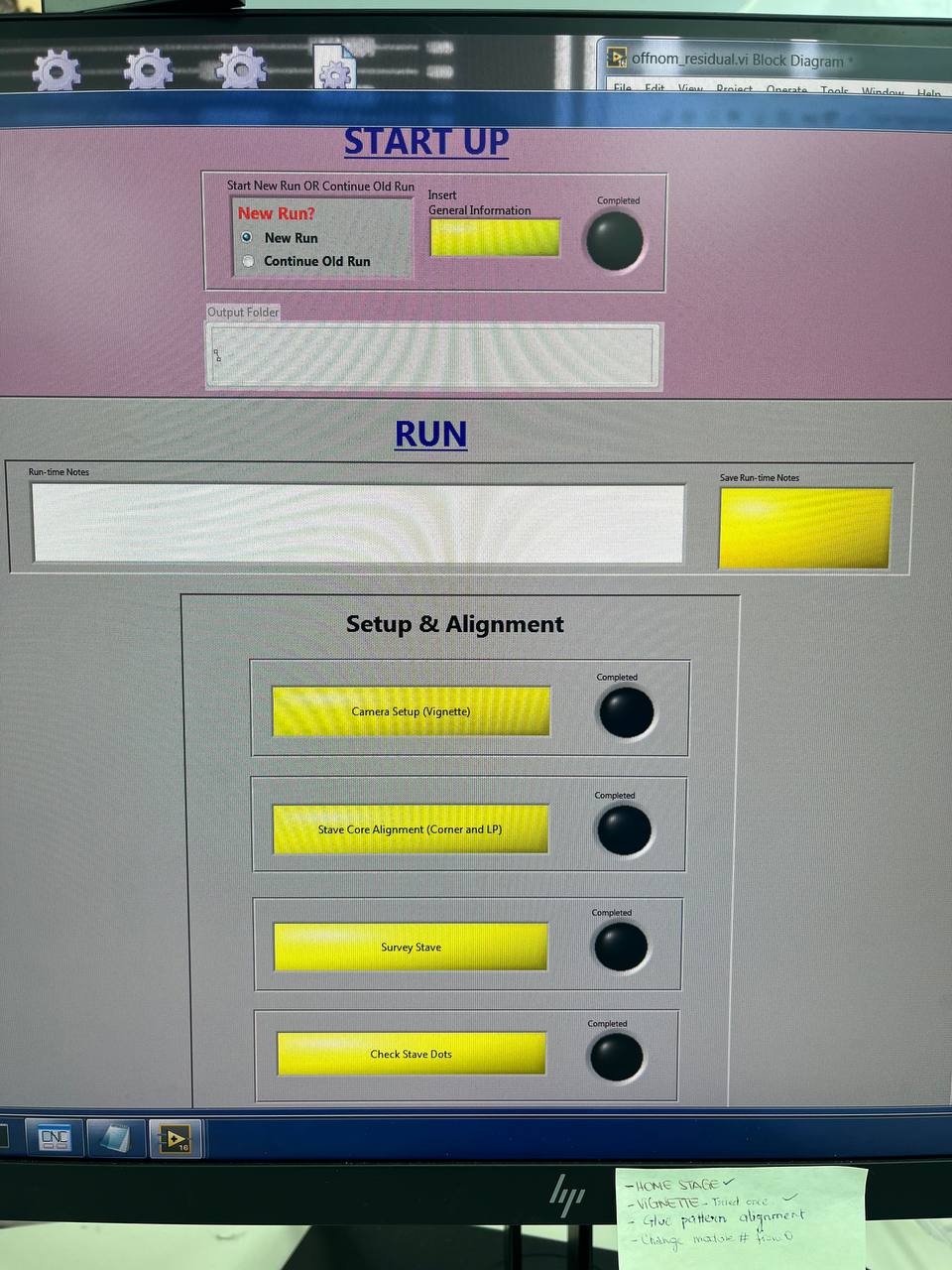 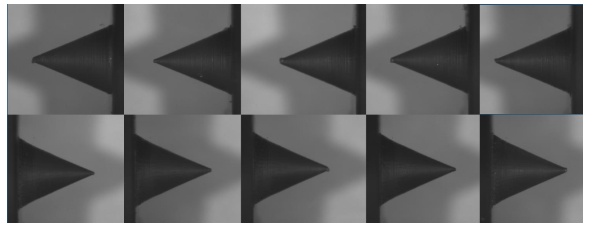 Locking point setup and alignment process. In some case the pattern recognition fails and the locking point position are not found and the software return ‘Not a Number (NaN)’ instead of value.
‹#›
ITK stave assembly for barrel
Stave loading
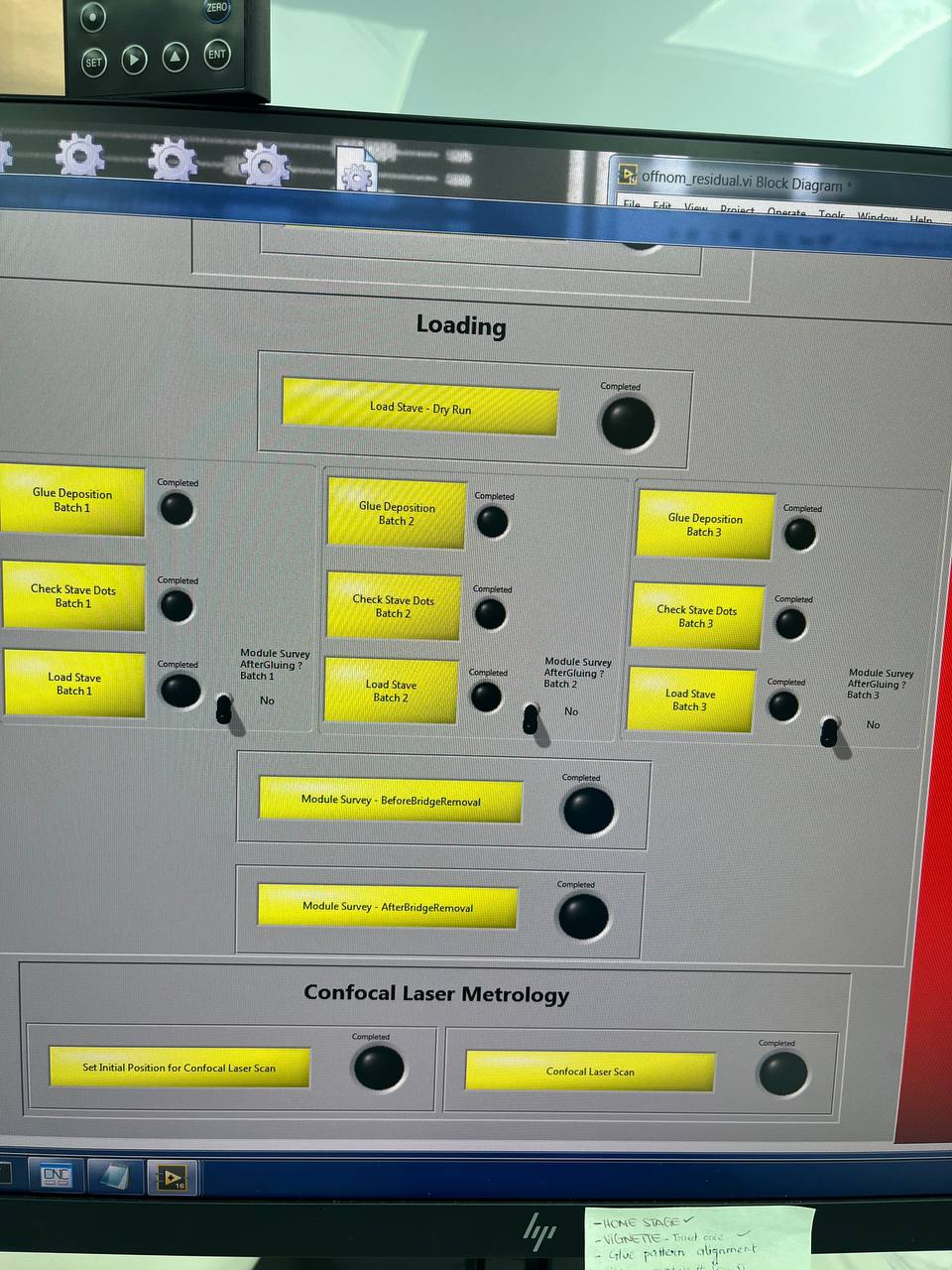 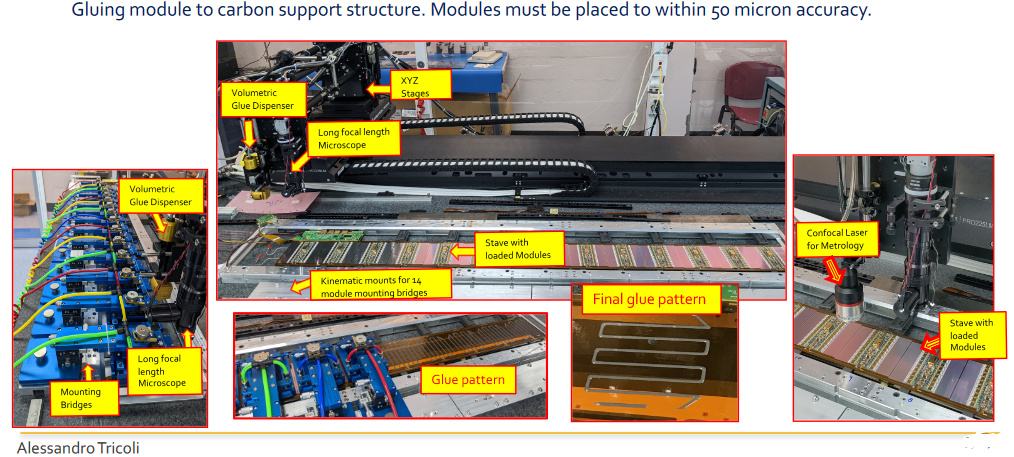 During and after modules loading the operator needs to monitor  the quality of the assembly. The reference positions are the locking points.
‹#›
Quality control features to be added to LabView assembly program
In the LabVIEW program, we want to  add a button that will indicate if there are a NaN in the output csv file with locking point positions

 We want the operator identify if the module position is correct within 50 microns to the nominal position

We want also want to make available to the operator plots that inform if some modules are out of specifications
‹#›
Quality control features to be added to LabView assembly program
How to know if there are NaN in the csv file coordinates in LabVIEW?
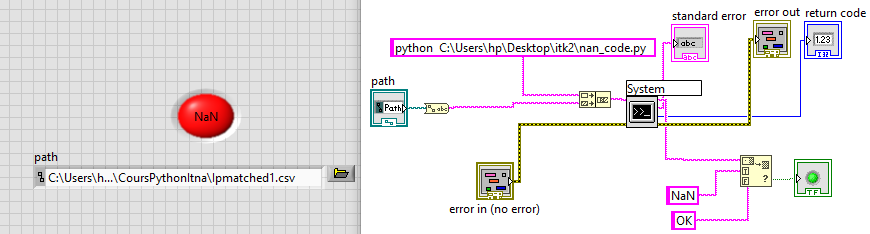 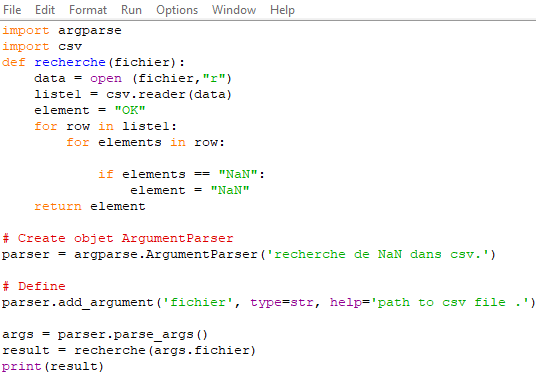 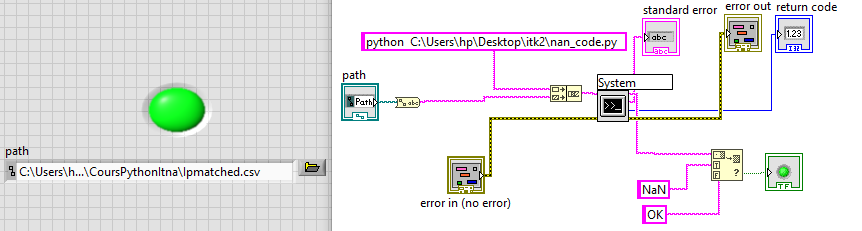 ‹#›
Quality control features to be added to LabView assembly program
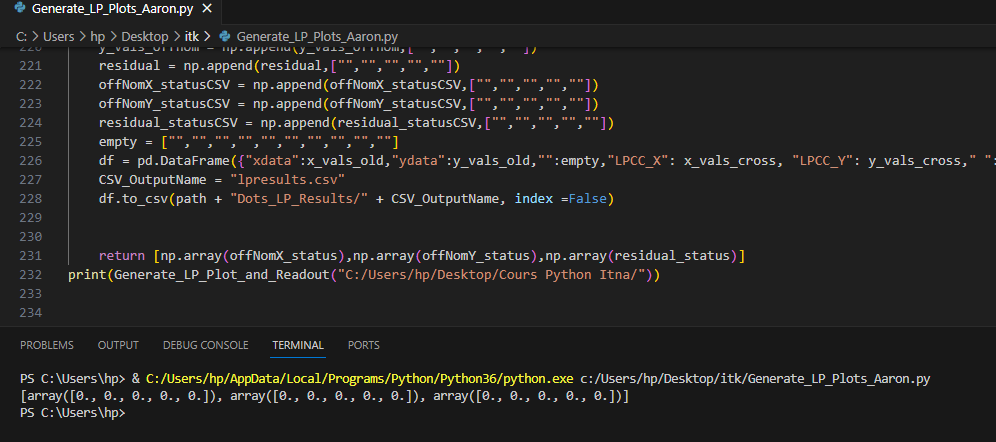 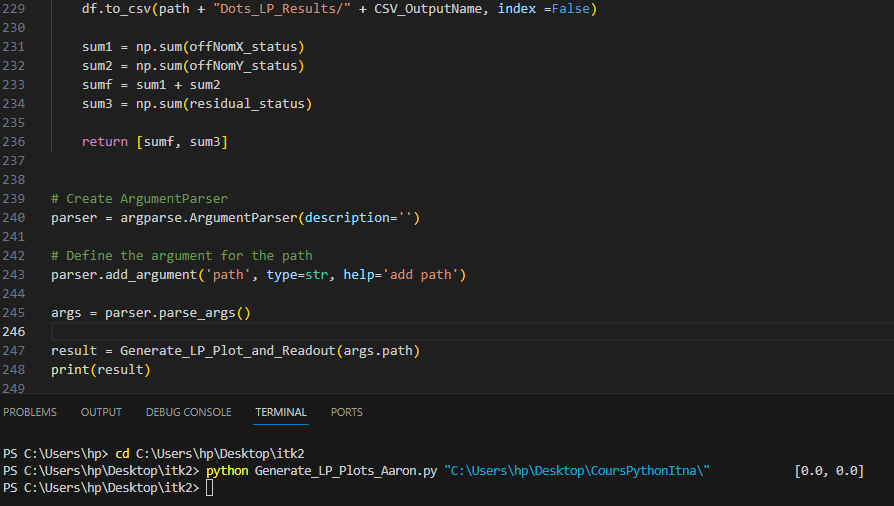 Python code that calculates differences between locking ploint actual positions and nominal positions, and will be used for a ‘traffic-light’ indicator
‹#›
Quality control features to be added to LabView assembly program
Scheme for the ‘traffic-light’ indicator  in LabVIEW
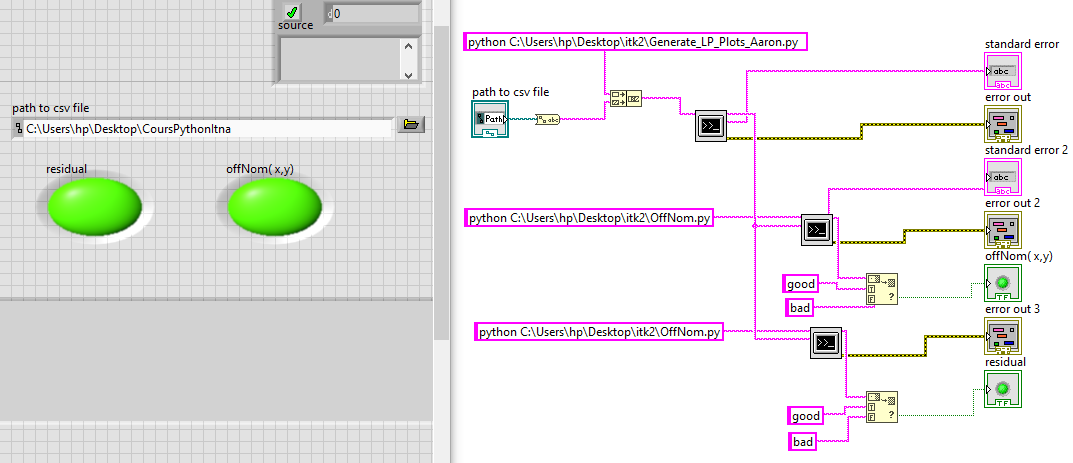 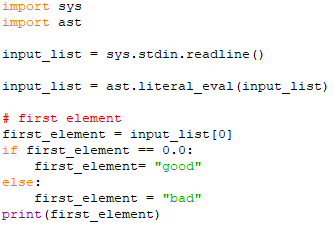 ‹#›
Quality control features to be added to LabView assembly program
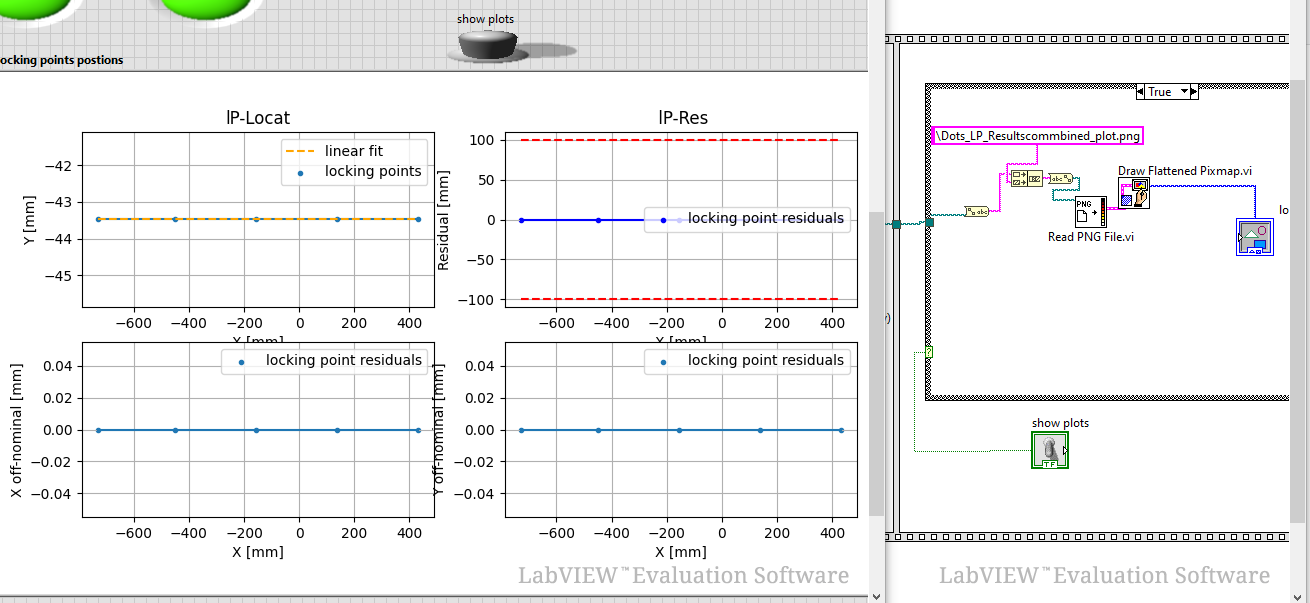 ‹#›
Summary
In this work we are trying to improve the quality control in the following case:

Before the loaded modules with the locking point positions which are the references for stave alignment 

During and after the loaded operations to make sure that modules are positions on a stave within specifications, with respect to their nominal position
‹#›
Prospects and acknowledgements
I would like to thank the community that made my stay at BNL possible
Many thanks to my supervisors:
  Assamagan Ketevi who brought me here and made me   	discover many things
  Alessandro Tricoli for his availability and the tasks he 	entrusted on me.
 Thanks to Christian Weber for her help
 Many thanks to the omega group team
‹#›
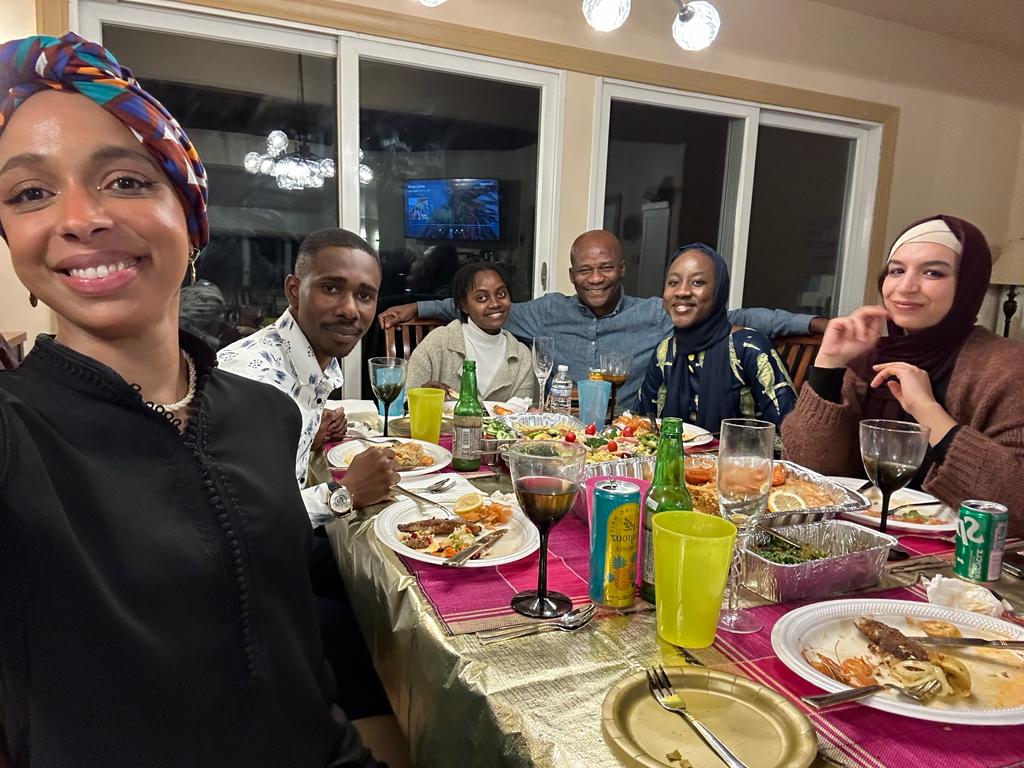 Thanks for your attention
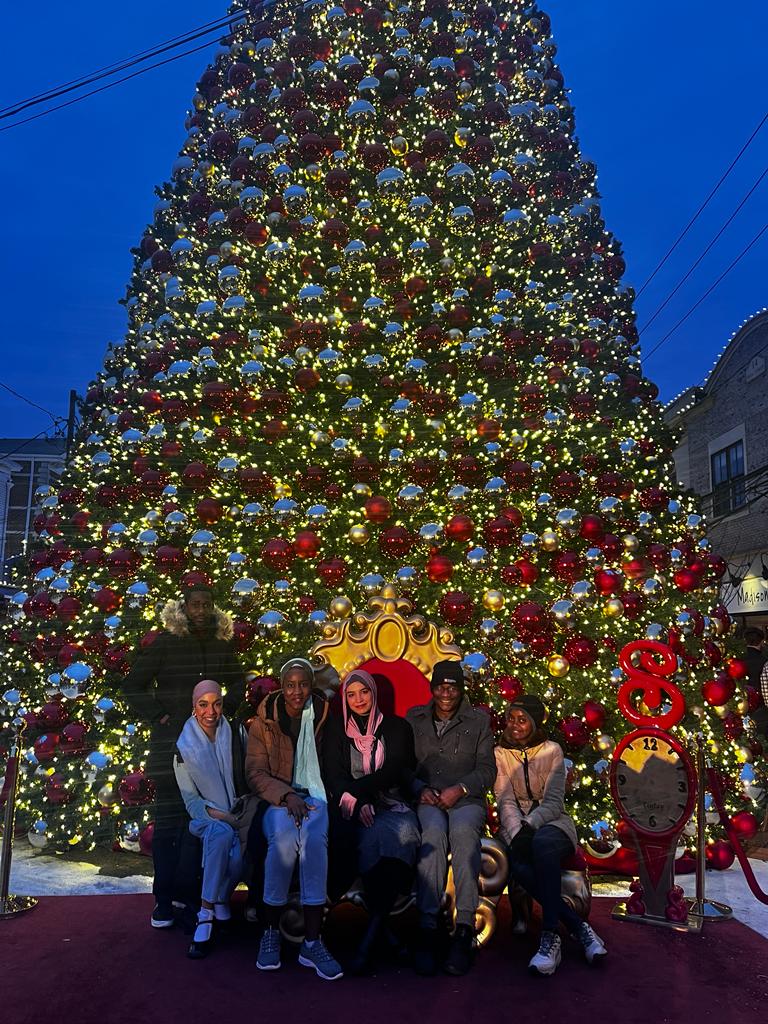 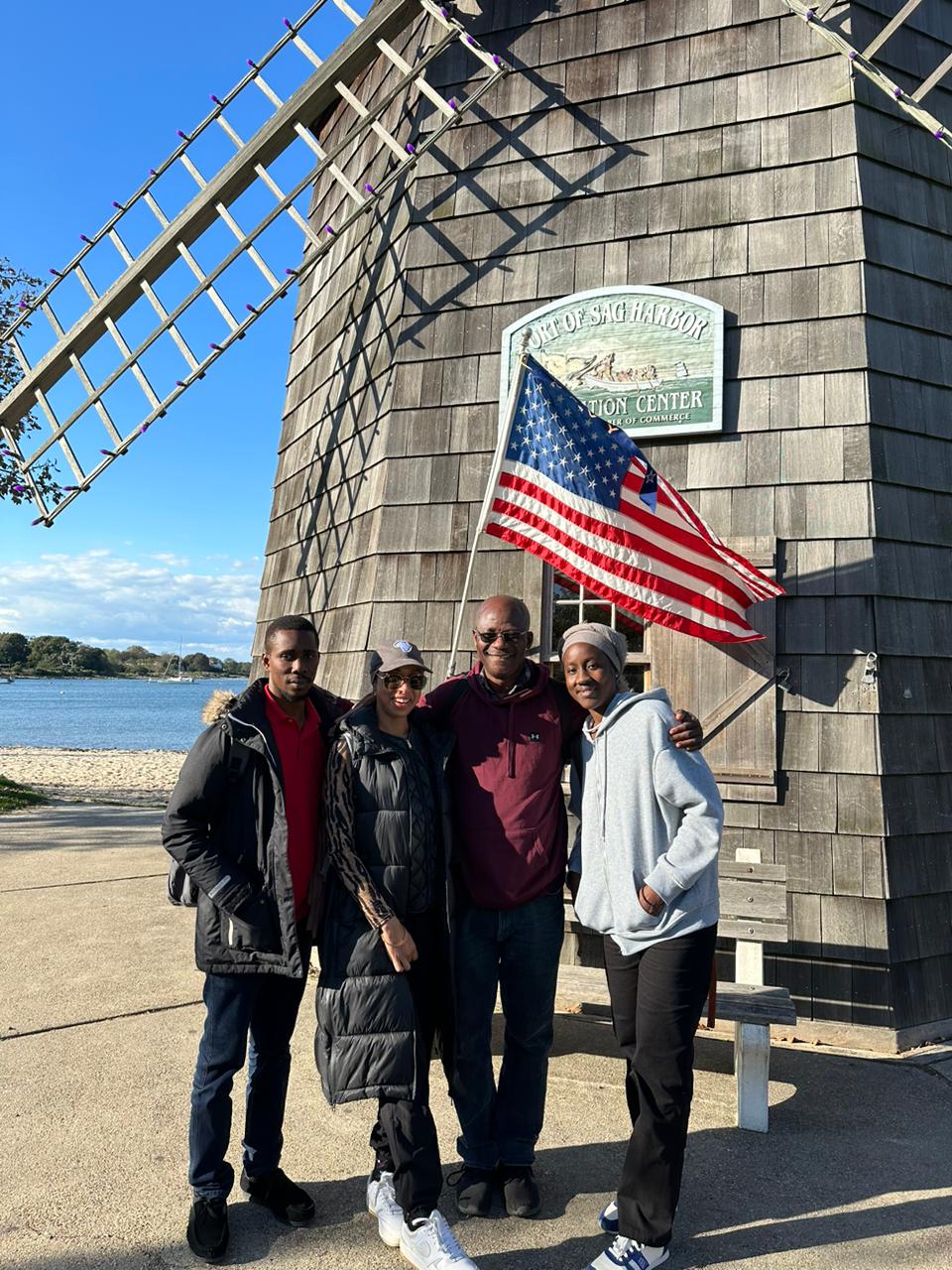 ‹#›
DEVELOPMENT OF EQUIPMENT AND SETUP AIMED AT TESTING NOVEL AC-LGAD SILICON DETECTOR
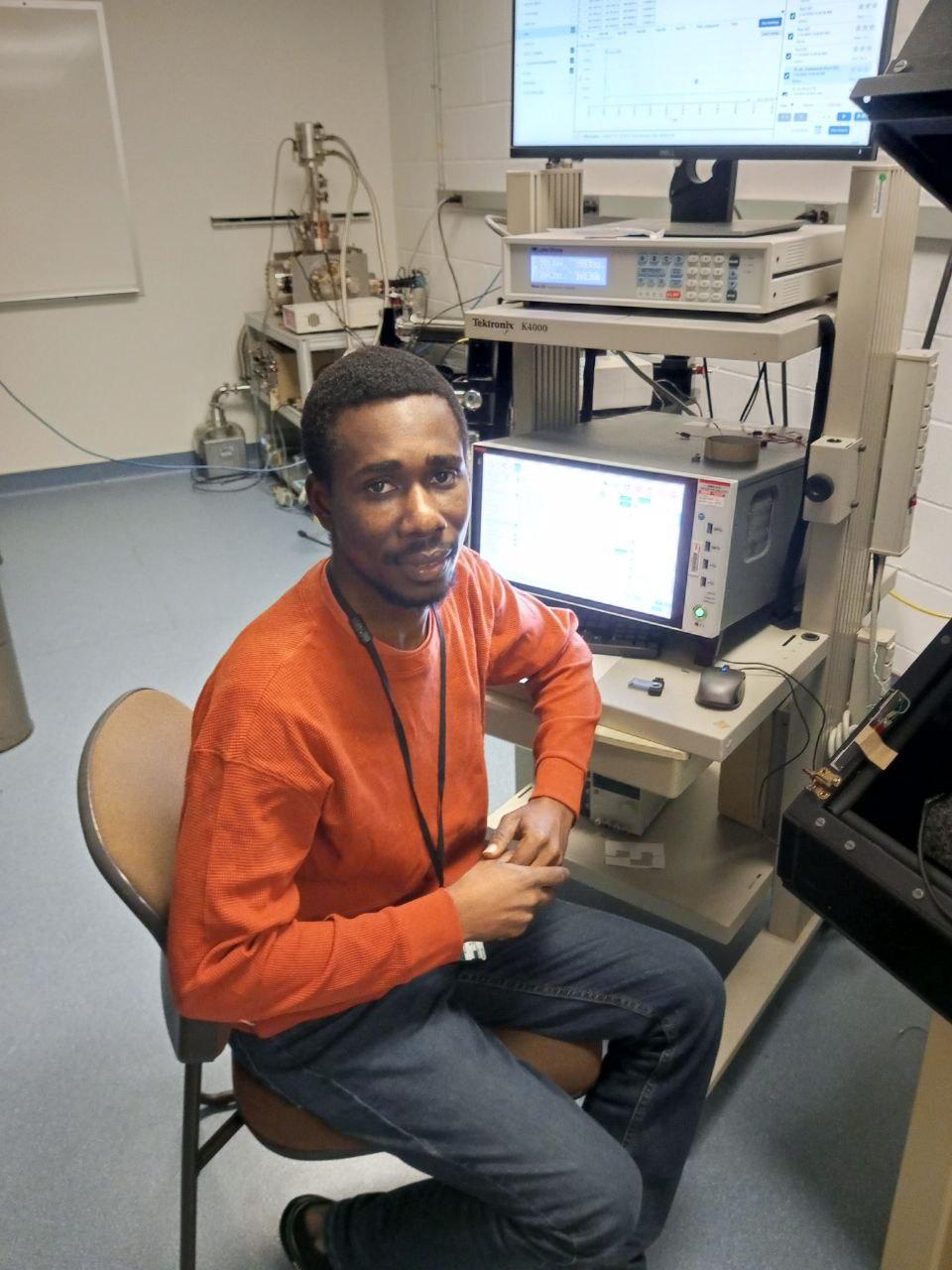 Komlan Augustin Sokpor

University of Lomé, Togo
January 23, 2024
Brookhaven National Laboratory
‹#›
Outline
Short synopsis of my academic path

The African School of Physics (ASP) that I attended

My arrival at BNL and my departure

My work at BNL 

Summary


Prospects and acknowledgements
‹#›
Academic path
2015-2020: Bachelor’s degree in Physics at the University of Lomé

2020-2022: Research Master in Materials Physics at the University of Lomé  

From 4 to July 14, 2022: introduction to the IAEA and safeguards course in Austria 

From November 27 to December 9, 2022  Attended the 7th edition of the African School of Physics (ASP2022), in Nelson Mandela University (South Africa) 

From July 31, 2023 until January 28, 2024 Internship in the Department of Physics at Brookhaven National Laboratory (Internship in progress)

 From 10 to 20 October 2023 Excellence in Detector and Instrumentation Technologies (EDIT School) at Brookhaven National Laboratory
‹#›
ASP program I attended
I participated in ASP2022, the 7th edition which took place at Nelson Mandela University. Being interested in research in High Energy Physics, I benefited from internship at BNL with the aim of acquiring knowledge and practical experience in Particle Physics.
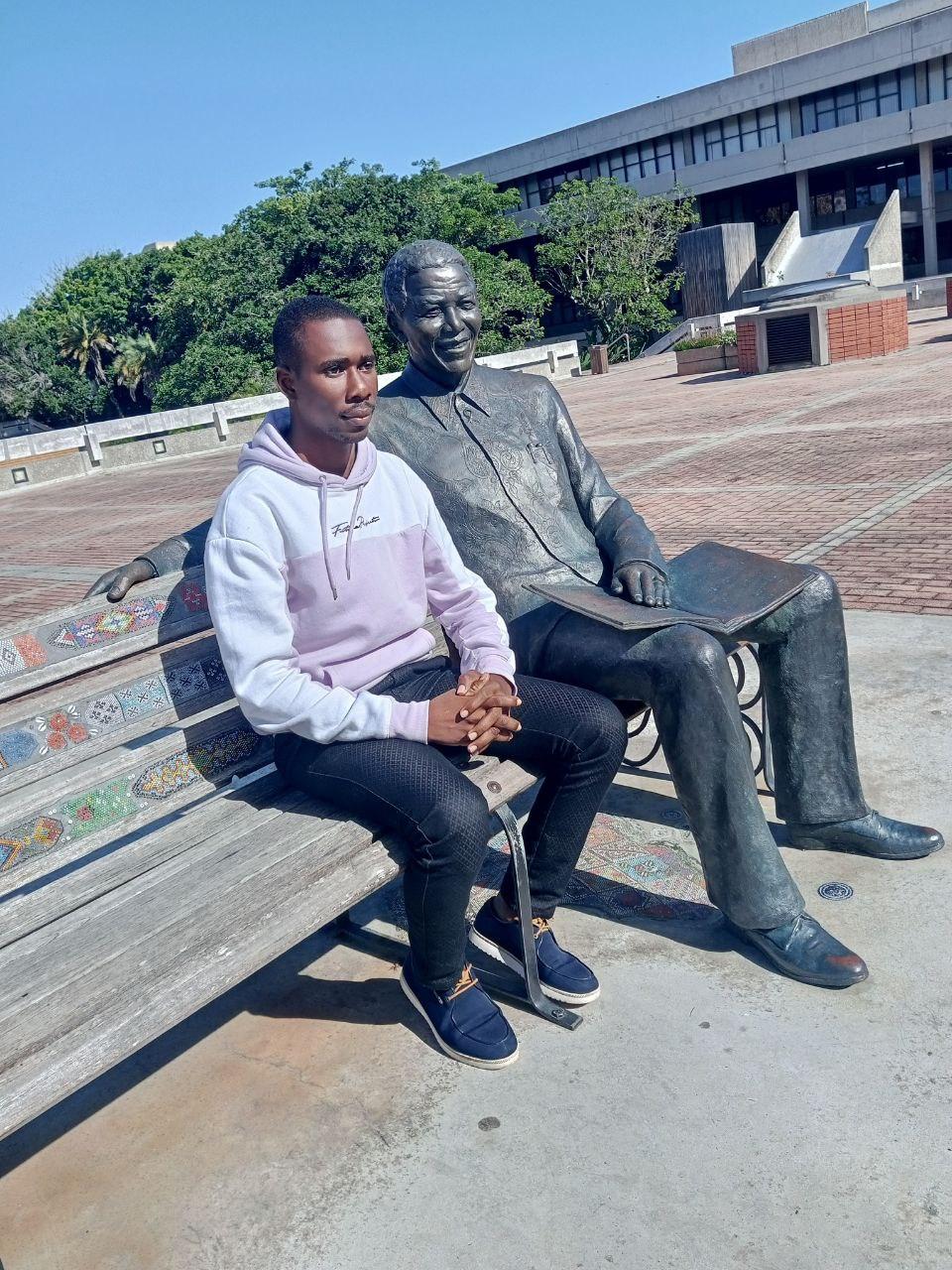 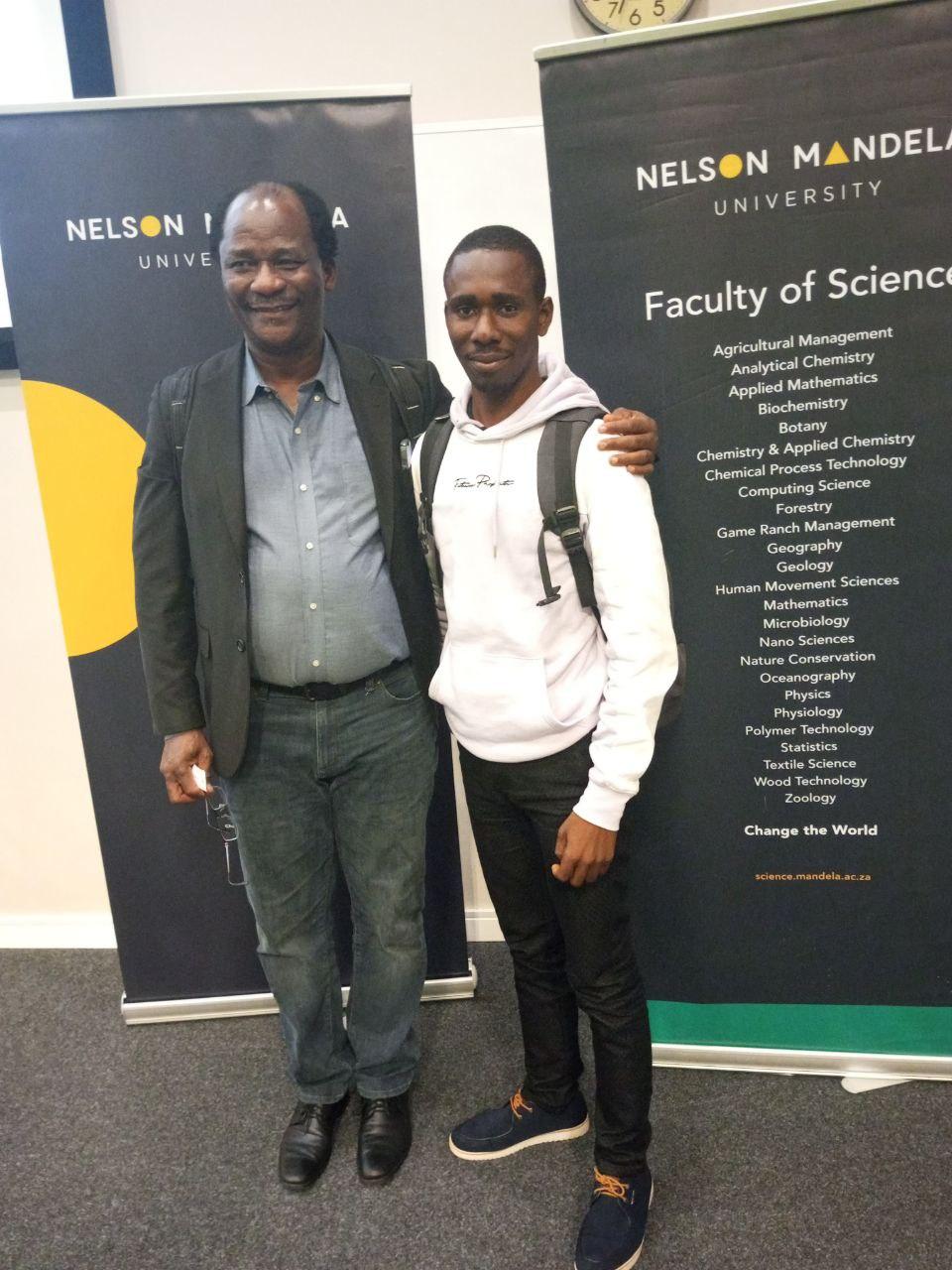 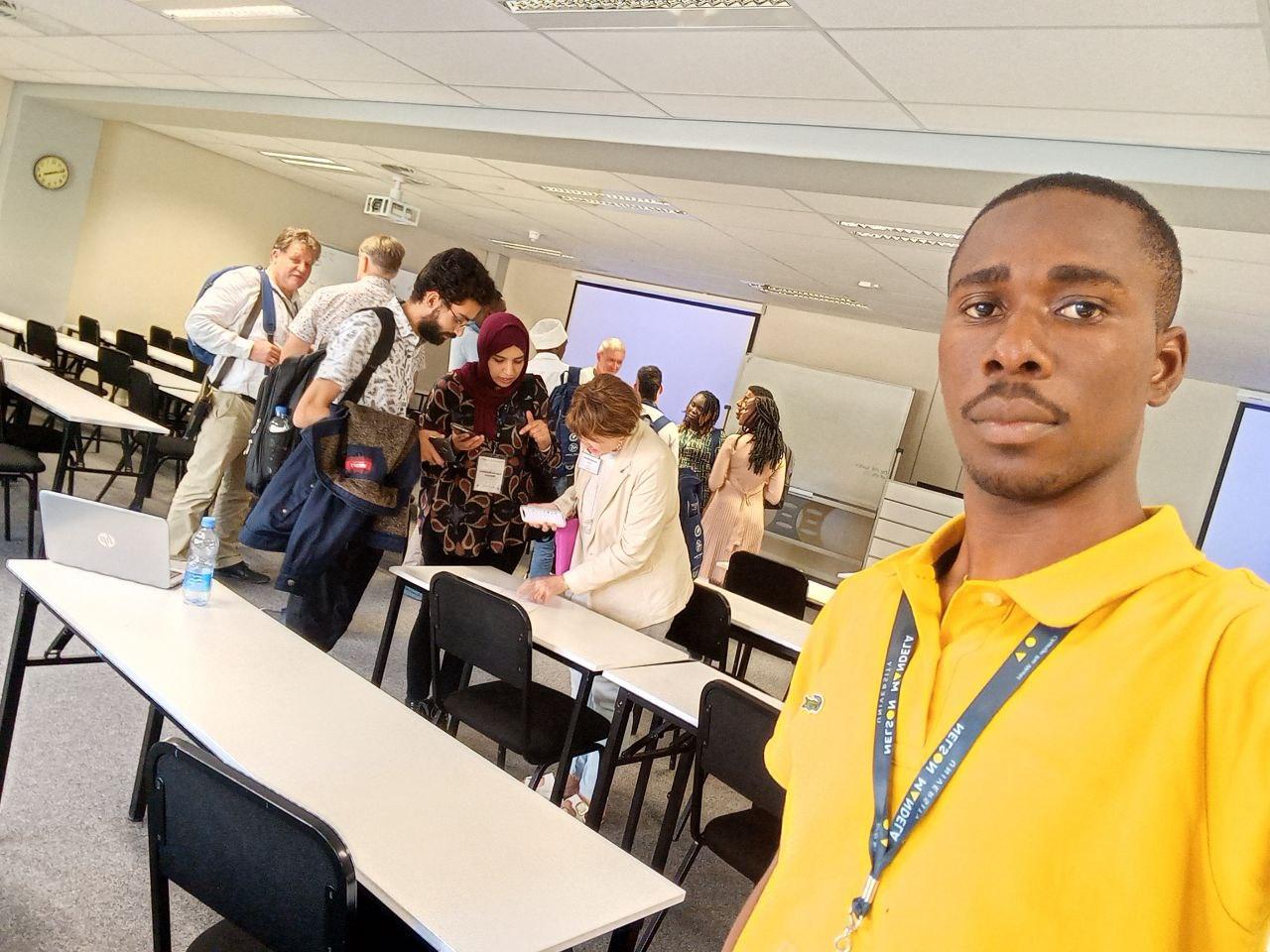 ‹#›
Low-Gain Avalanche Diodes based Silicon Detector
LGAD are class of silicon sensors developed for the fast detection of minimum ionization particle. Built on thin silicon substrates and featuring an internal moderate gain, they provide fast signals, for excellent timing, performance, which are therefore useful to distinguish the different tracks. We distinguish several families of LGAD, namely: capacitively coupled LGADs (AC-LGAD), deep-junction LGADs (DJ-LGAD) and trench-isolated LGADs (TI-LGADs).
‹#›
Measuring Instruments
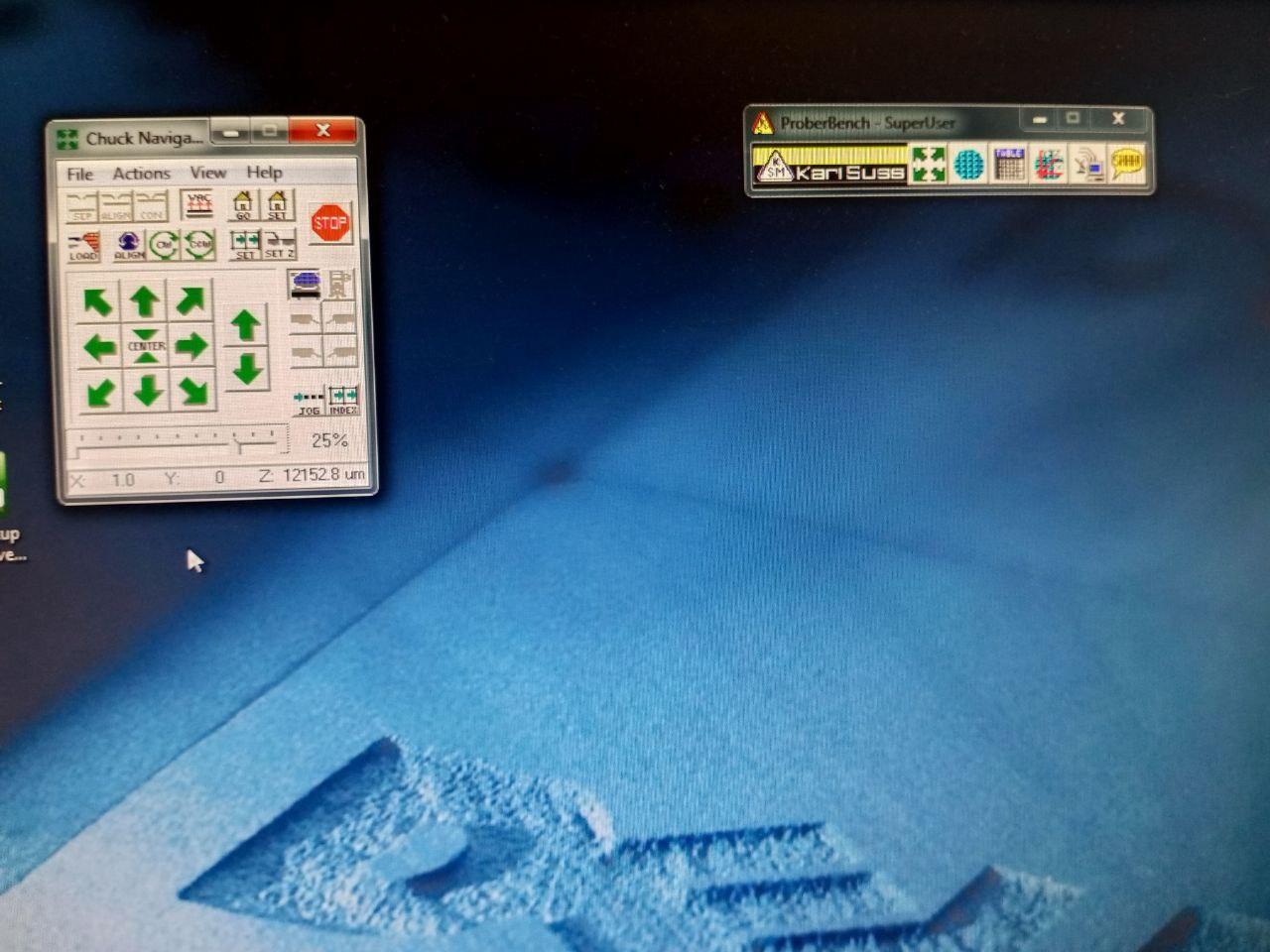 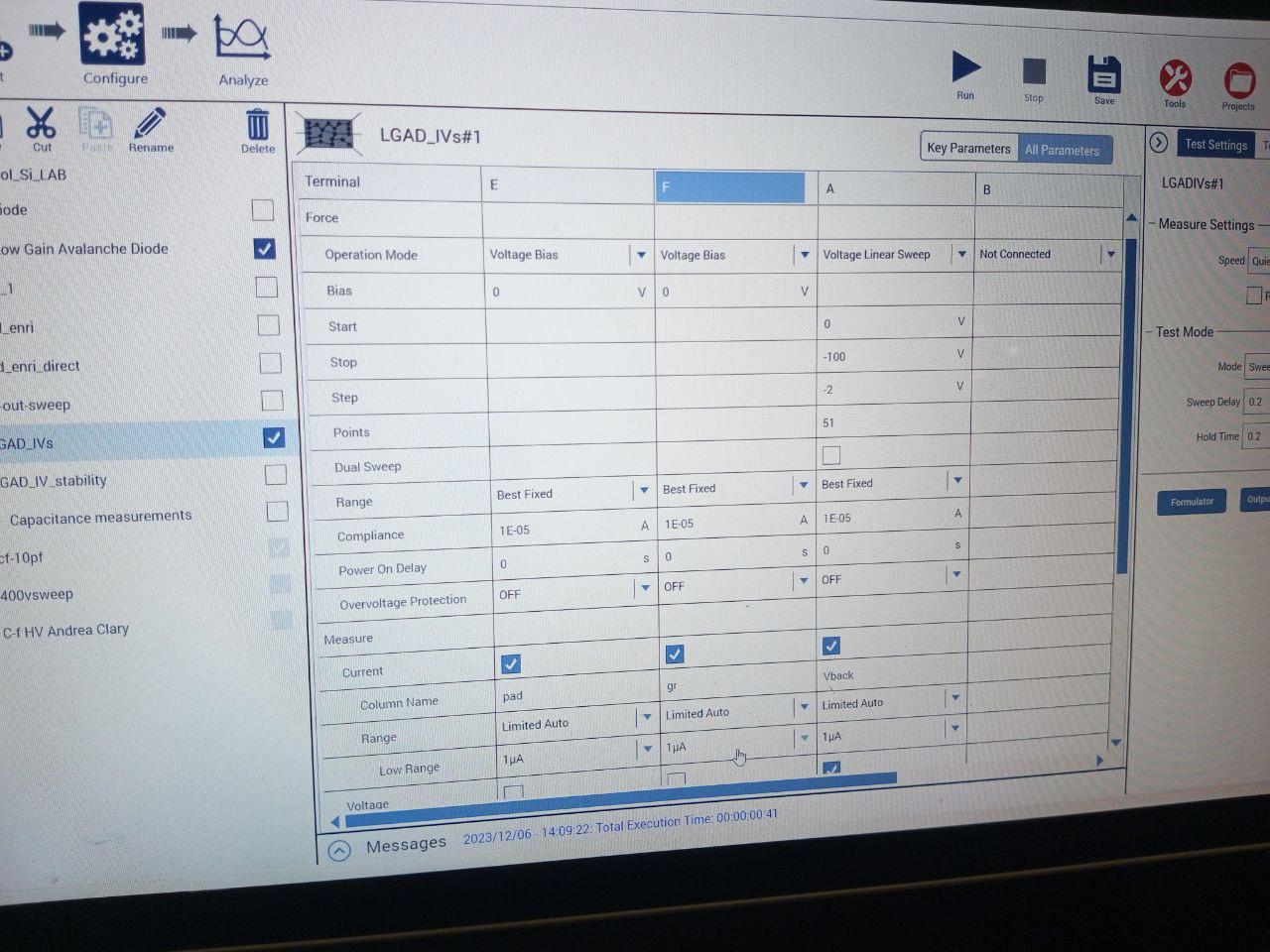 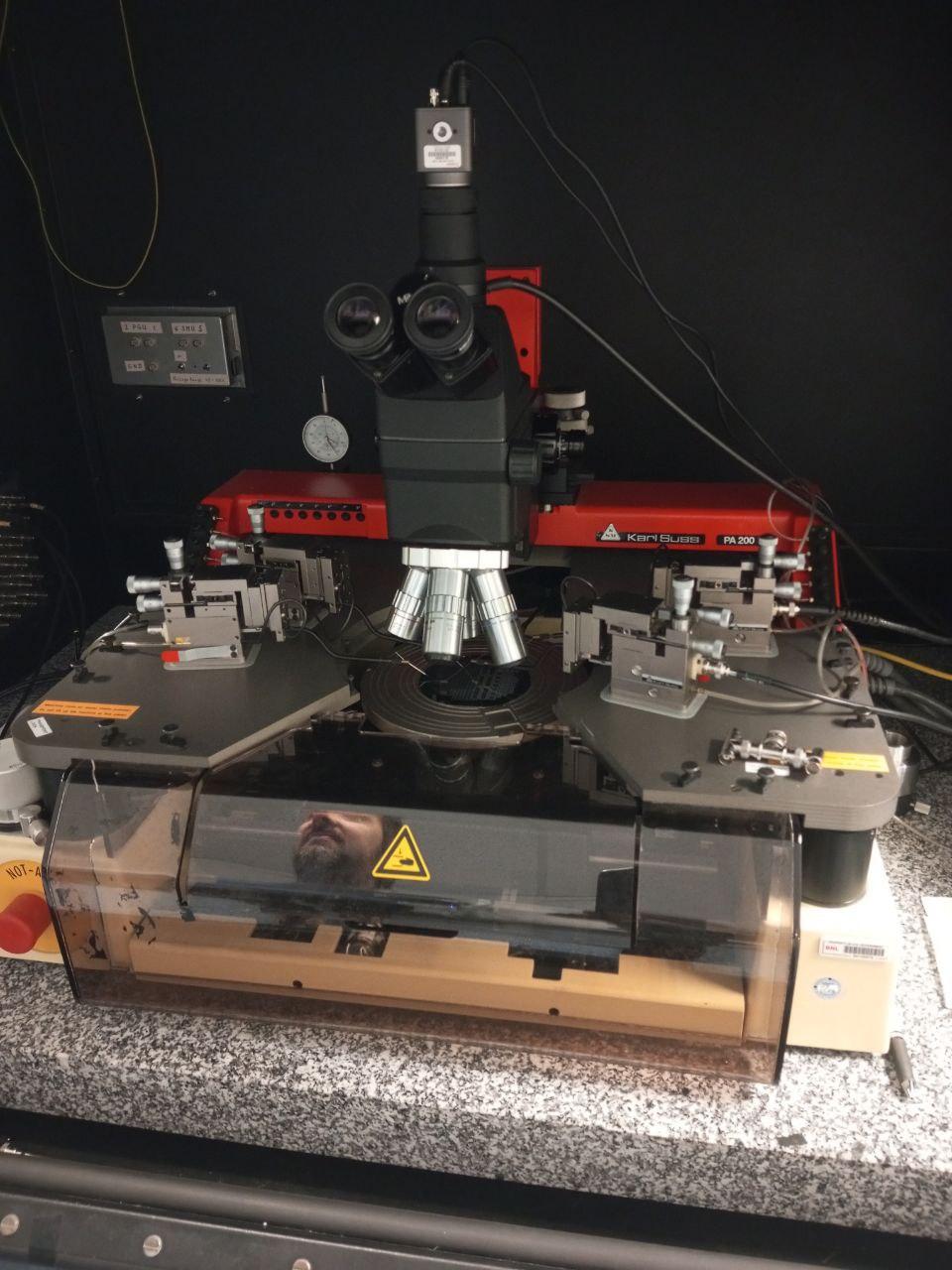 Clarius software connects to the parameters analyzer and power supply. It is used for IV measurements, plotting and saving the data.
Probe station is used to test single device or full wafers
ProberBench and Chuck Navigation softwares are used to move the probe station chuck
‹#›
The image of the diode wafer and the characterized silicon sensor
The Pad
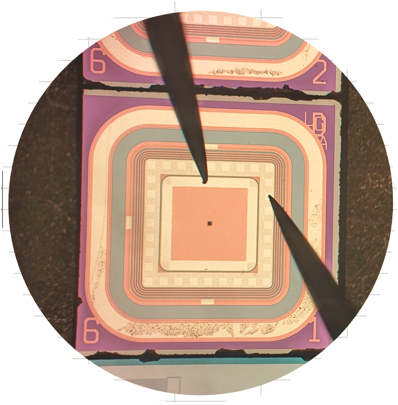 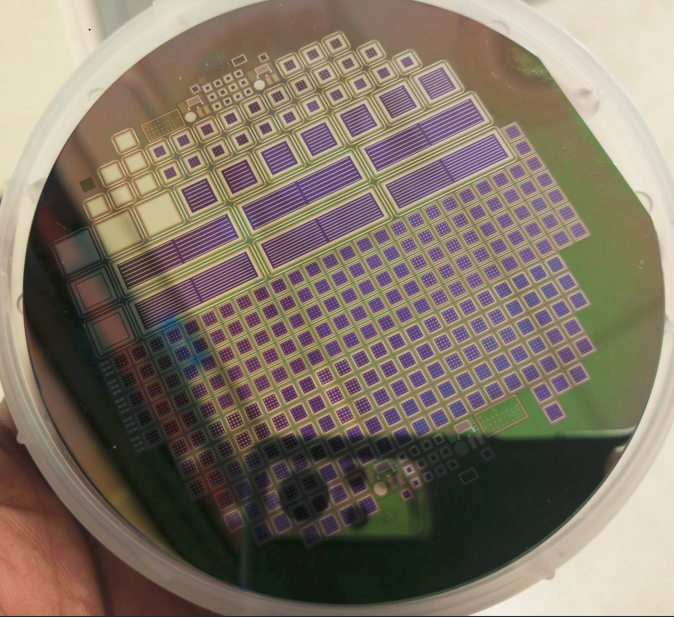 The Guard Ring
Uncut Wafer
Measurement in progress: testing of single device
‹#›
Electrical Characterization Results
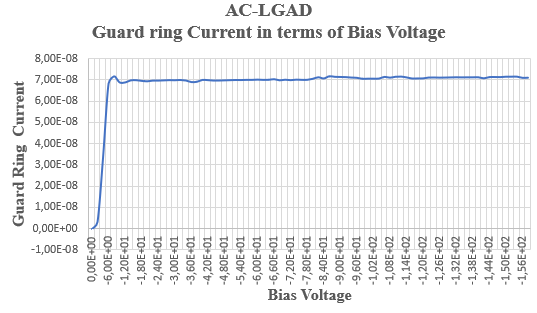 The plots show the guard ring leakage current as a function of bias Voltage. It is important to ensure that there are no early failures or currents so high  (above the milliamp range) that the device is damaged.
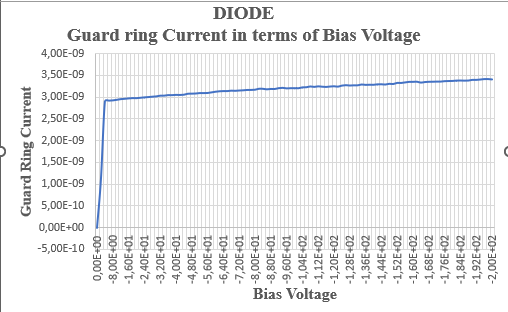 ‹#›
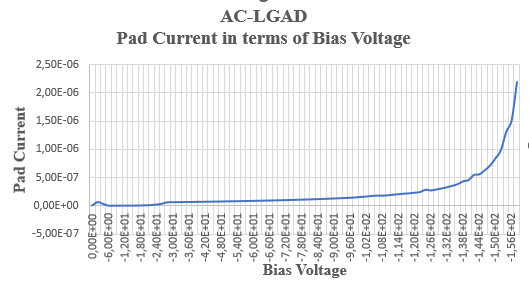 The graphs show the difference of IV curves between a diode and an LGAD. The diode does not go in breakdown (until way after 200V)
The LGAD does. The Break Down  voltage is a function of thickness, doping and temperature.
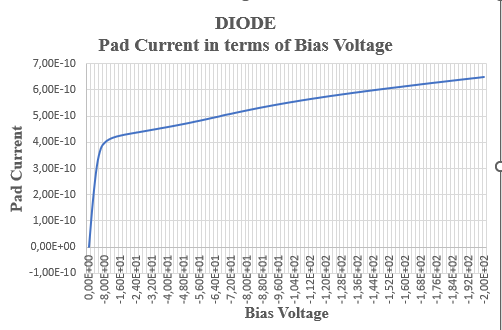 ‹#›
THE INSULATION OF THE DOME ON THE COLD PROBE STATION FOR THERMAL CHARACTERIZATION
Microscope
The Dome of Probe station
Chuck
Peltier heat sink
Chiller pipes
Chuck knobs
‹#›
Thermal Characterization Results
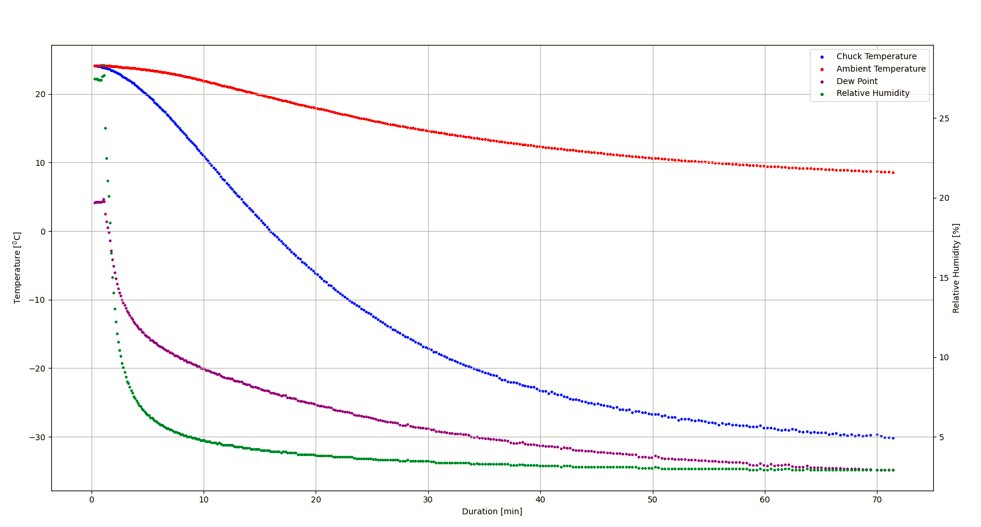 The graph shows the temperature at which the cold probe station stabilizes and how long it takes.
The goal is to have a chuck temperature of -30 Celsius degrees. Therefore we need good insulation.
‹#›
Summary
This work allowed me to learn about the operating principles of LGAD. I determined the electrical properties of LGAD and diode in order to study the electrical performance of LGAD.

We are commissioning a cold probe station in which we can perform electrical characterization, primarily IV scans on LGAD sensors at low temperatures. Initially we have been working on the thermal insulation of the probe station and identifying the optimum functionalities of instruments like the Chiller, Peltier which we use to cool down on the chuck on which sensors will be placed. We also worked on the Nitrogen supply to the station which is used to prevent condensation in the station when the temperature drops below 0C. This probe station will enable us to handle many sensors at a time to take IV below -30 C. This station will also help take IVs of irradiated sensors at low temperatures and prevent reverse annealing.
‹#›
Prospects
As for prospects, I would like to do a PhD in Particle Physics.
Acknowledgements
Kétévi Assamagan
Alessandro Tricoli
Enrico Rossi
Gabriel Giacomini
Omega Group Staff 
Apélété Amou
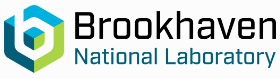 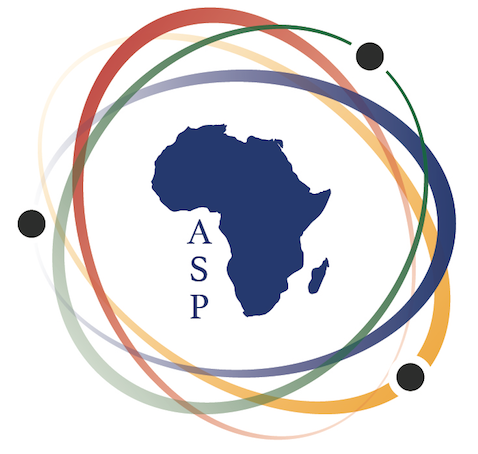 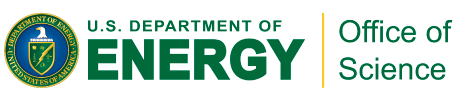 ‹#›
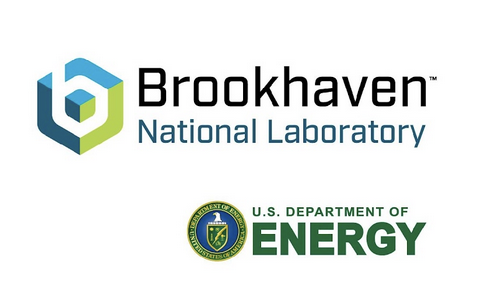 Probing the Higgs self-coupling with HH->bbll+MET final states at the LHC and beyond
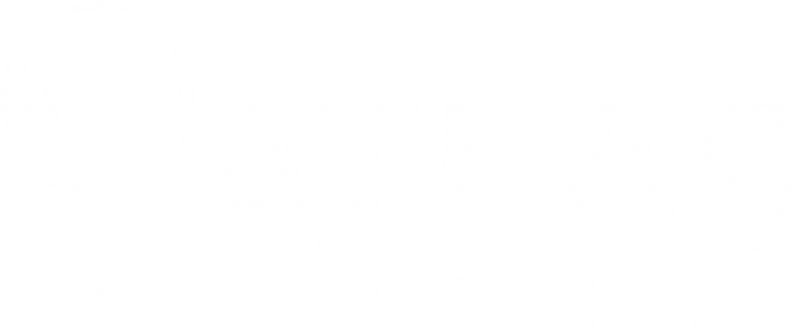 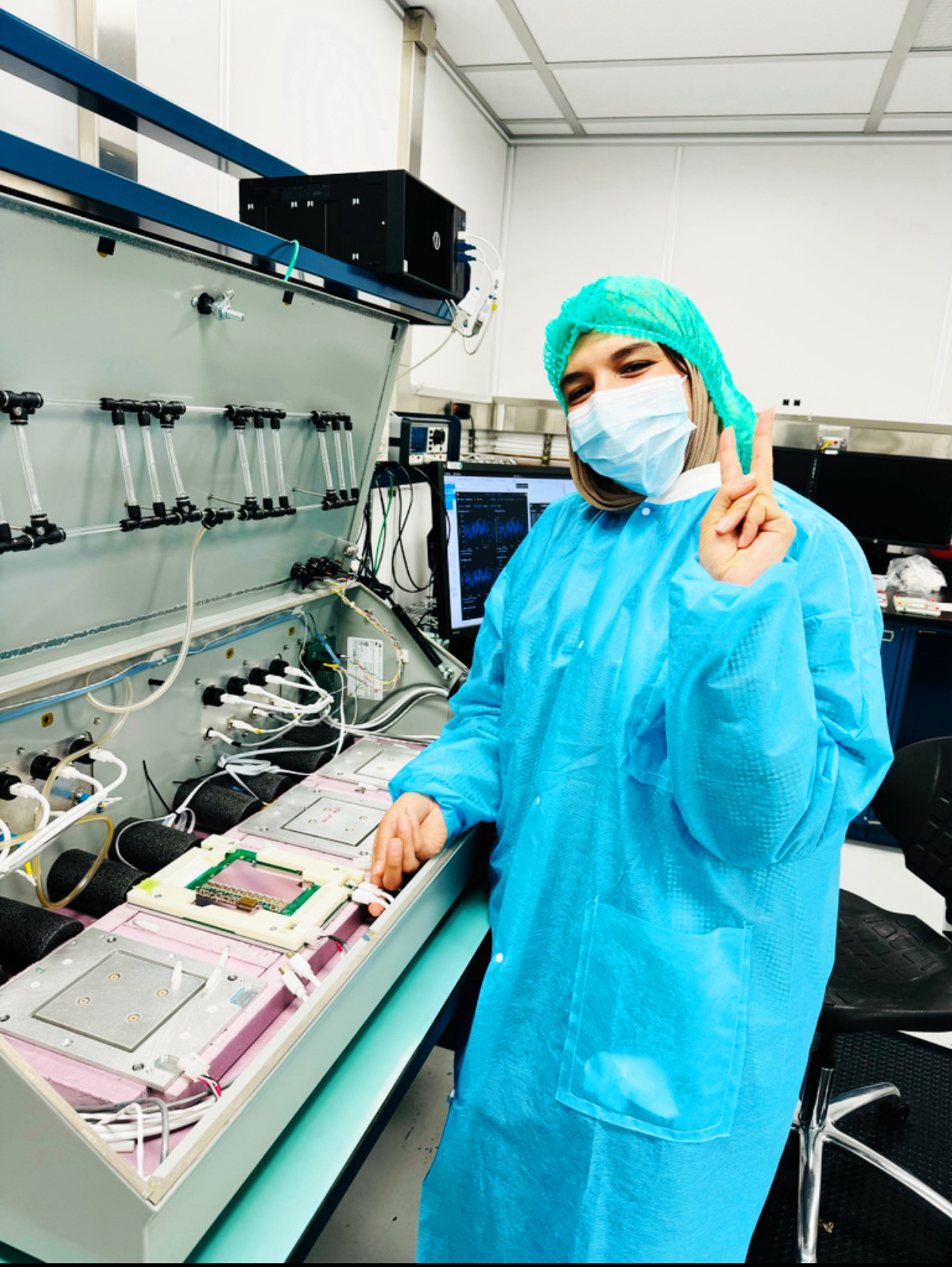 Fatima Bendebba (Hassan II University of Casablanca)
Advisors : Dr. Elizabeth Brost (BNL), 
                        Dr. Abraham Tishelman-Charny (BNL)
Host : Dr. Kétévi Assamagan (BNL)
Tuesday, 23 January 2024
The 2nd ASP colloquium 2024
January 23, 2024
Brookhaven National Laboratory
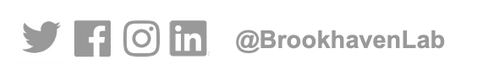 About me and my Academic Journey in Brief
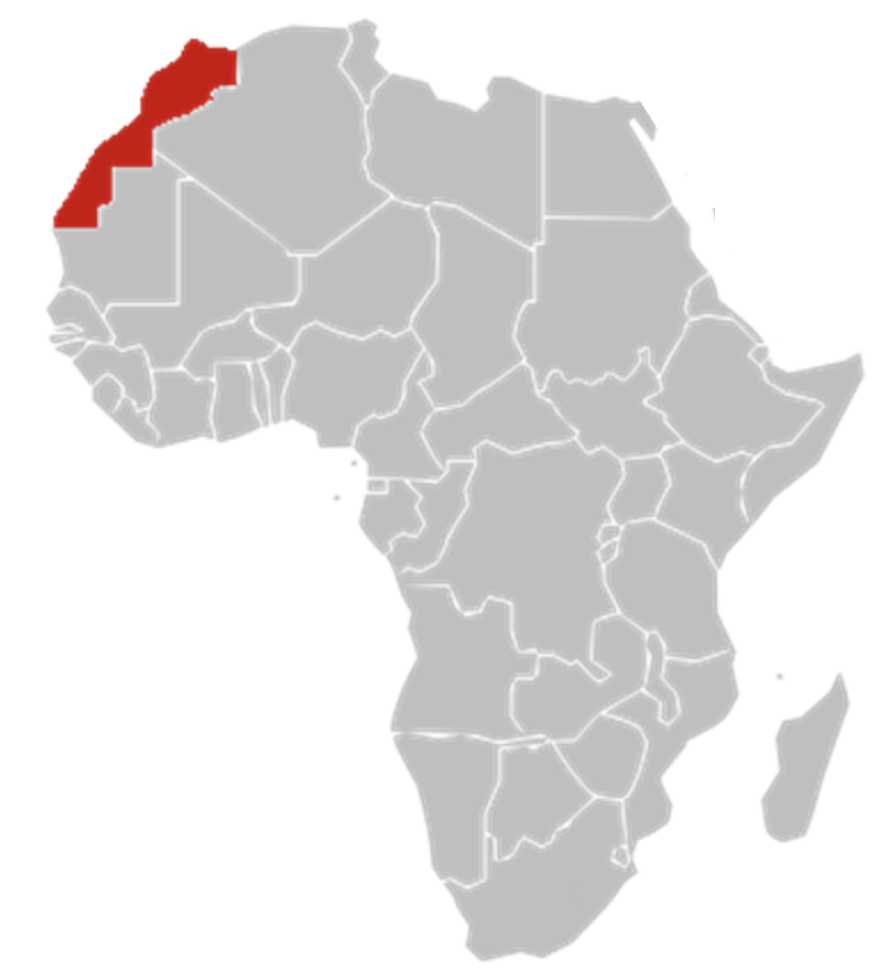 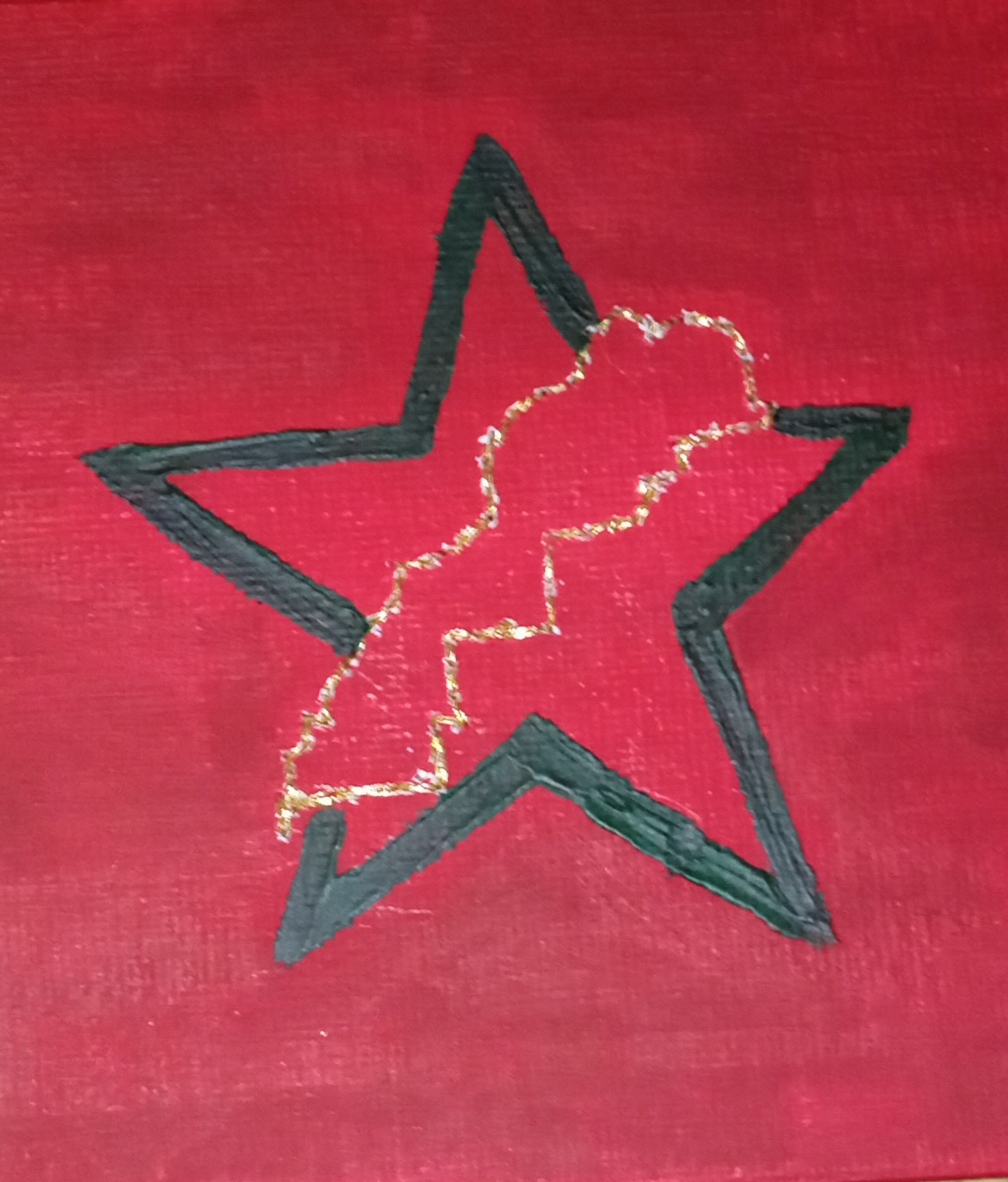 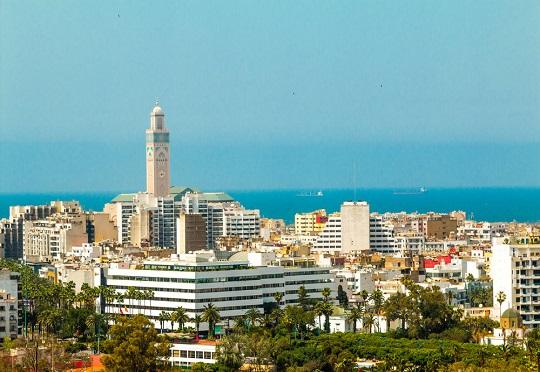 Fatima Bendebba
From Casablanca - Morocco
2017: Got my B.S. in Nuclear Physics at Hassan II University of Casablanca (3 years)
2019: Got my master’s degree in Computing and Scientific Instrumentation in High Energy Physics at Hassan II University of Casablanca  (2 years)
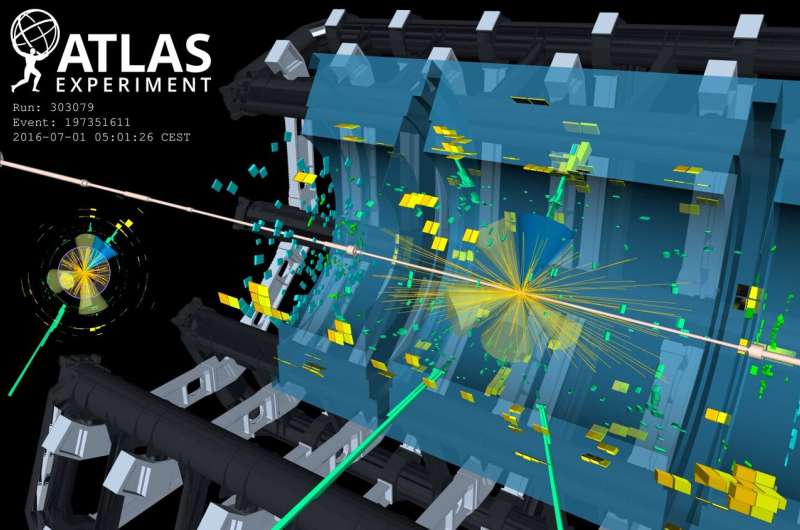 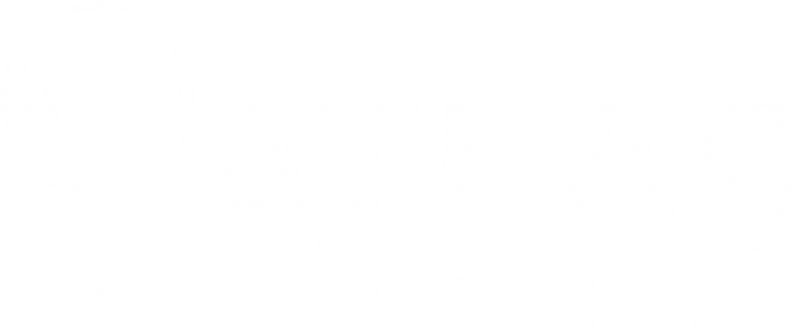 2020: Started my PhD at the same institute working in collaboration with the ATLAS experiment of CERN (still ongoing):
ATLAS High Granularity Timing Detector (HGTD) Project on which I did my QT 
Working on Higgs pair production
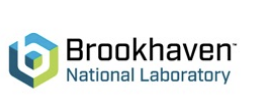 ‹#›
My experience as an ASP2022 Alumni
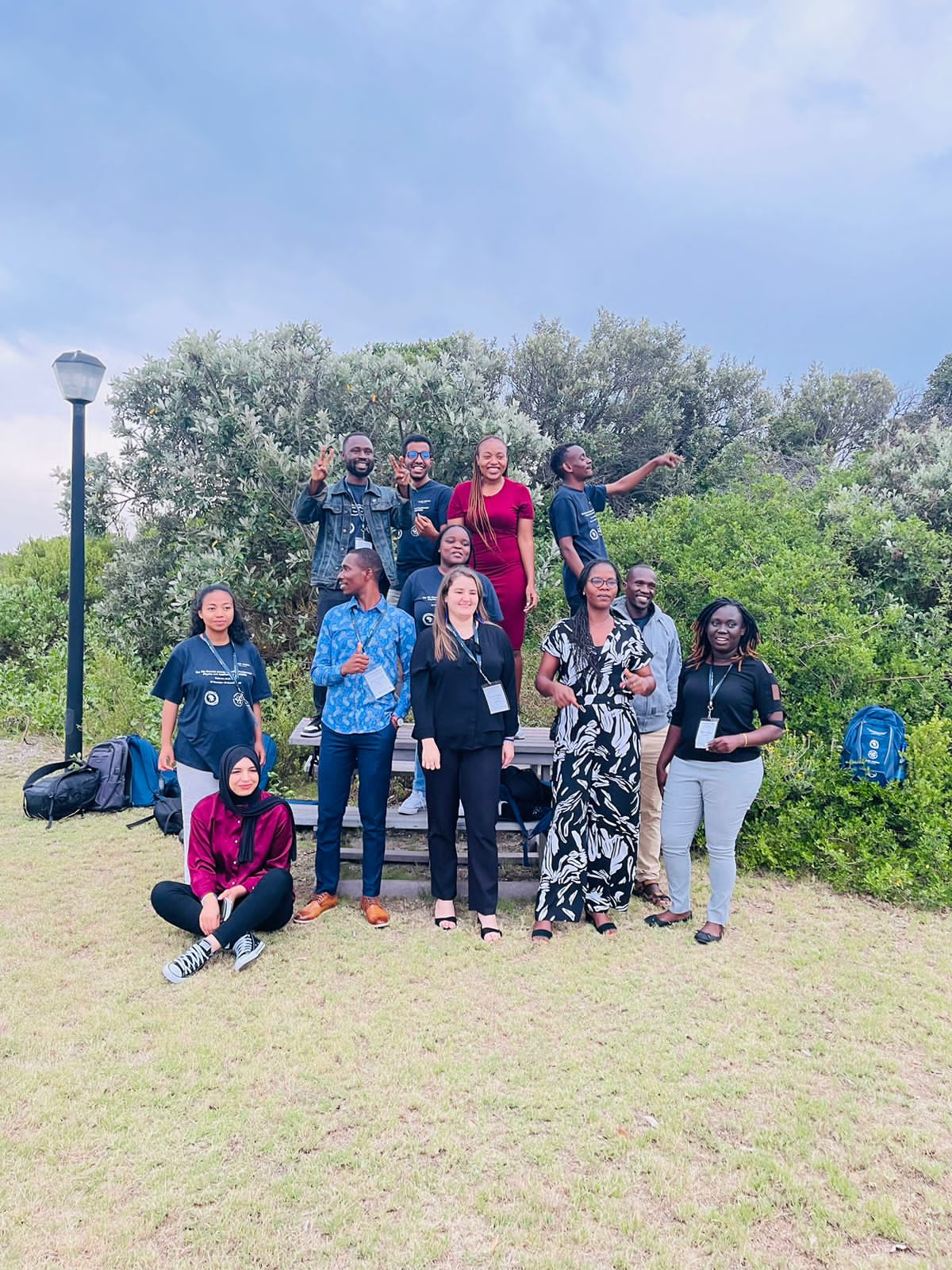 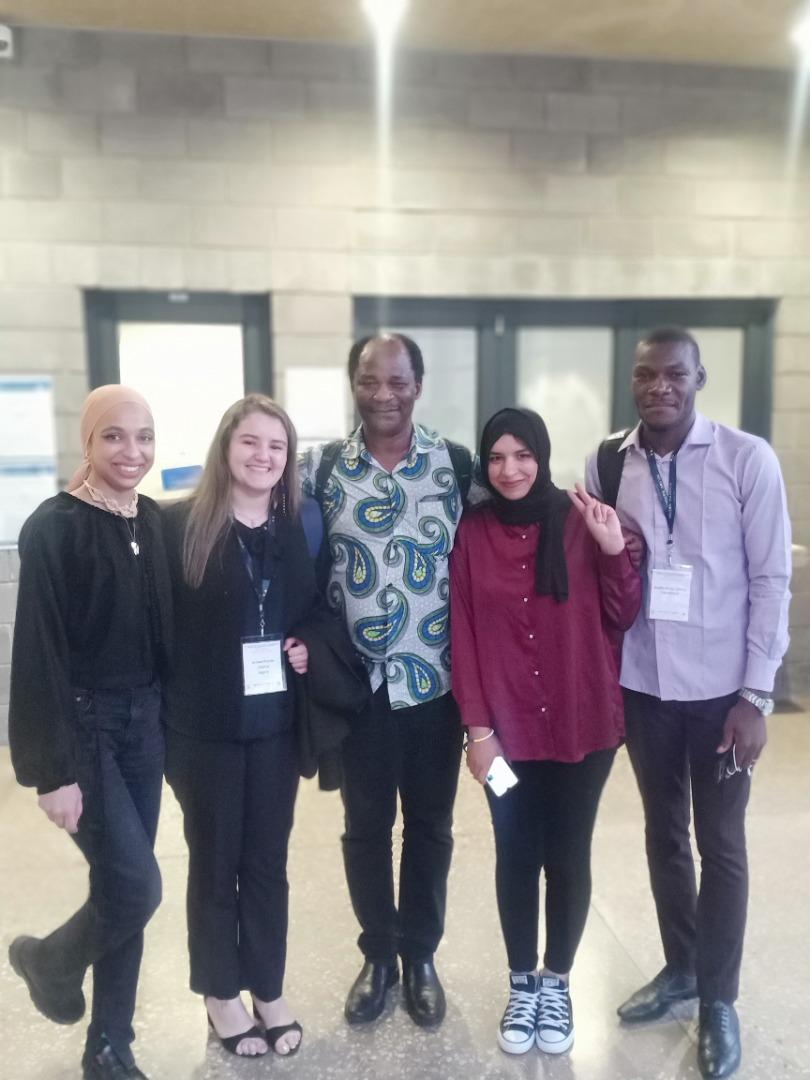 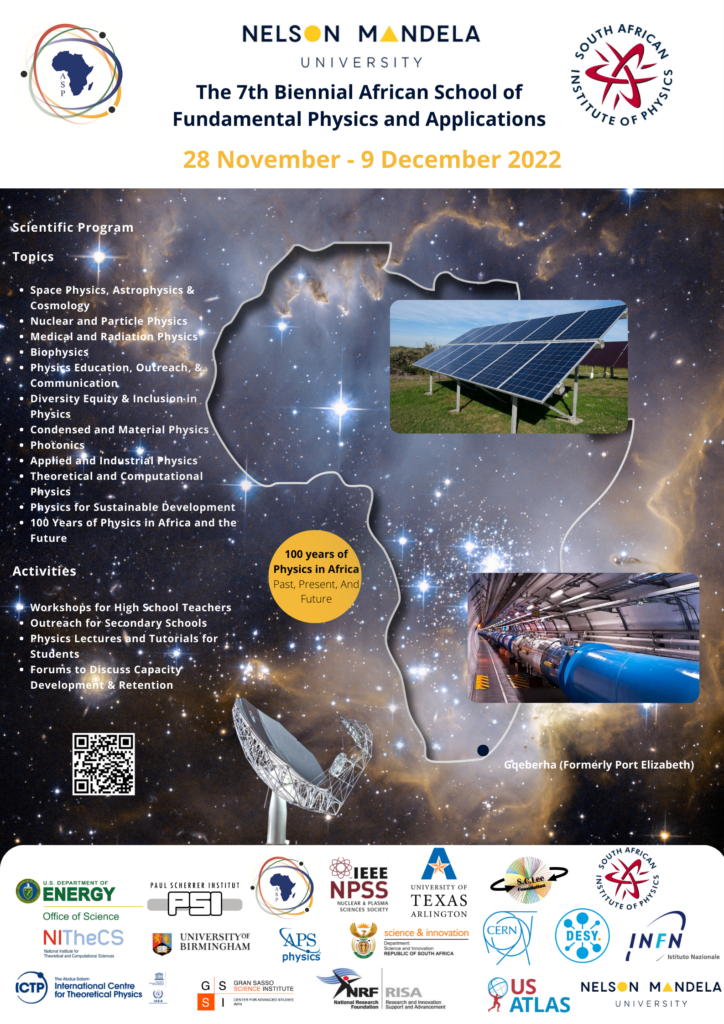 2022: Selected to attend the 7th edition of the African School of Physics, ASP2022, in Gqeberha, South Africa
Great and memorable experience, both academically and socially 
ASP2022 was a very successful edition thanks to the community organizers and lecturers that gave amazing lectures and accompanied us throughout the journey
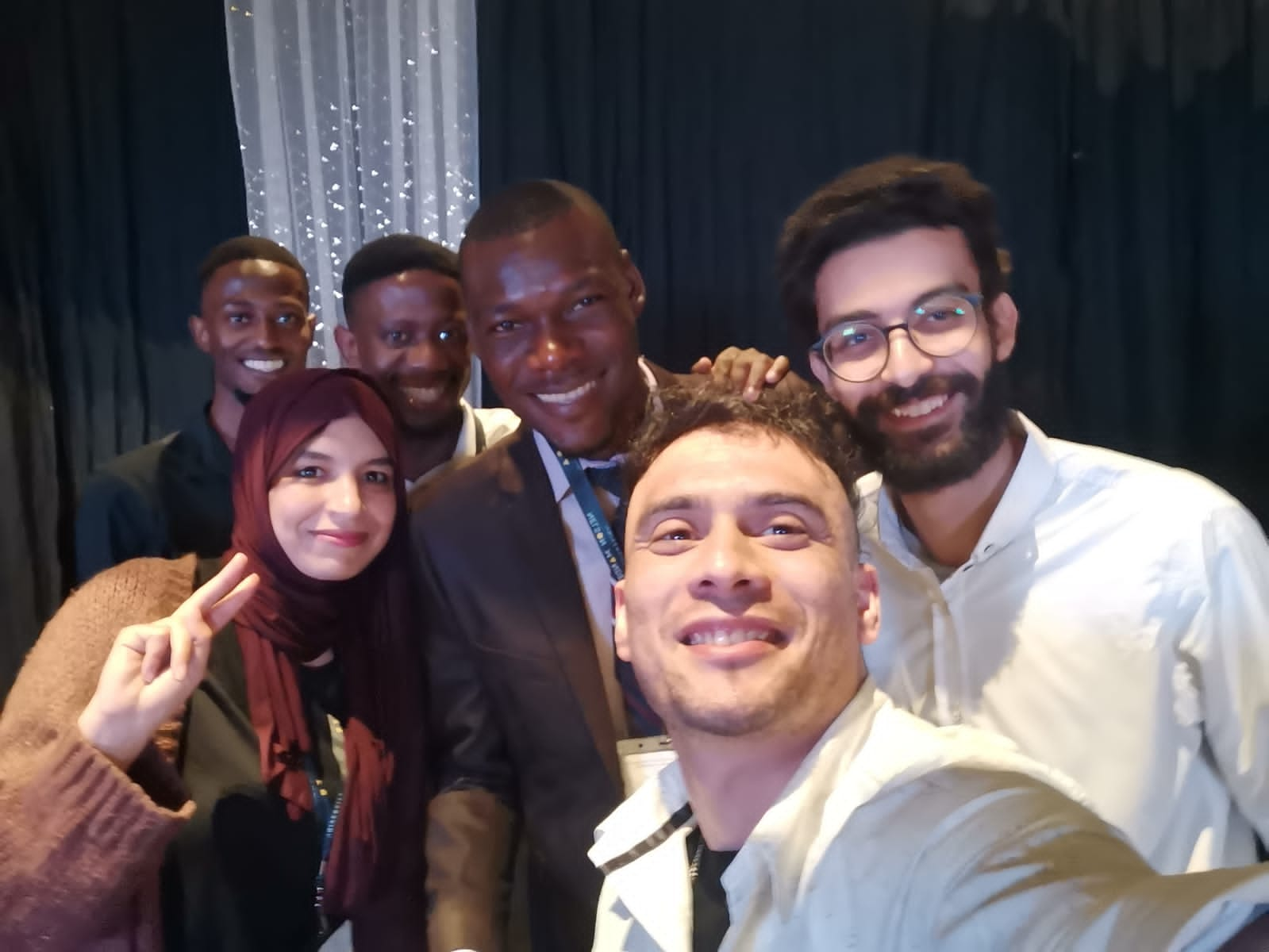 Thanks to this wonderful program, I got the chance to be here today with you at BNL  🙏
‹#›
My experience at BNL
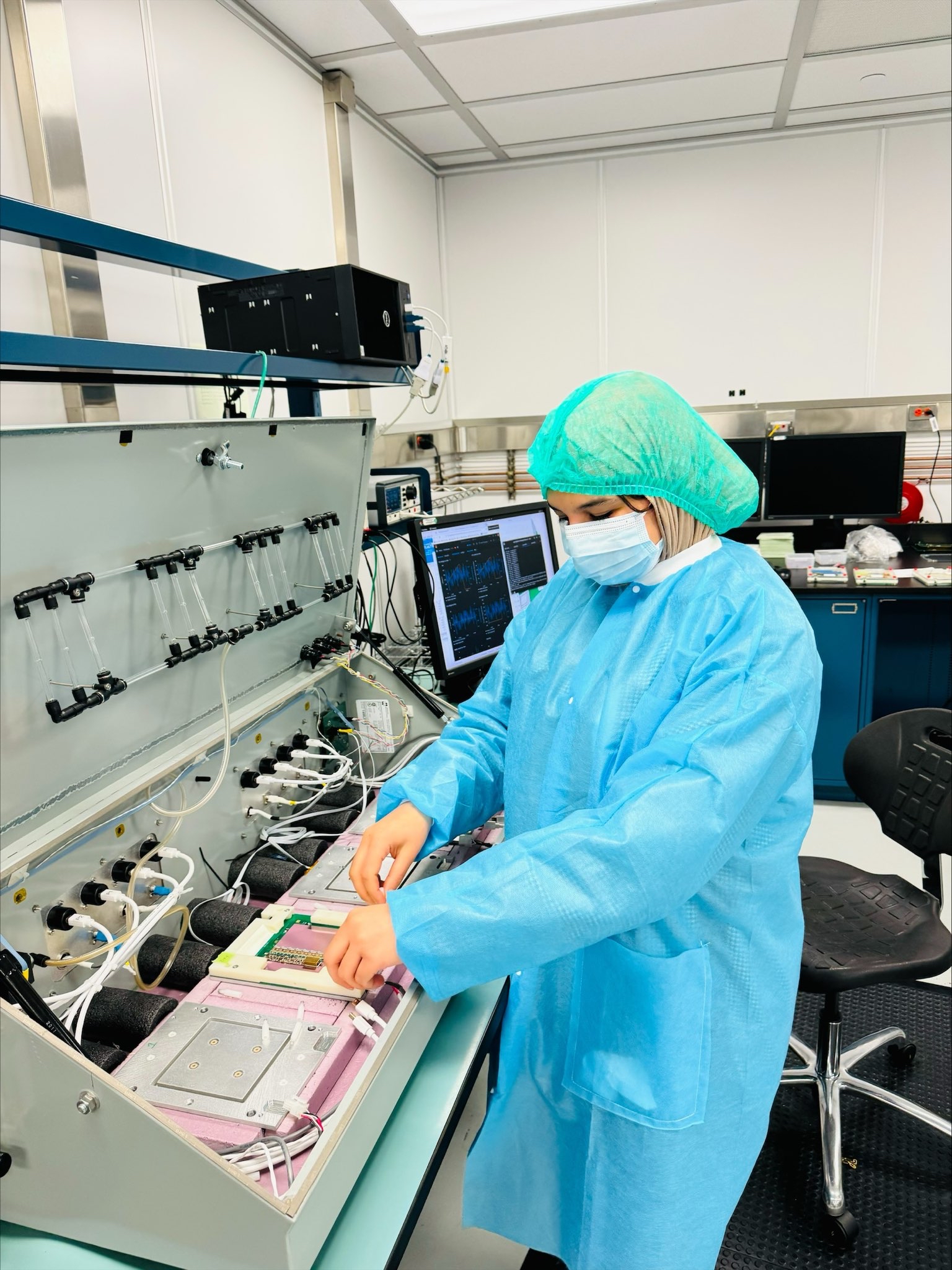 Started my journey at BNL in July 31
Working on Higgs boson production by focusing on  the bbll final state with guidance from Dr. Elizabeth Brost and Dr. Abraham Tishelman-Charny
Acquired knowledge about the ATLAS Inner Tracker (ITk) and participated in module testing with guidance from Emily Duden
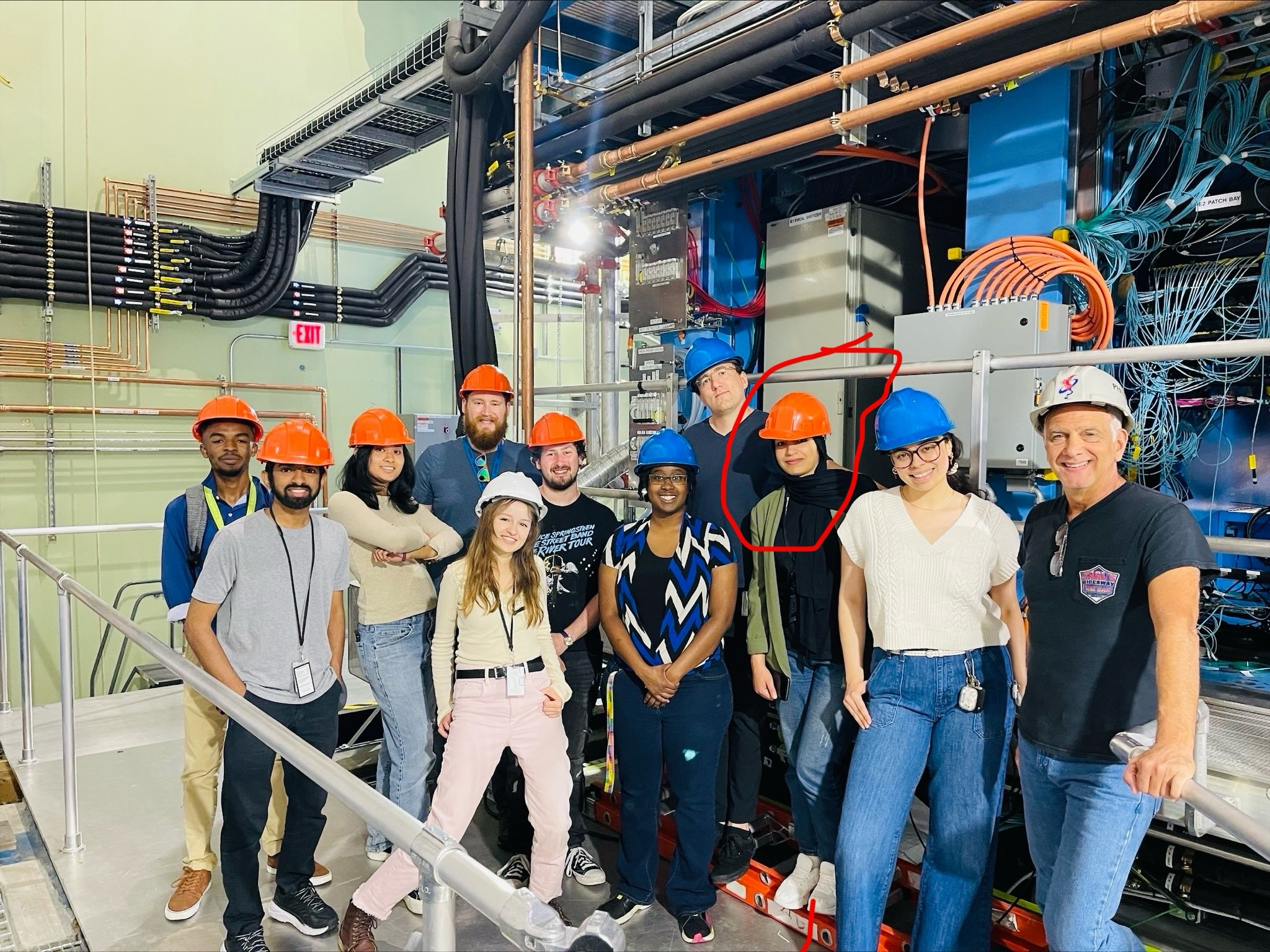 Engaged with the vibrant scientific community at the lab, fostering connections with colleagues, and had the opportunity to visit various experiments within the facility
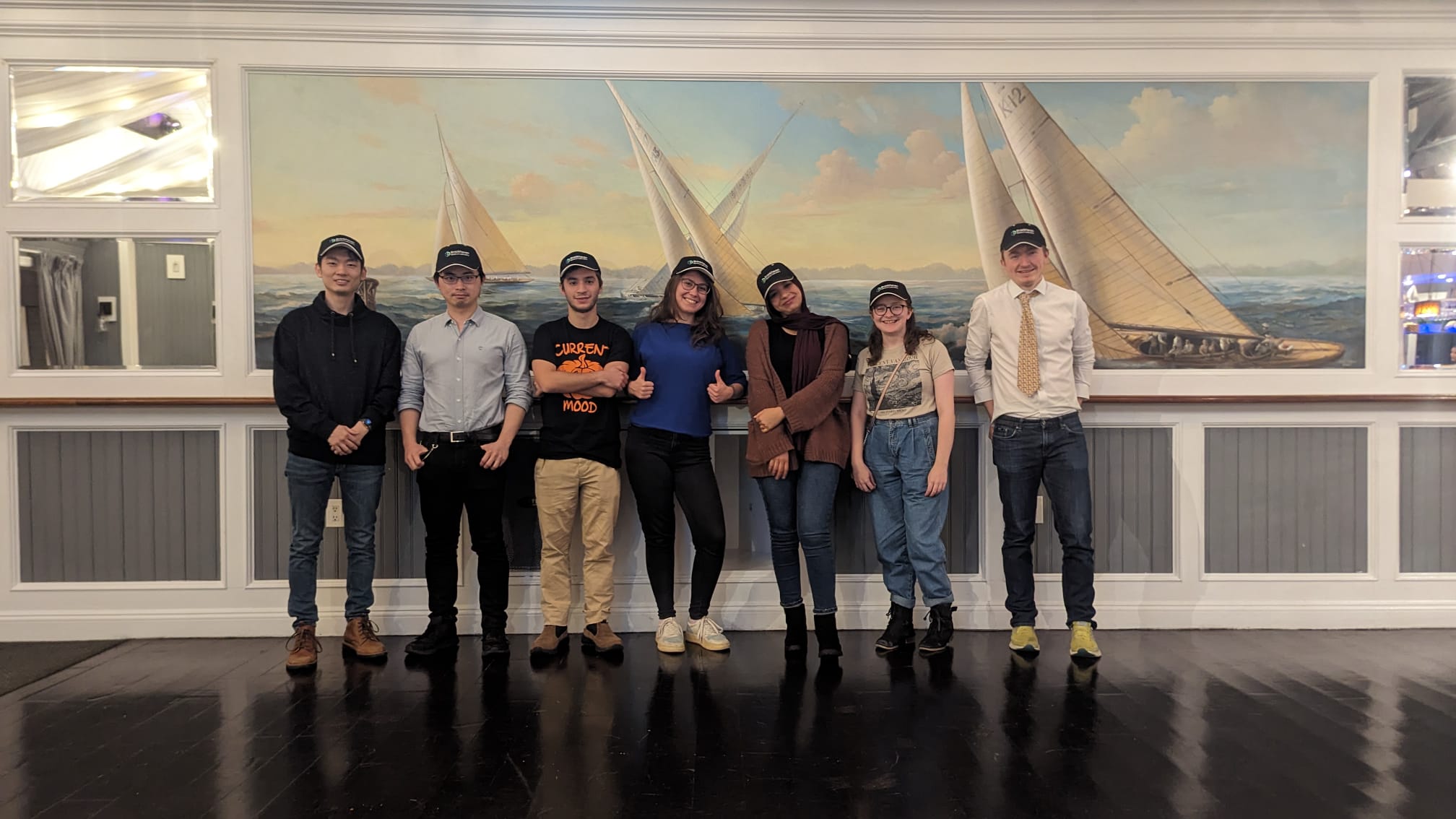 Got the opportunity to attend the the Excellence in Detector and Instrumentation Technologies (EDIT) school at BNL where I had the chance to learn about silicon detectors and interact with researchers from diverse backgrounds
‹#›
Outline (My work at BNL)
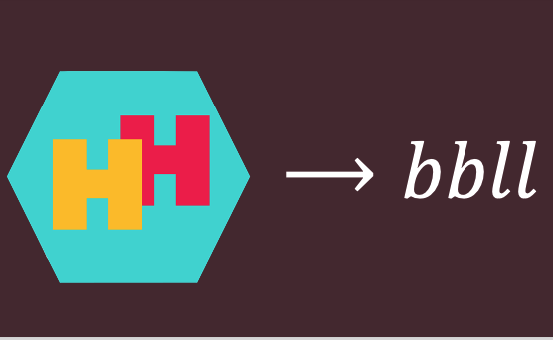 The analysis overview 
HH→bbℓℓ+MET : Results with full Run 2 data
HH→bbℓℓ+MET : Ongoing R&D for Run 3 data
HL-LHC and ATLAS Inner Tracker (ITk)
Motivation 
ITk Module Testing at BNL
Summary
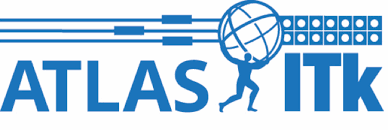 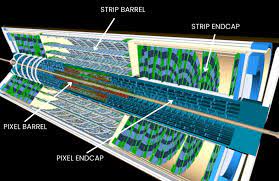 ‹#›
[Speaker Notes: Focus on b-tagging]
Analysis Overview - arXiv:2310.11286v1
After the famous experimental discovery of the Higgs boson on July 4,  2012
Ongoing hard work to studying its properties 
Comparing them to the Standard Model (SM) predictions 
 The Higgs self-coupling can be measured directly in the Higgs pair production (HH) process at LHC
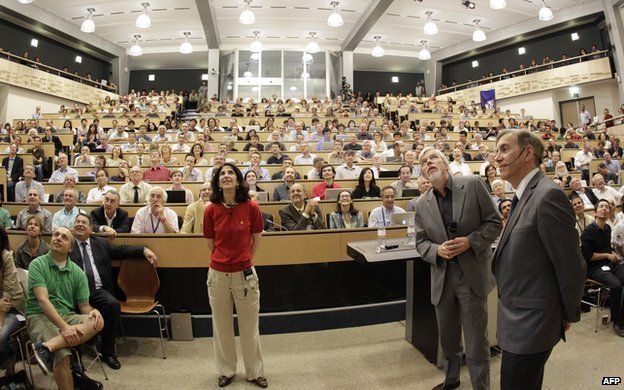 The main dominant HH production mode is  gluon-gluon fusion (ggF) (Sensitive to trilinear Higgs self-coupling k𝛌 )
The Next leading HH production mode is  Vector Boson Fusion (VBF)  (Sensitive to k𝛌  , kV , k2V )
In the SM at √s = 13 TeV, non-resonant HH production is Extremely rare => BSM modifications of the self-coupling lead to higher cross-sections in the current LHC dataset
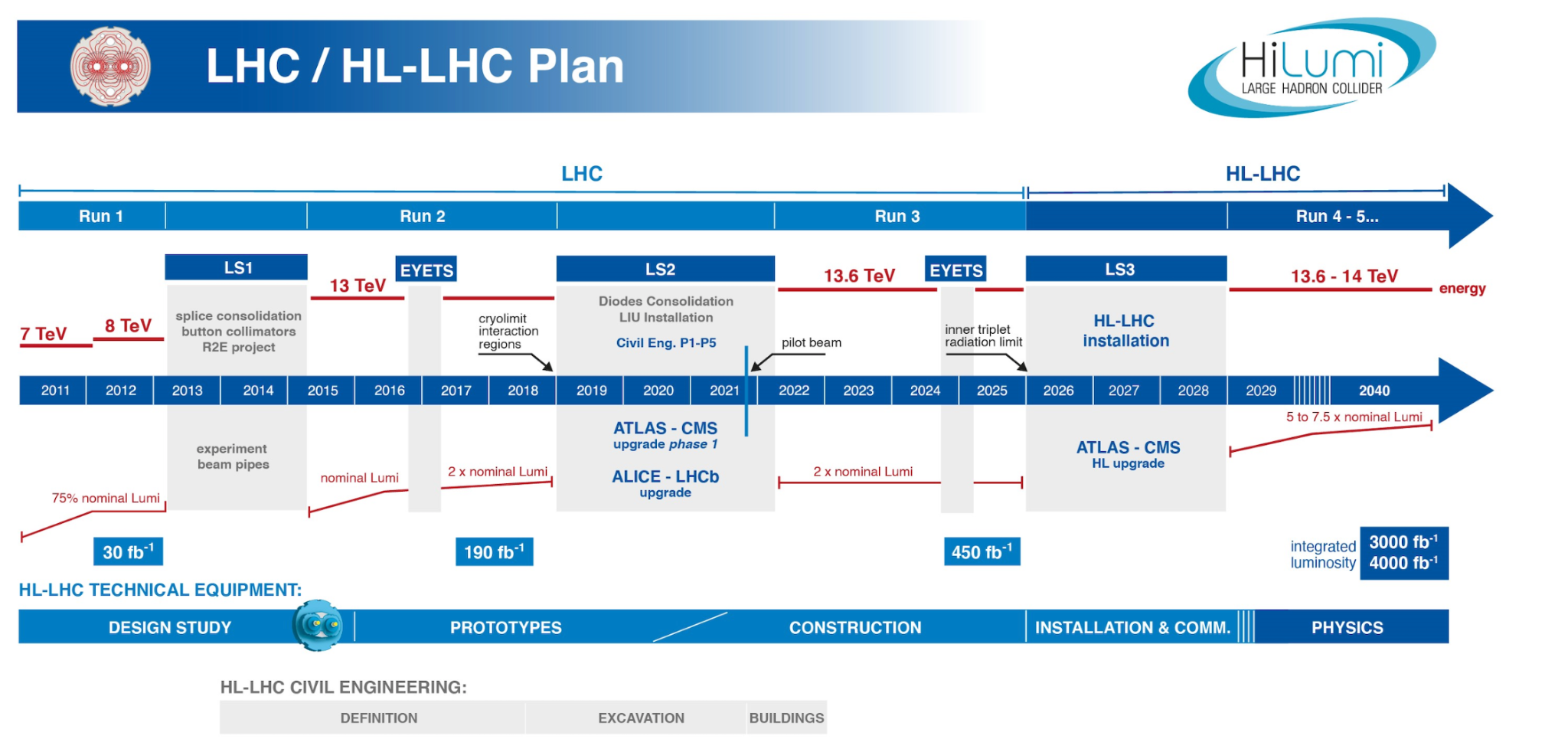 LHC Timeline:
Run 2 analyses concluded (2015-18)
Starting the analysis of the Run 3 data (2022-25)
Preparing for HL-LHC data collection and analysis (starting in 2029)
‹#›
HH→bbℓℓ: Results with full Run 2 data
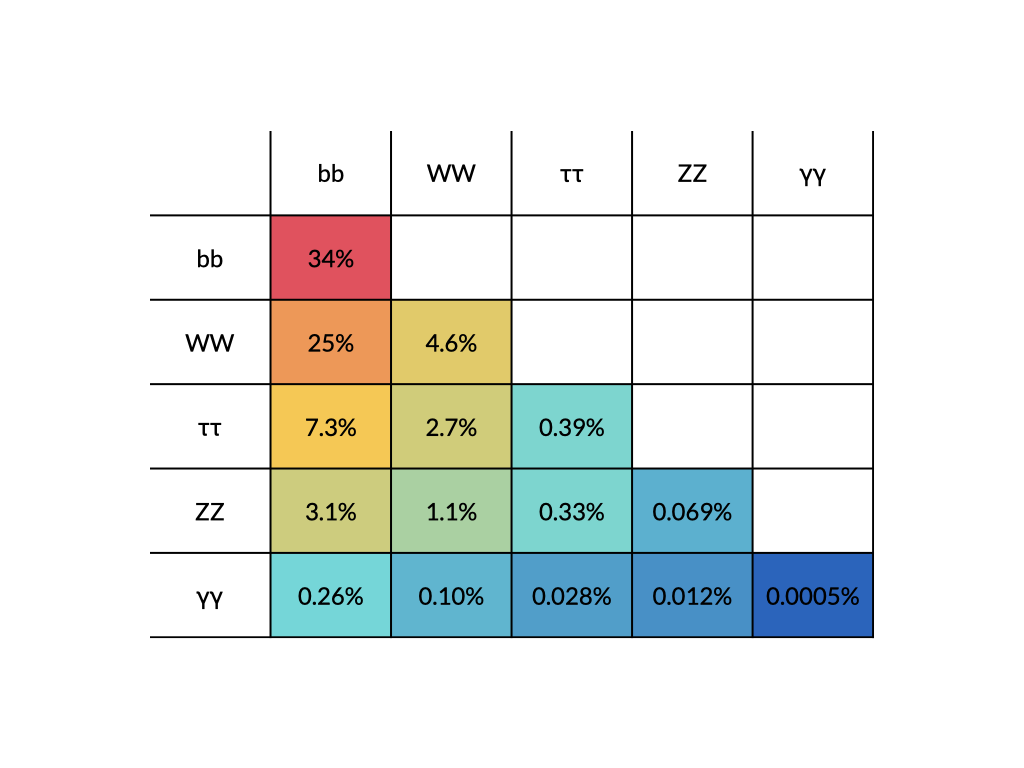 Multiple HH decay channels contribute to bbll + MET final state (l = e, μ) 
HH→bbW(ℓ𝜈)W(ℓ𝜈), HH→bb𝜏(ℓ)𝜏(ℓ), HH→bbZ(ℓℓ)Z(𝜈𝜈),  HH→bbZ(ℓℓ)Z(qq)
Event Selections
Pre-selection :
Single and dilepton triggers
Exactly two light opposite charge leptons
Exactly two b-jets, identified using DL1R algorithm with 77% efficiency Working Point
Signal and control regions :
Further selections based on ℓ-pair mass and b-pair masses 
Further selections for VBF category : at least 2 extra non-b-tagged jets
Control regions are defined to constrain major backgrounds (from Top, Z+jets)
Different MVA to select ggF (DNN) and VBF (BDT) 𝐻𝐻 signal
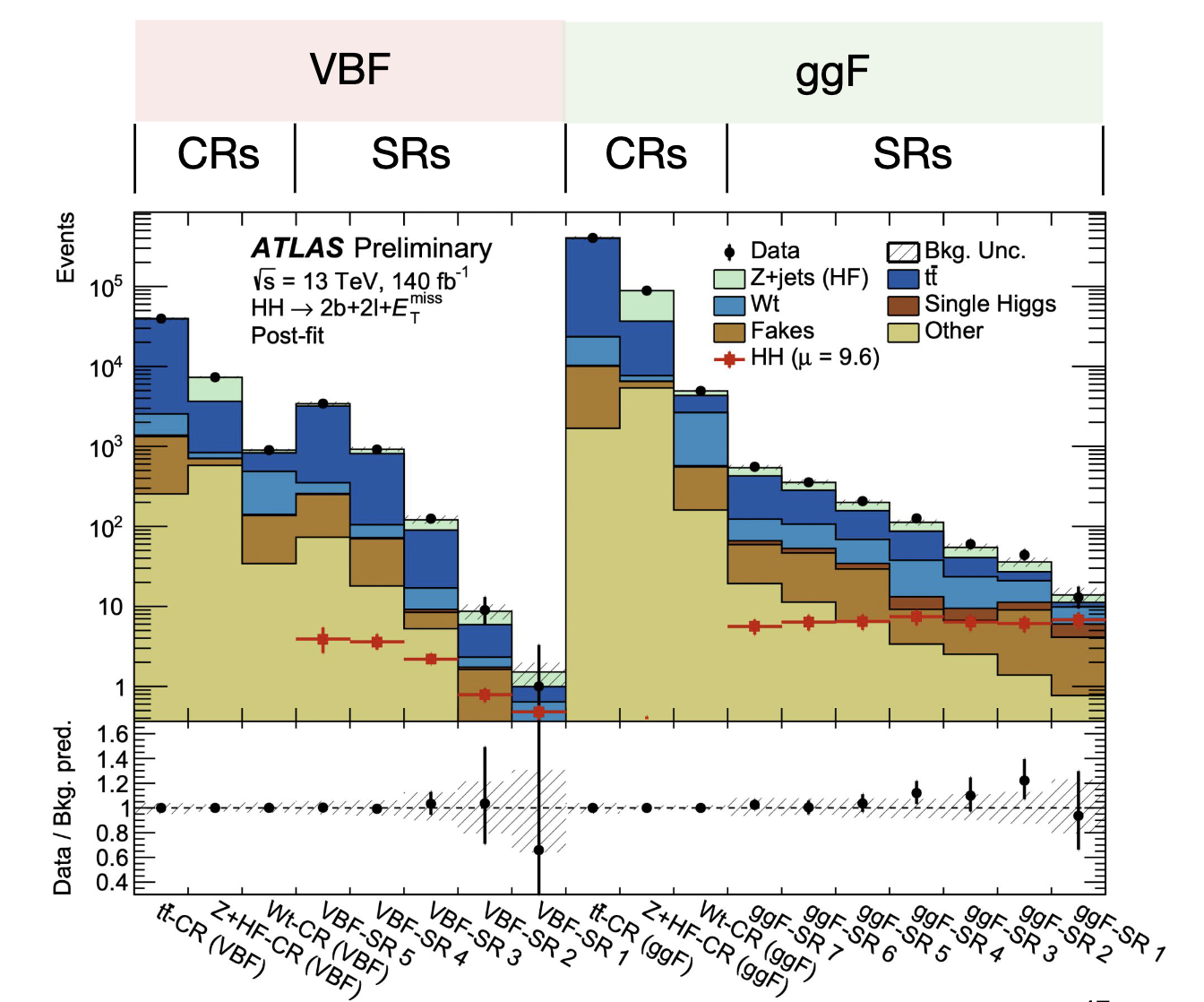 Upper limits on signal strength :
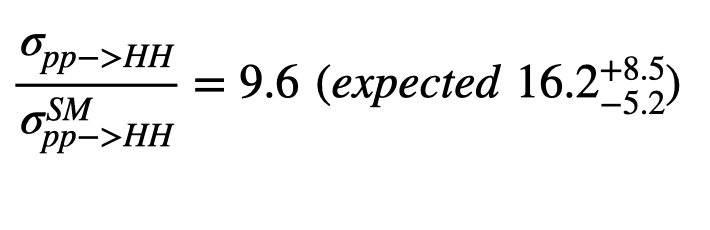 ‹#›
HH→bbℓℓ: Ongoing R&D for Run 3 data
Check the possibility of using new samples format for the HH → bbll analysis
A new file format is being considered for Run 3 analysis 
Contains calibrated objects & variables to calculate systematic variations
All further di-Higgs channels analyses will be based on a new HH framework  adapted to the new samples format


I am implementing the bbll selection in the new HH framework:
Implement the Baseline HH→bbll pre-selection, including basic leptons and jet selections
Add all kinematic variables, including 
masses, useful for the analysis study.
Add the definitions of Triggers same as 
the ones used in legacy Run 2
Implement the Cutflow checks focusing 
on the non-resonant ggF signal samples
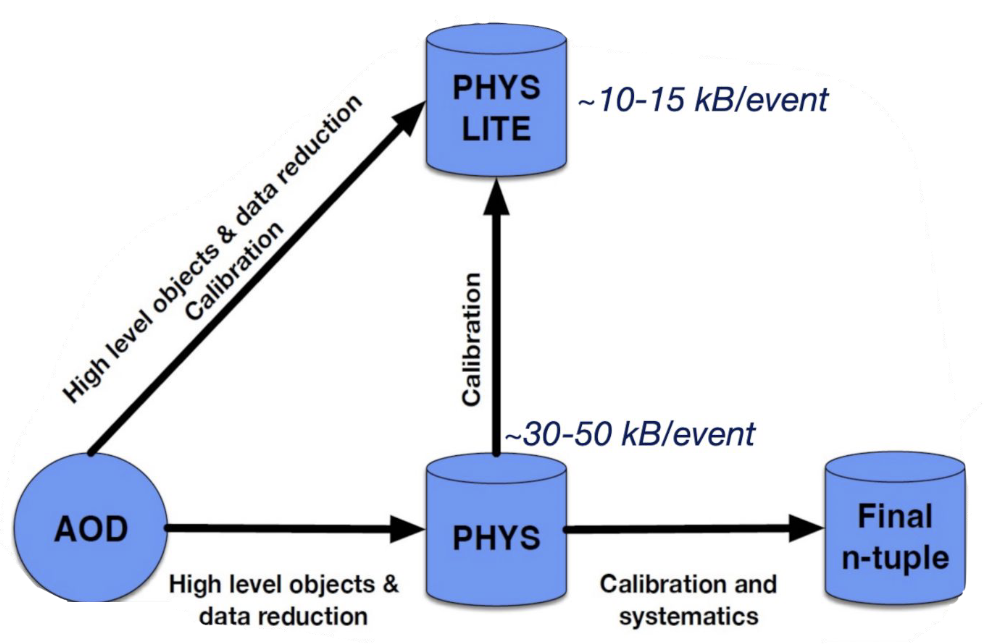 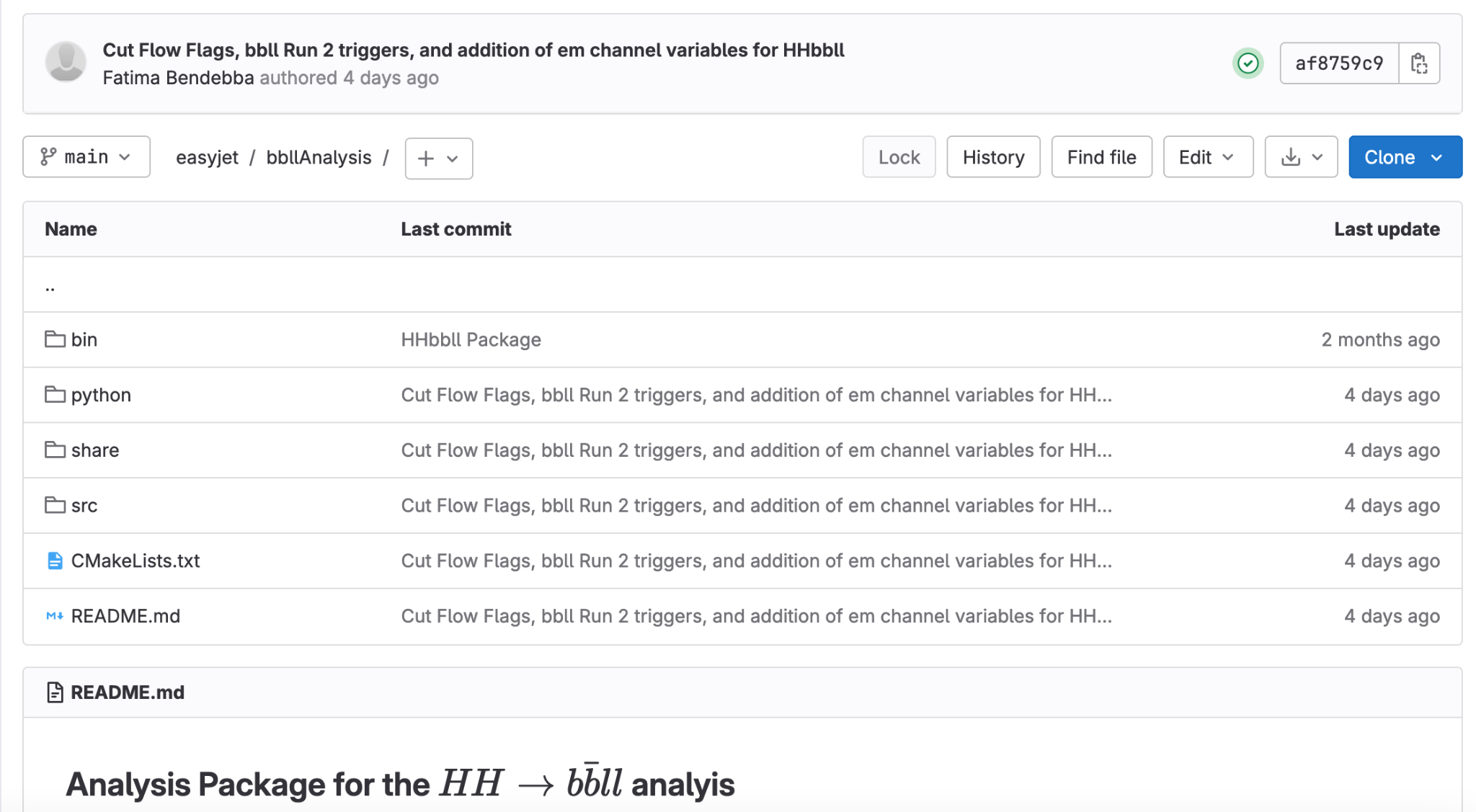 ‹#›
HH→bbℓℓ: Ongoing R&D for Run 3 data
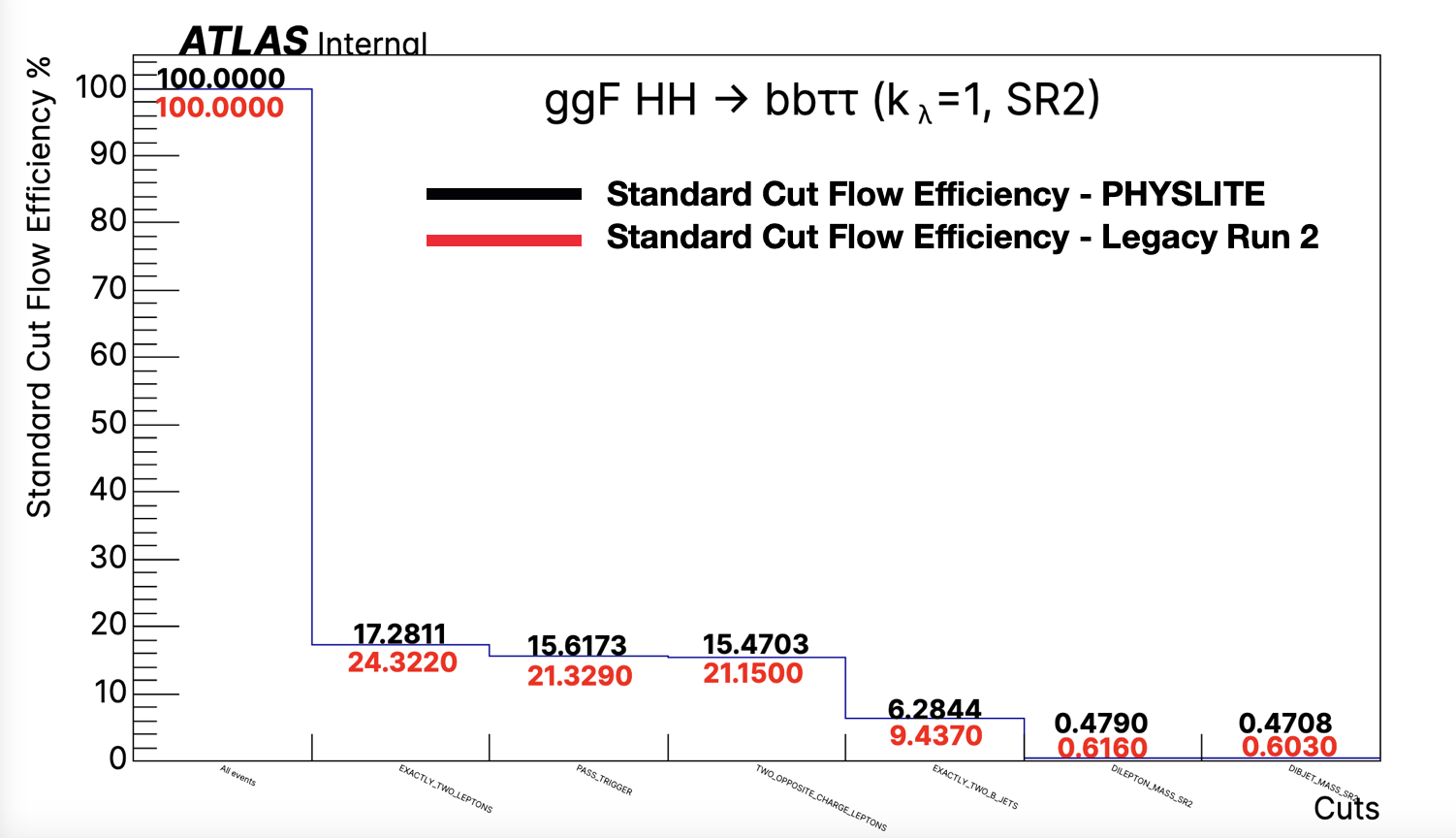 Compare the standard Cutflow efficiency for the three different channels to legacy Run 2
ε = Number of events passing cut_i and cut_(i-1) and … and cut_(0) , divided by the total number of events.
Compare shape of lepton-pair mass between Run 3 and legacy Run 2 samples
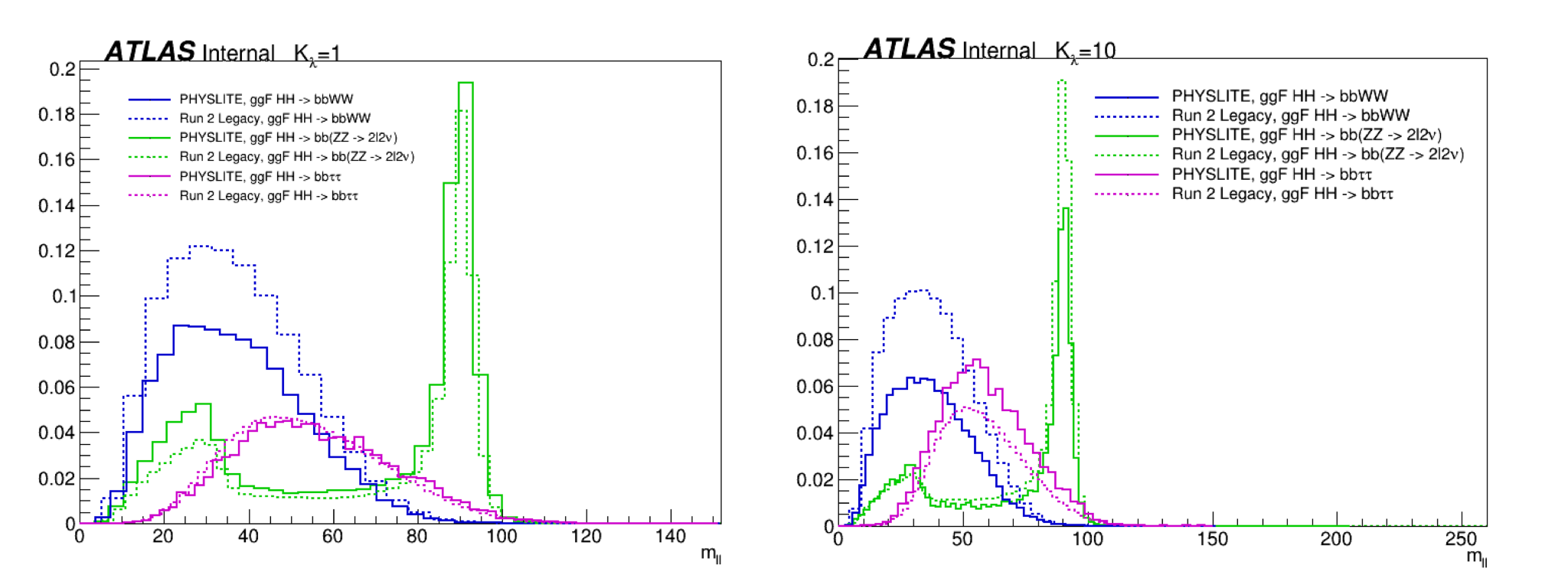 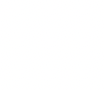 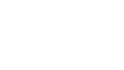 ‹#›
[Speaker Notes: Also spin, width, CP. https://indico.ijclab.in2p3.fr/event/9063/timetable/?view=standard]
HL-LHC and ATLAS Inner Tracker (ITk) : Motivation
The Standard Model (SM) HH production cross section is too small to measure in the current LHC dataset
The High-Luminosity (HL-LHC) will provide new challenges
HH production is anticipated to reach ~100,000 events at HL-LHC (by delivering an integrated luminosity of 3000 fb−1 at √s =14 TeV )
HL-LHC is the upgrade to the LHC, expected to be fully operational by 2029
Increasing the peak of the luminosity 5 times higher than that of the actual machine
HL-LHC Impact on ATLAS Tracking Detector (ID) :
Increased luminosity causing radiation damage
Higher data rates rendering the current ATLAS Tracking detector unusable
The current ATLAS ID will be replaced with a full-silicon Inner Tracker (ITk) : strip and pixel detectors
Strip Barrel
Strip End-Cap
ITk Strip detector :
4 barrel layers + 6 End-Cap disks on both sides
392 staves, provide mechanical support for modules + provide space for the electrical, optical connections, and cooling services
28 silicon-strip modules on each stave
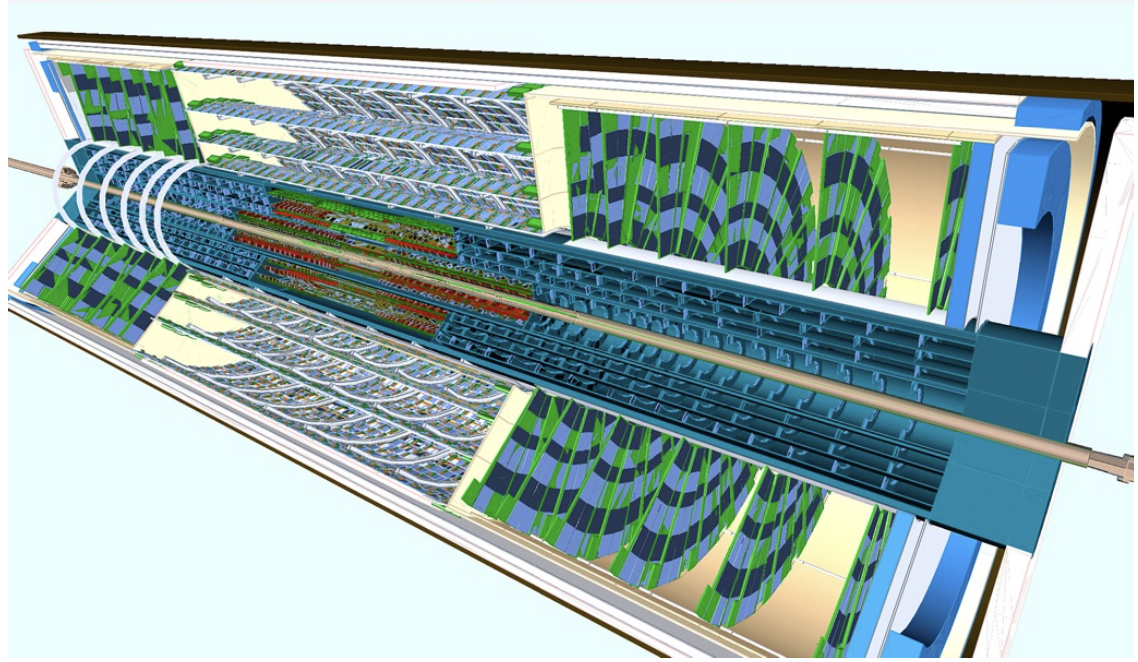 Pixel Barrel
Pixel End-Cap
‹#›
ITk Module Testing at BNL
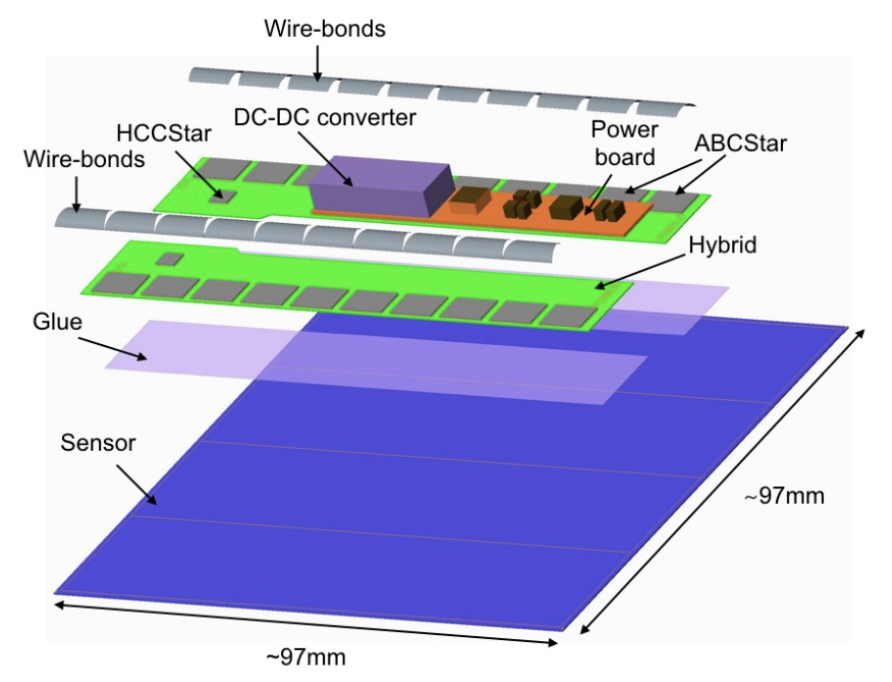 Modules consist of sensor, PCBs hosting the readout ASICs called hybrids and one power board 
The hybrid is housing up to 11 read-out ASICs
After the Modules production, each module passes through electrical and thermal quality control (QC) testing before progressing to the stave assembly step
Thermal cycle technique aims to mimic operations conditions + ensure modules are mechanically robust
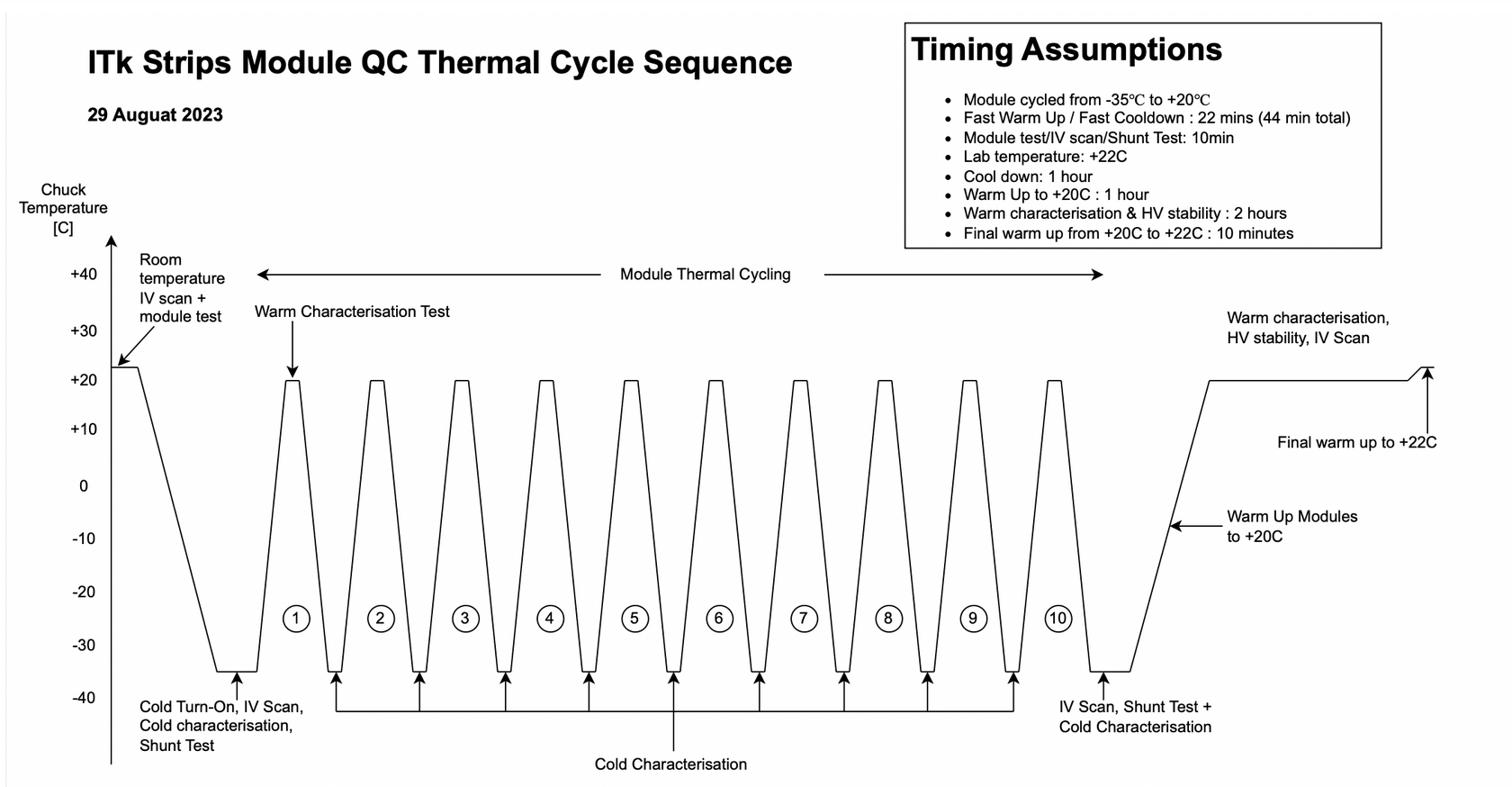 Modules thermal-cycled 10 times from -35℃ to +20℃ : At each temperature change , an electrical test (noise occupancy, gain…) and IV scan are performed to investigate the module
IV scan is used to determine whether the sensor is experiencing an early electrical breakdown
‹#›
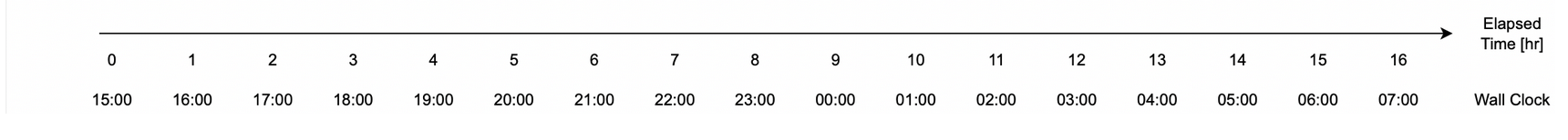 ITk Module Testing at BNL
The aim of the QC test is to ensure stable noise and current
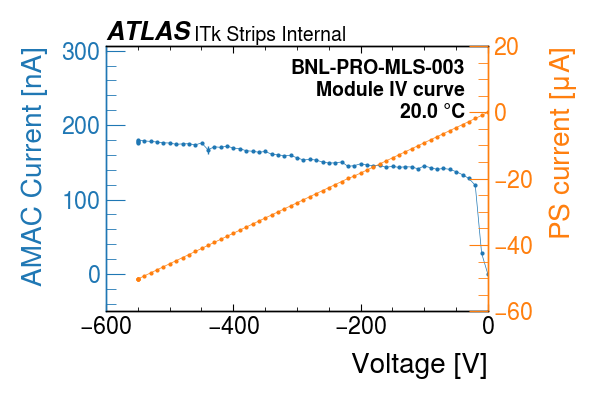 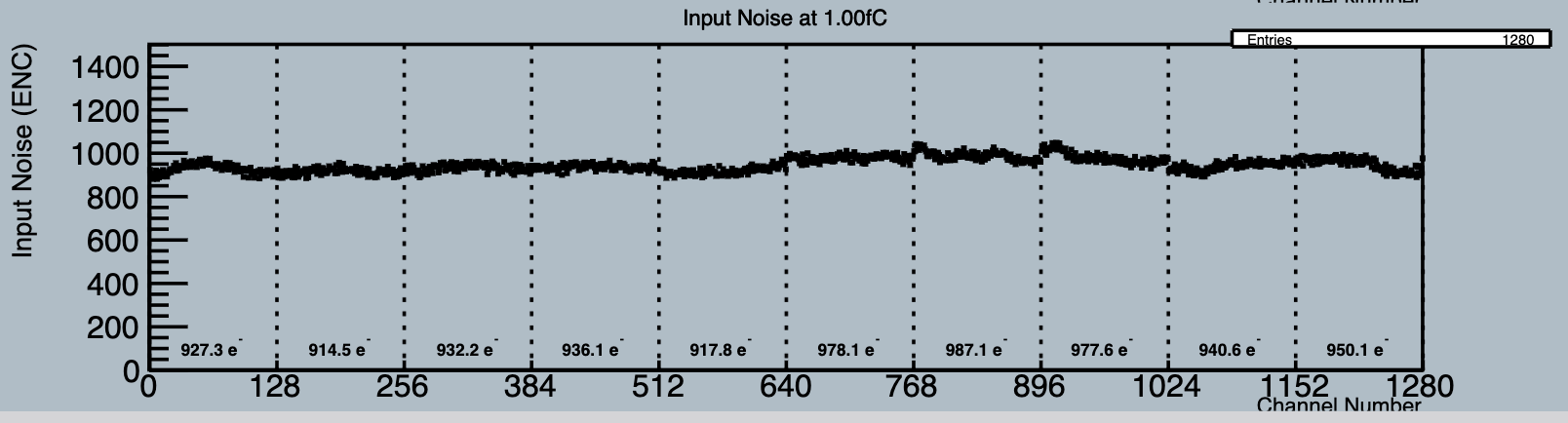 ✅
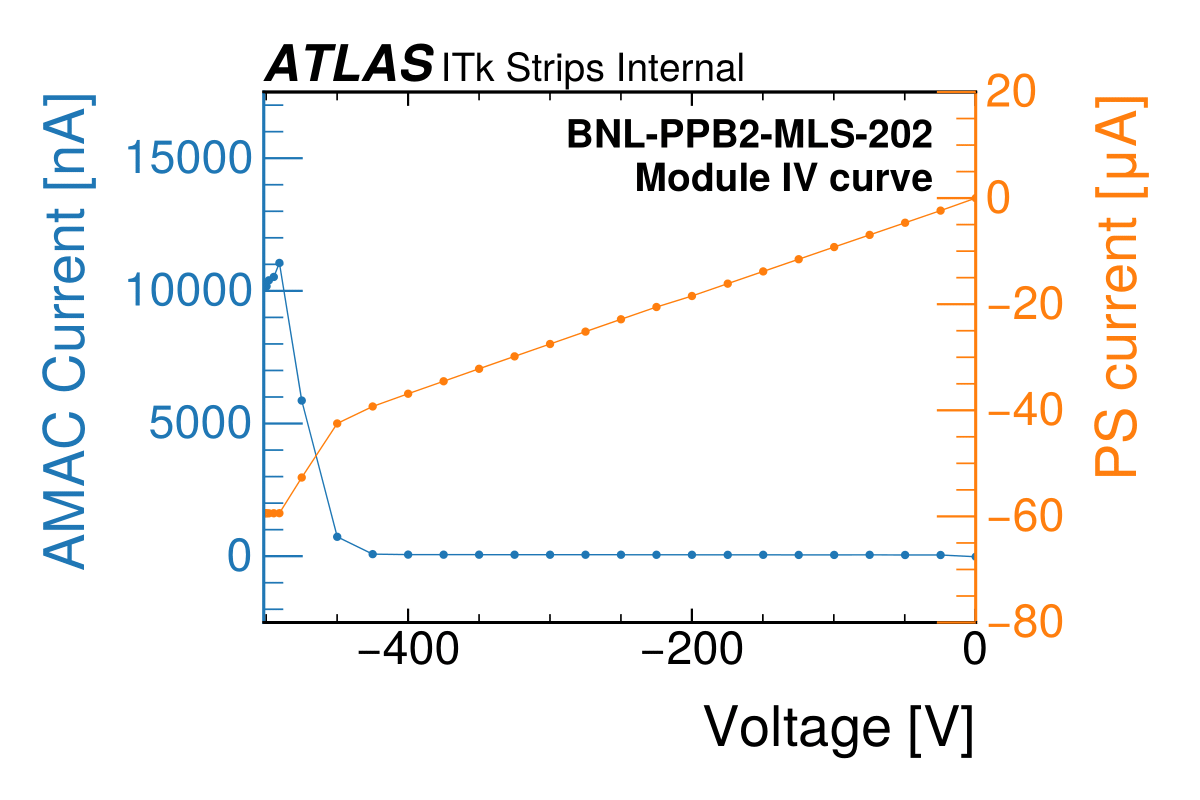 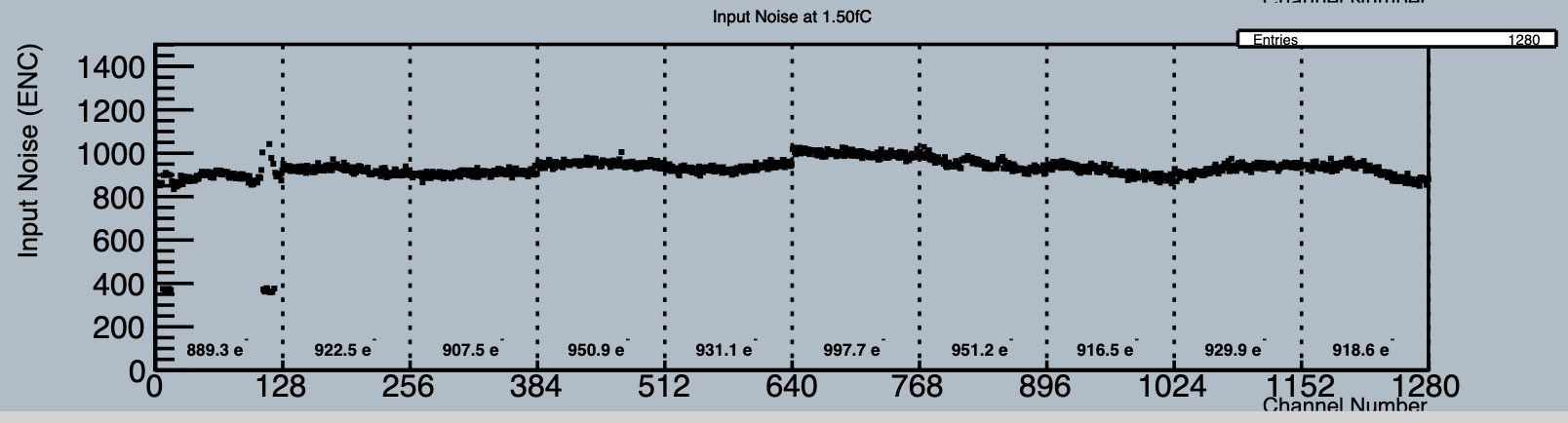 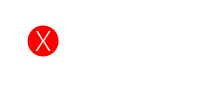 Breakdown
Noisy channels
‹#›
Summary
ATLAS has begun the analysis of the LHC Run 3 data, following up on many exciting results from Run 2
 HH -> bbll+MET was a new analysis introduced during Run 2, with sensitivity to ~10x the SM HH cross section
I worked on the simulation of the signal for this result
We are now starting the search for HH->bbll+MET in the Run 3 data
I have contributed to an initial implementation of the bbll package in the new HH framework
 I am exploring the use of a new ATLAS data format for the bbll search, by implementing the cutflow and studying the kinematics of the signal simulation
HL-LHC will introduce new challenges, addressed by the ITk detector
BNL optimizes the protocols used for effective, efficient module testing after production and before stave assembly
Being part of this project at BNL has provided me with valuable experience in both hardware and software
‹#›
Acknowledgements
My deepest thanks to my host, Dr. Kétévi Assamagan, for granting me the opportunity to be among the selected African students for this program
Sincere gratitude to my advisors, Dr. Elizabeth Brost, and Dr. Abraham Tishelman-Charny, for their continuous guidance and support since my arrival at BNL
Appreciation to the ITK staff for generously sharing valuable information about this project. A special thanks to Emily Duden, for guiding me on the ITK module testing 
Heartfelt thanks to the ATLAS Omega group for their kindness and sociability, making us feel truly welcome, looking forward to meeting you again
‹#›
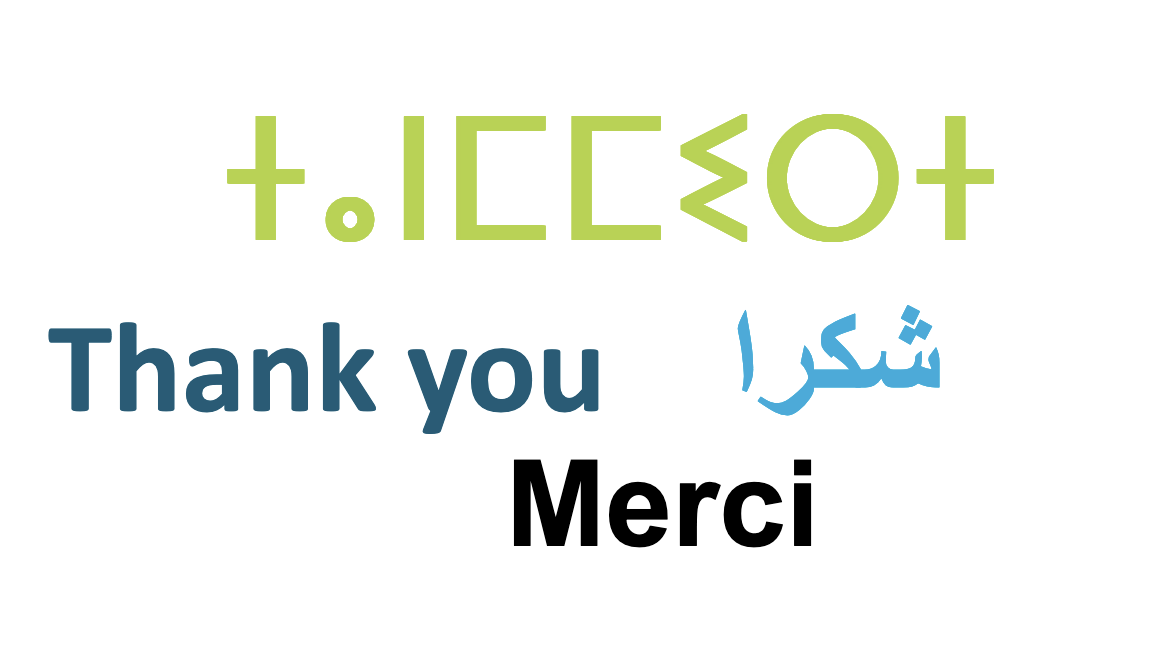 Backup
‹#›
Analysis Overview - arXiv:2310.11286v1
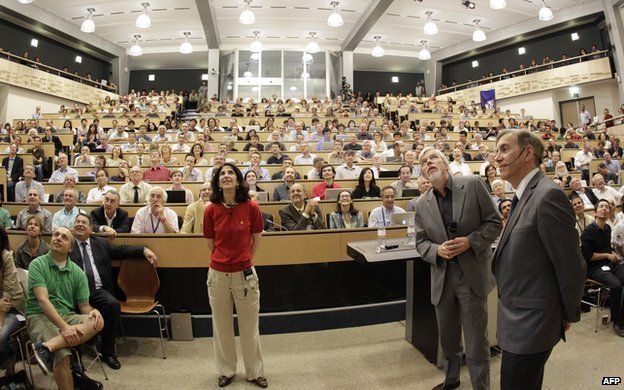 After the famous experimental discovery of the Higgs boson in 4 July 2012
Ongoing hard work to studying its properties 
Comparing them to the Standard Model (SM) predictions 
 The Higgs self-coupling can be measured directly in the Higgs pair production (HH) process at LHC
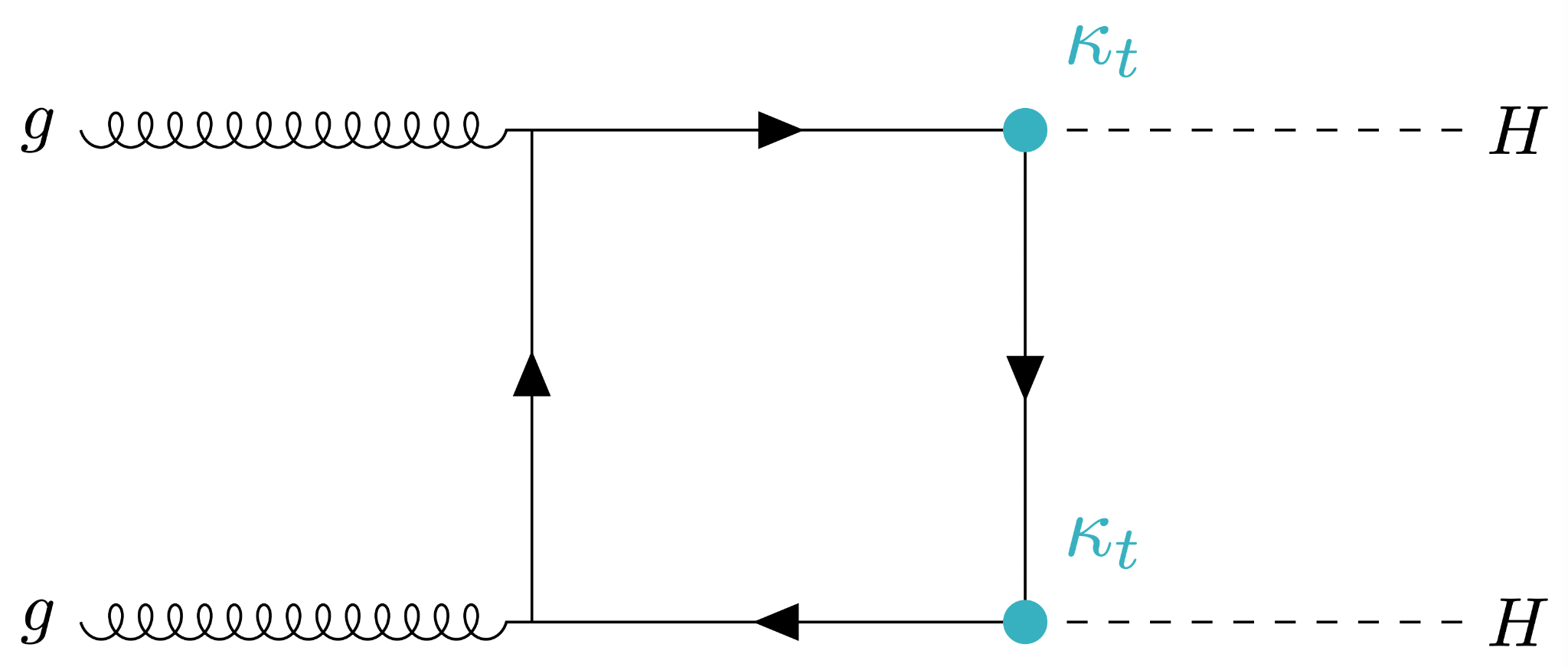 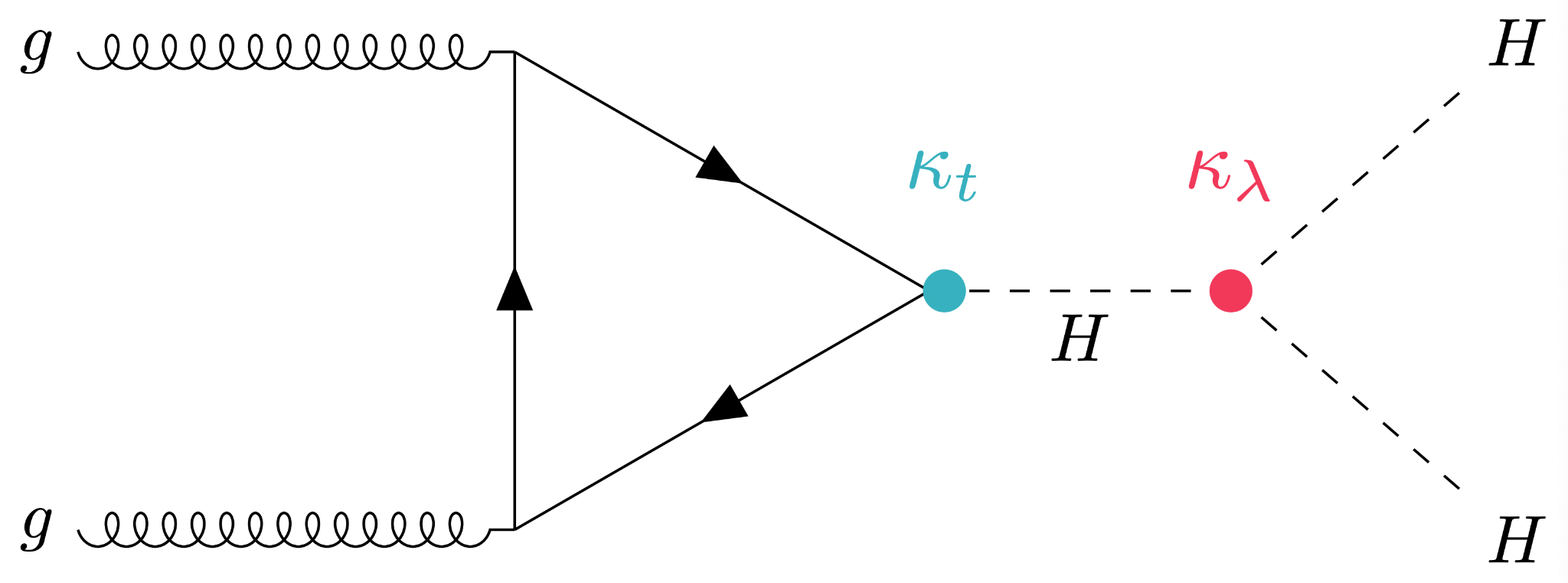 The main dominant HH production mode is  gluon-gluon fusion (ggF) 
σggF(pp → HH) = 31.05 fb at √S = 13 TeV
Sensitive to trilinear Higgs self-coupling k𝛌
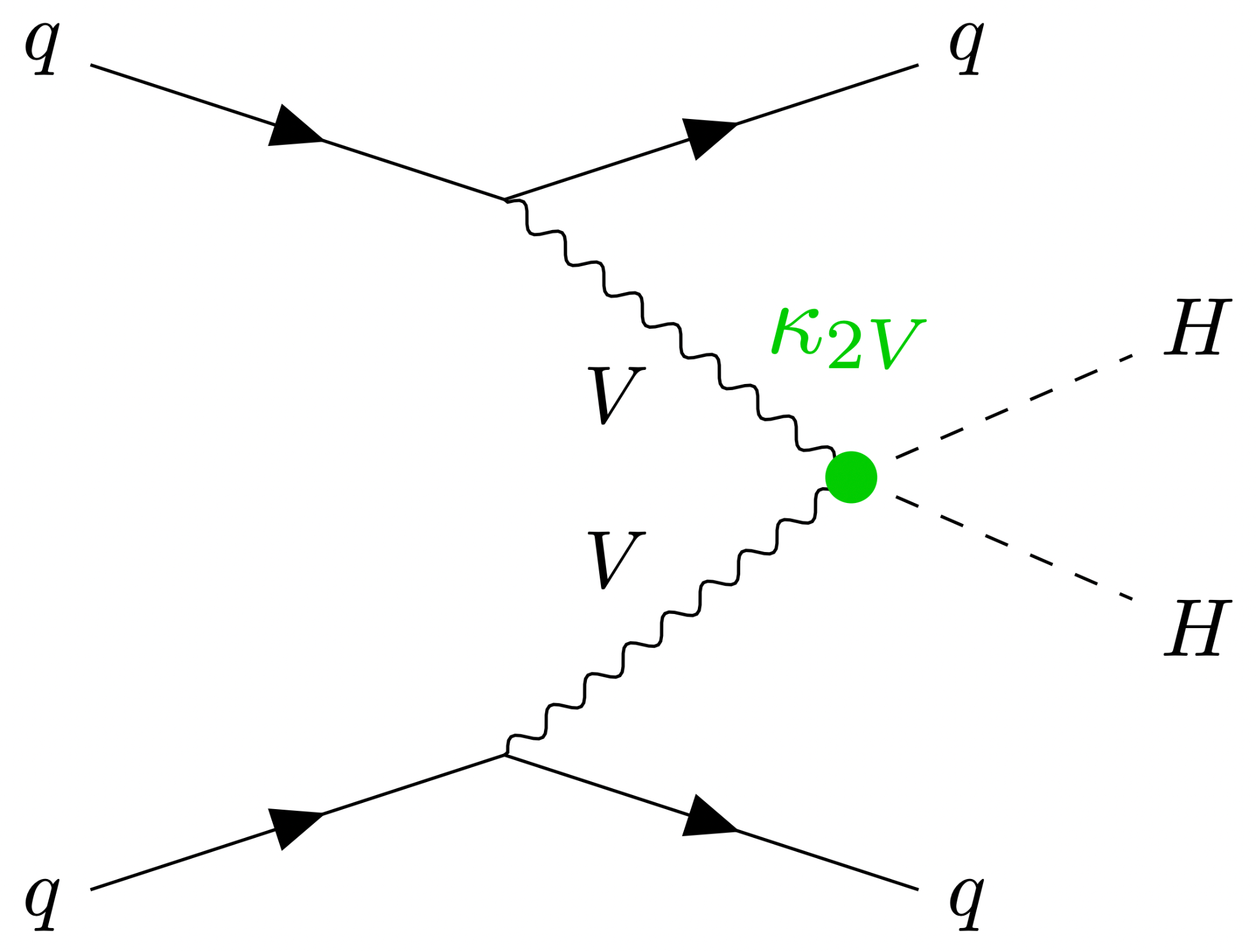 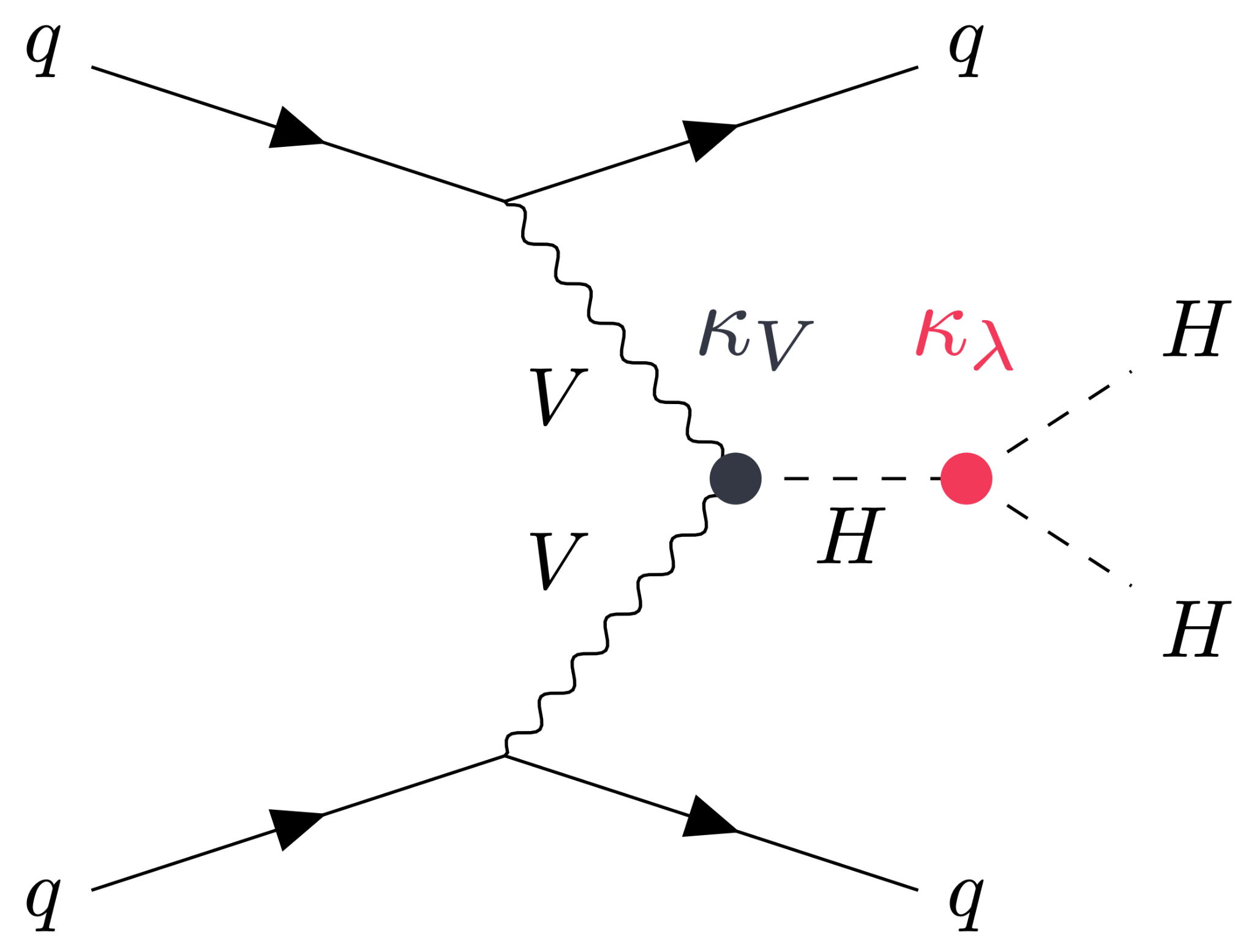 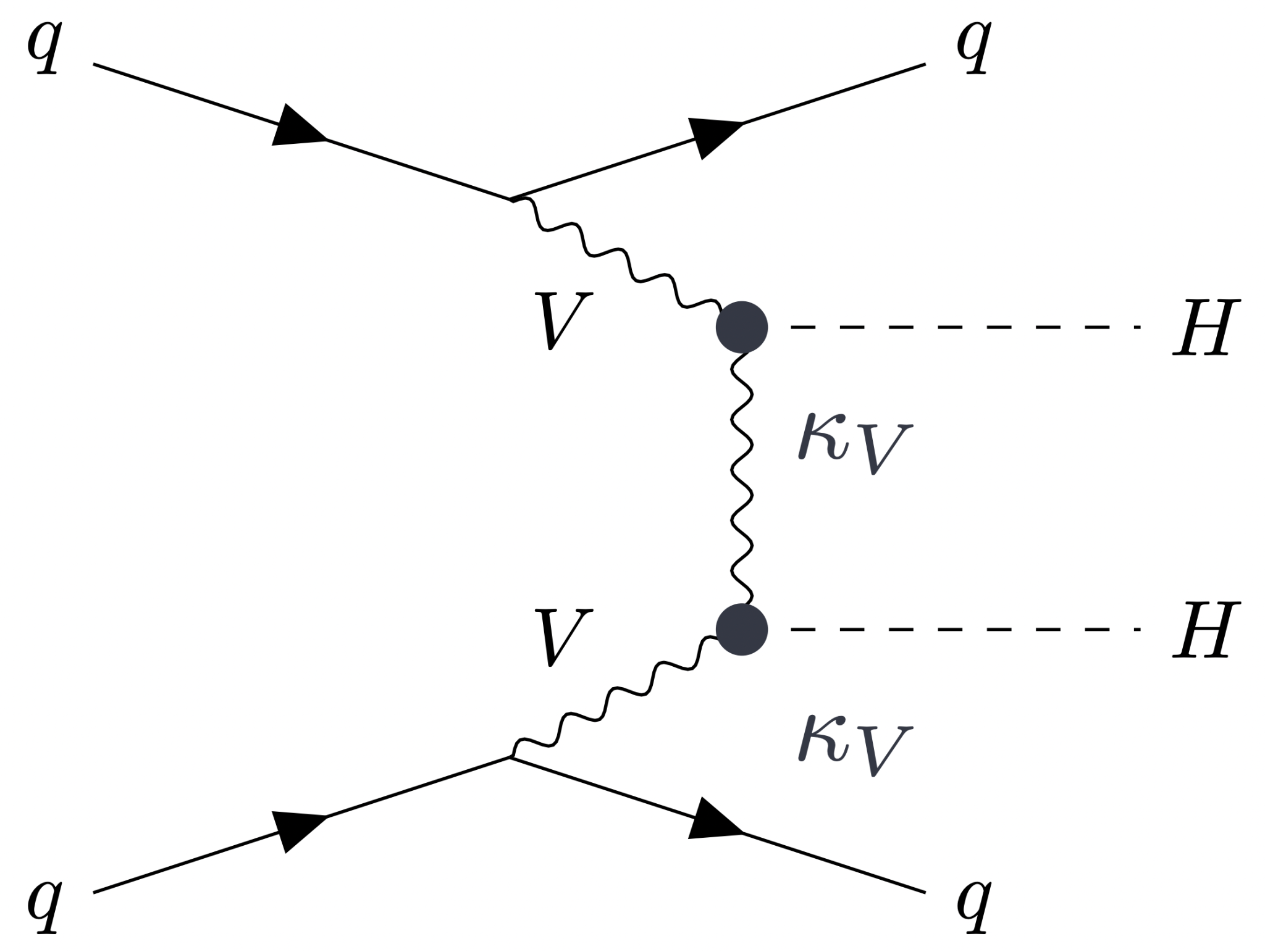 The Next leading HH production mode is  Vector Boson Fusion (VBF) 
σggF(pp → HH) = 1.726 fb at √S = 13 TeV
Sensitive to k𝛌  , kV , k2V
In the SM at √s = 13 TeV, non-resonant HH production is Extremely rare 
BSM modifications of the self-coupling (                       ) can lead to higher cross-sections in the current LHC dataset
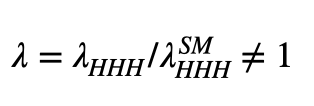 ‹#›
HH→bbℓℓ: Results with full Run 2 data
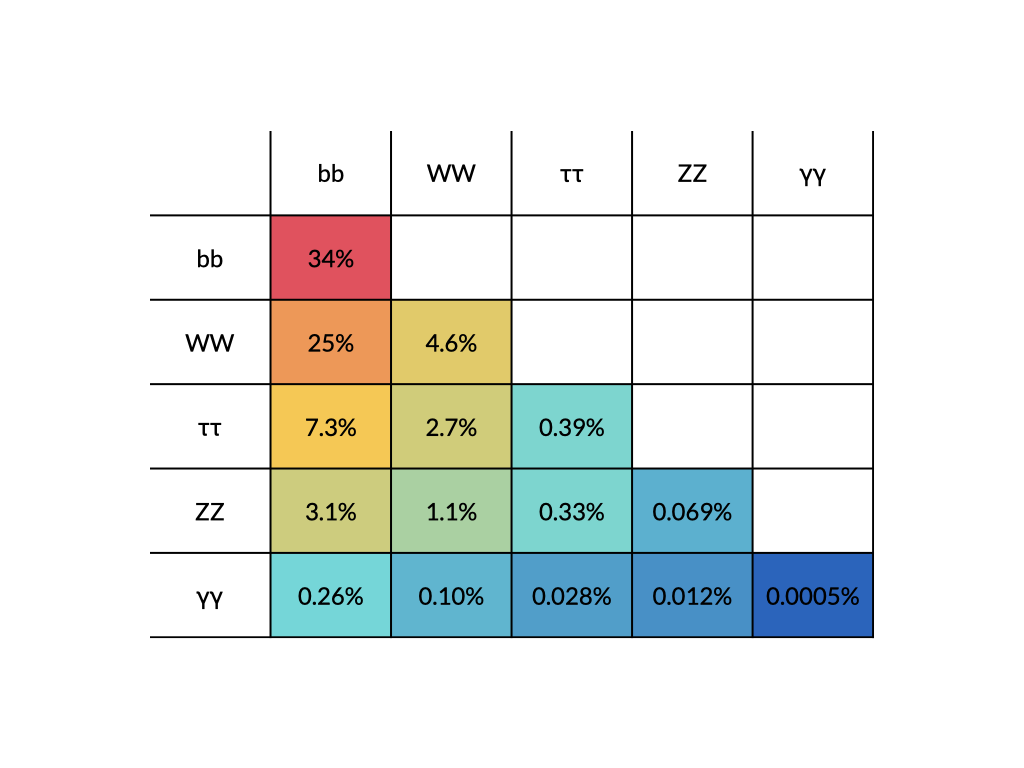 Multiple HH decay channels contribute to bbll + MET final state (l = e, μ) 
HH→bbW(ℓ𝜈)W(ℓ𝜈)
HH→bb𝜏(ℓ)𝜏(ℓ)
HH→bbZ(ℓℓ)Z(𝜈𝜈)
HH→bbZ(ℓℓ)Z(qq)
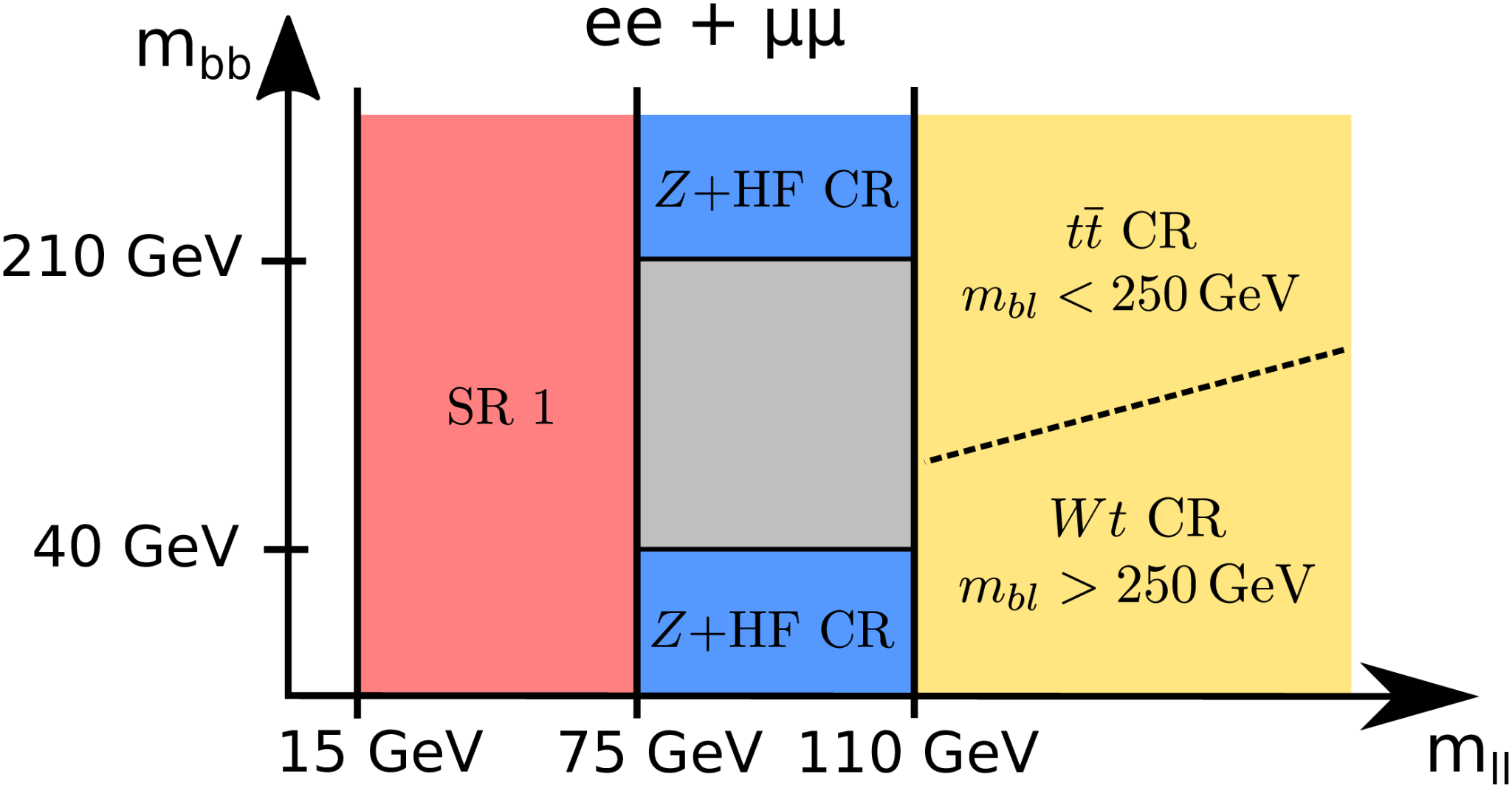 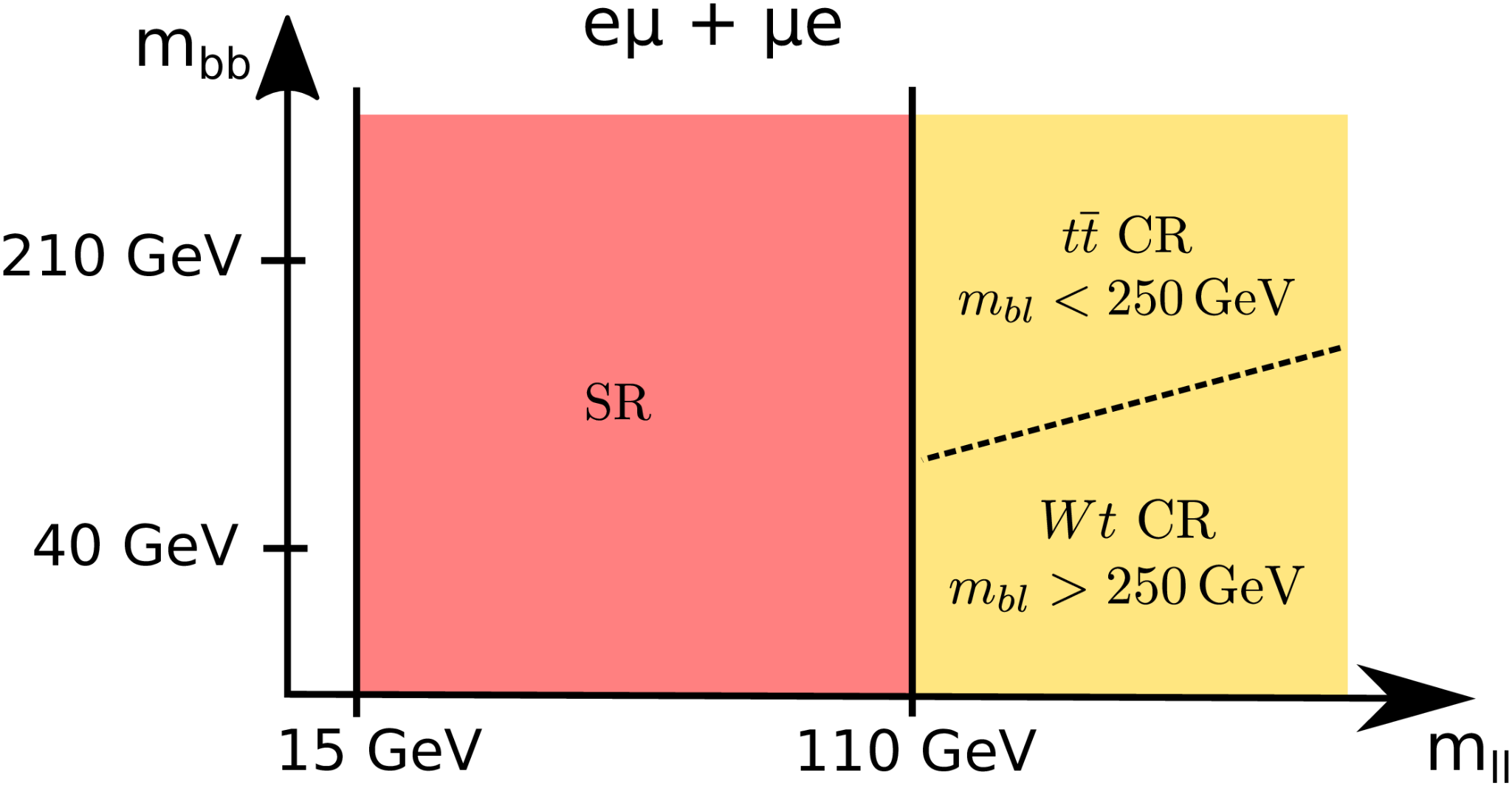 Event Selections

Pre-selection :
single and dilepton triggers
exactly two light opposite charge leptons with pT > 9 GeV
exactly two b-jets with pT > 20 GeV, using DL1R b-tag with 77% WP
Signal and control regions :
further selections based on ℓ-pair mass and b-pair masses 
further selections for VBF category : at least 2 extra non-b-tagged jets with pT > 30 GeV and 𝒎𝒂𝒙(𝚫𝜼𝒋𝒋 ) > 4 and 𝒎𝒂𝒙(𝒎𝒋𝒋 ) > 600 GeV
Control regions are defined to constrain major backgrounds (from Top, Z+jets)
Different MVA to select ggF (DNN)) and VBF (BDT) 𝐻𝐻 signal
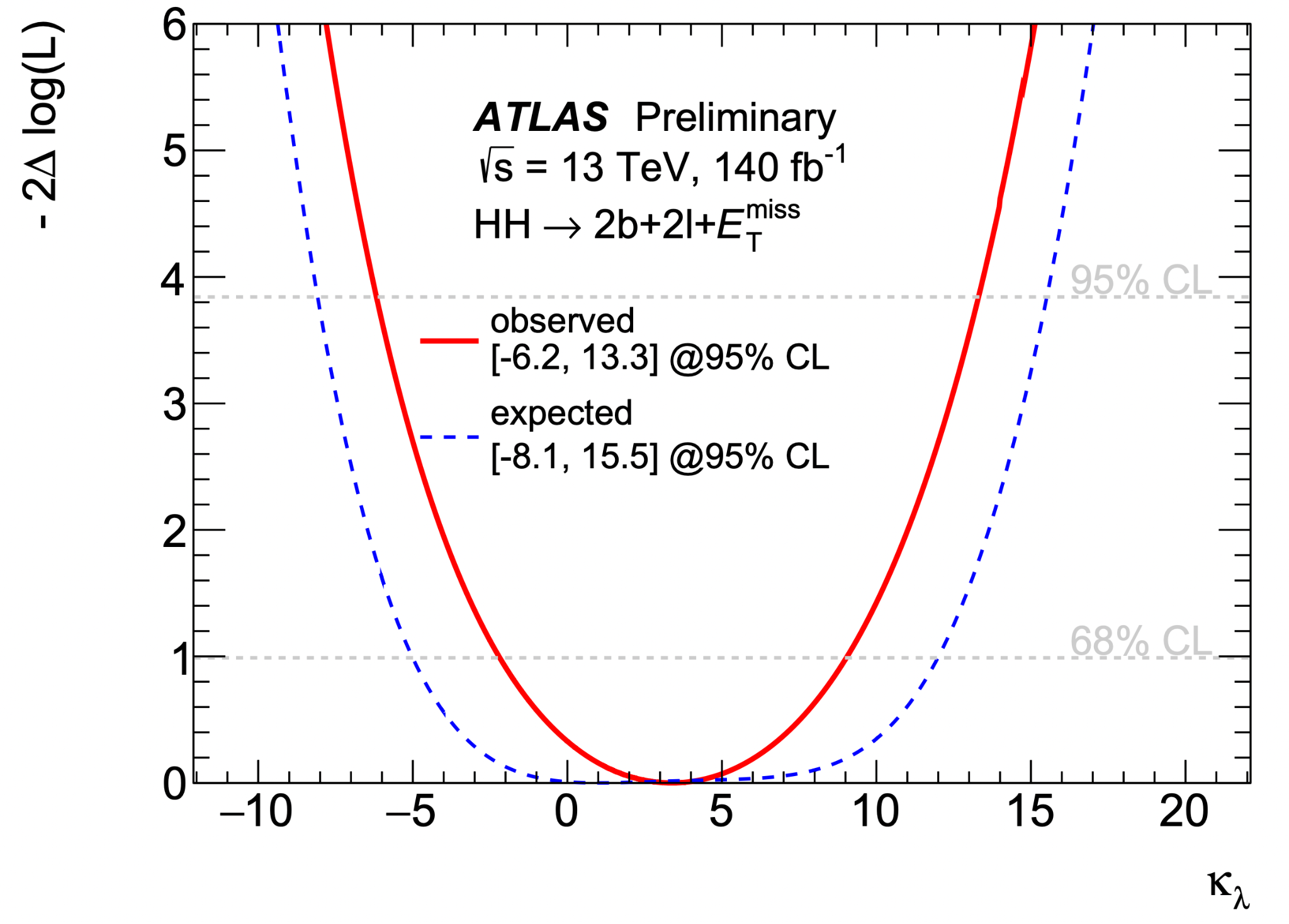 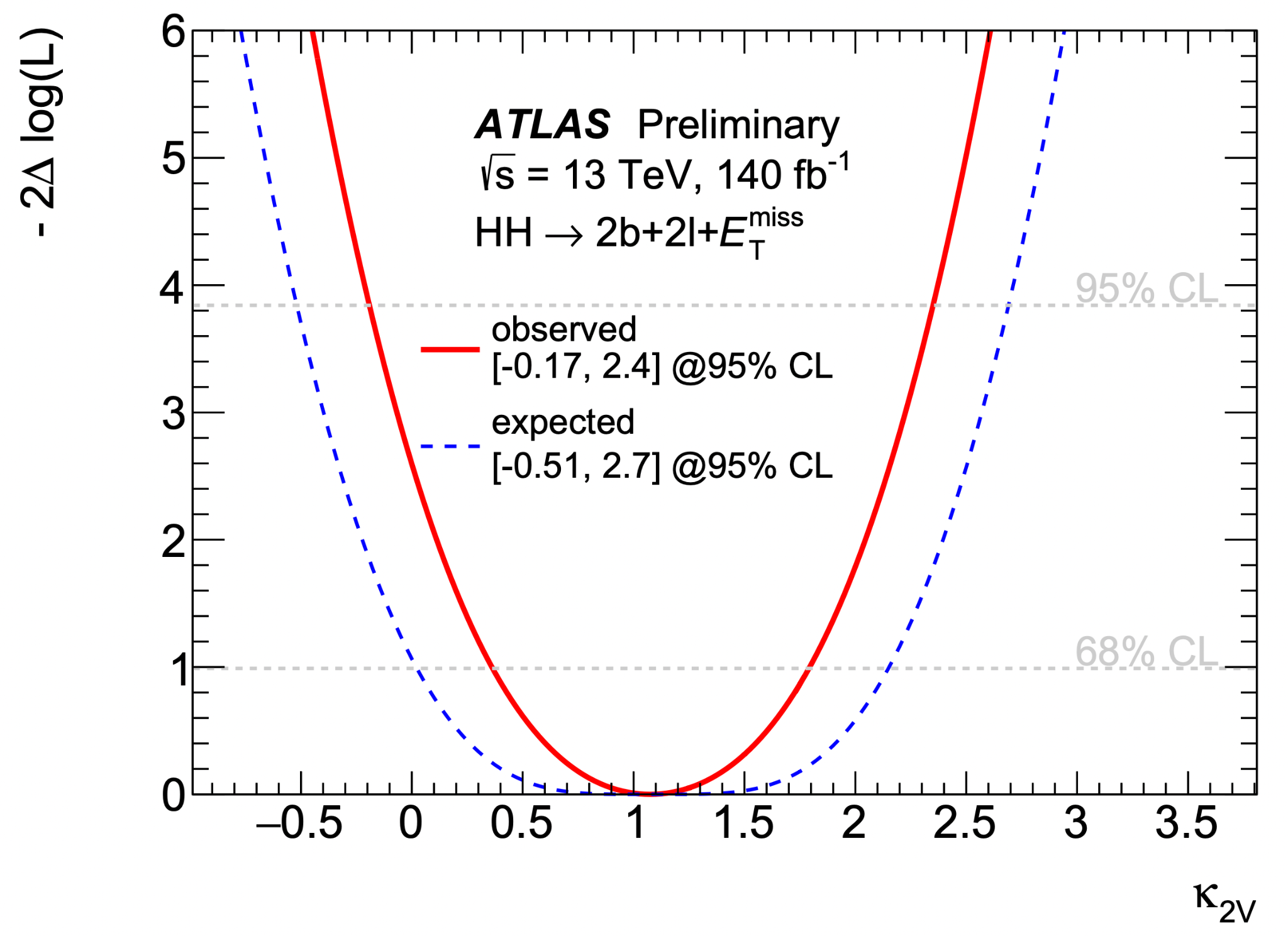 Upper limits on signal strength :
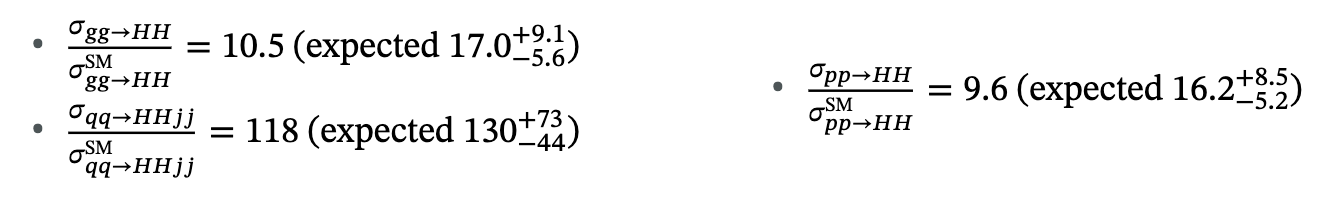 ‹#›
HH→bbℓℓ: Ongoing R&D for Run 3 data
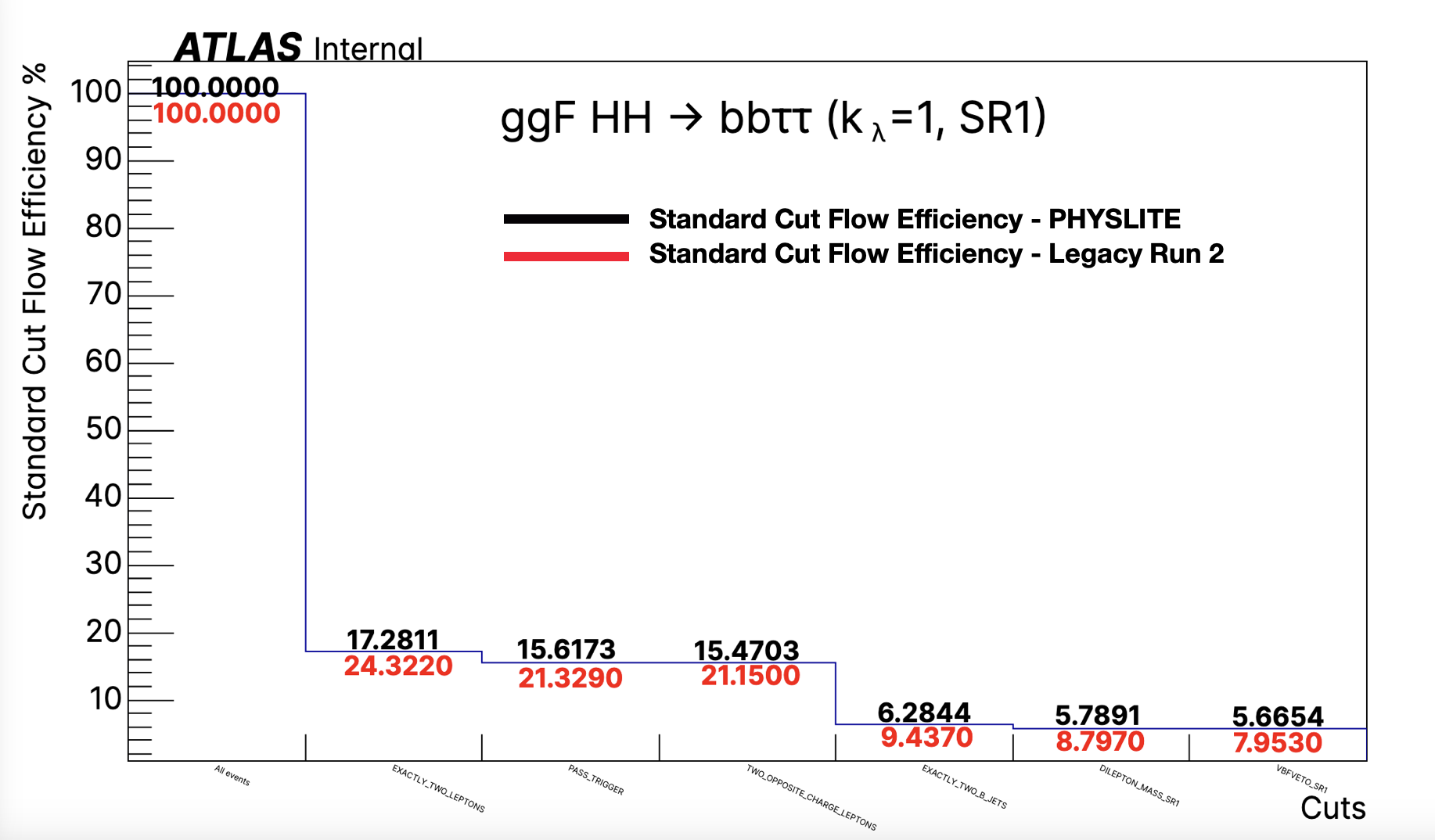 Compare shapes of lepton-pair mass, leading lepton transverse momentum (pT), leading lepton pseudo-rapidity (𝜂) between Run 3 and legacy Run 2 samples
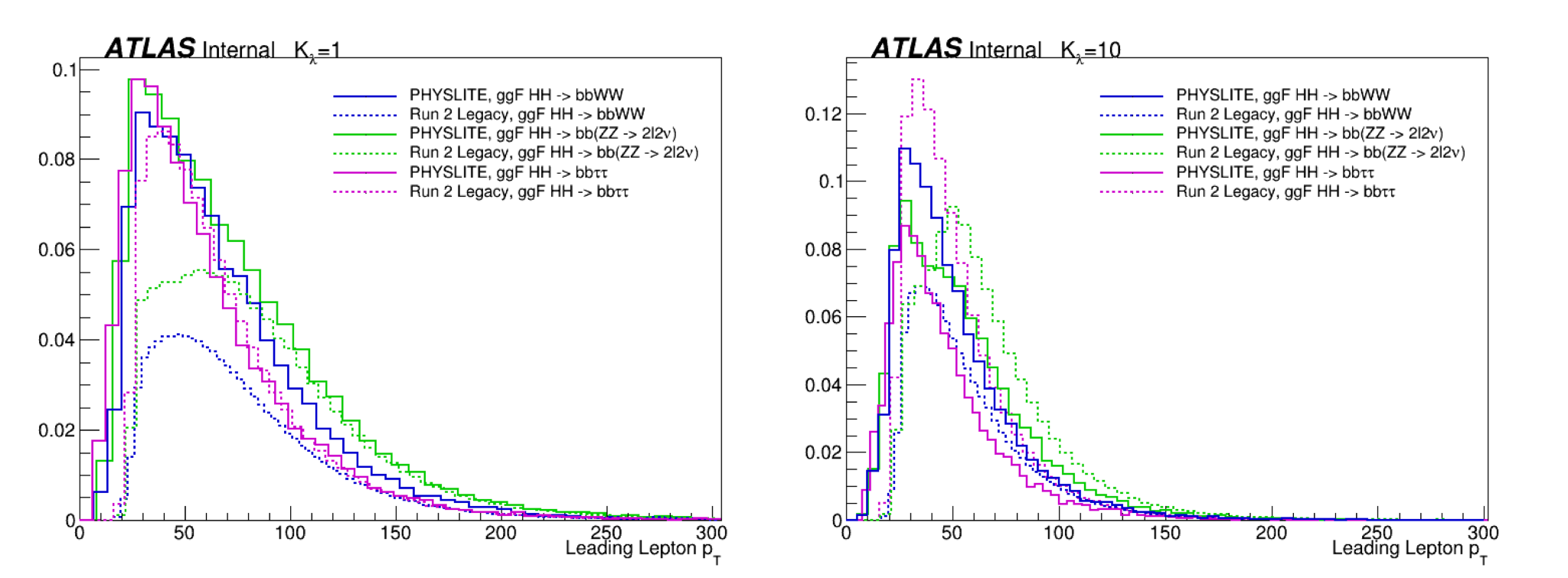 Compare shapes of leading lepton transverse momentum (pT), leading lepton pseudo-rapidity (𝜂) between Run 3 and legacy Run 2 samples
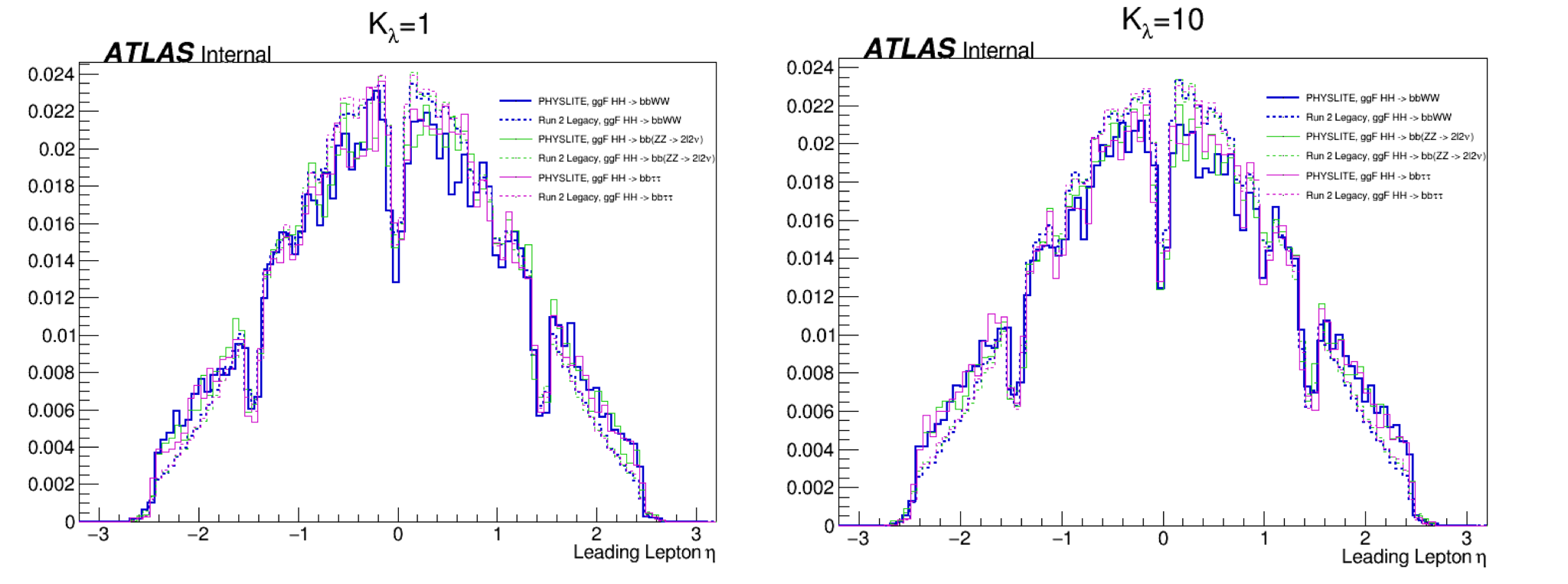 ‹#›
HH→bbℓℓ: Ongoing R&D for Run 3 data
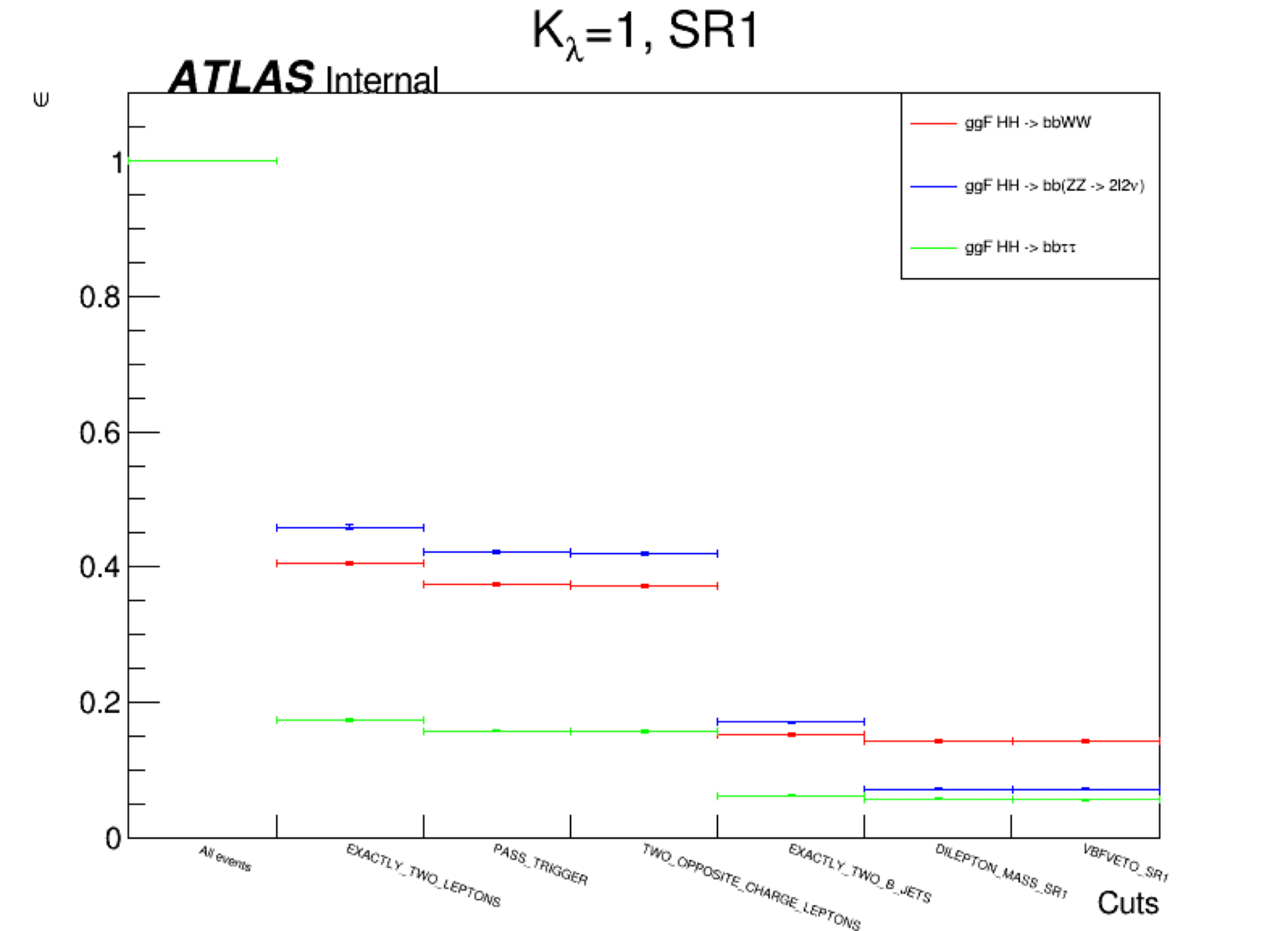 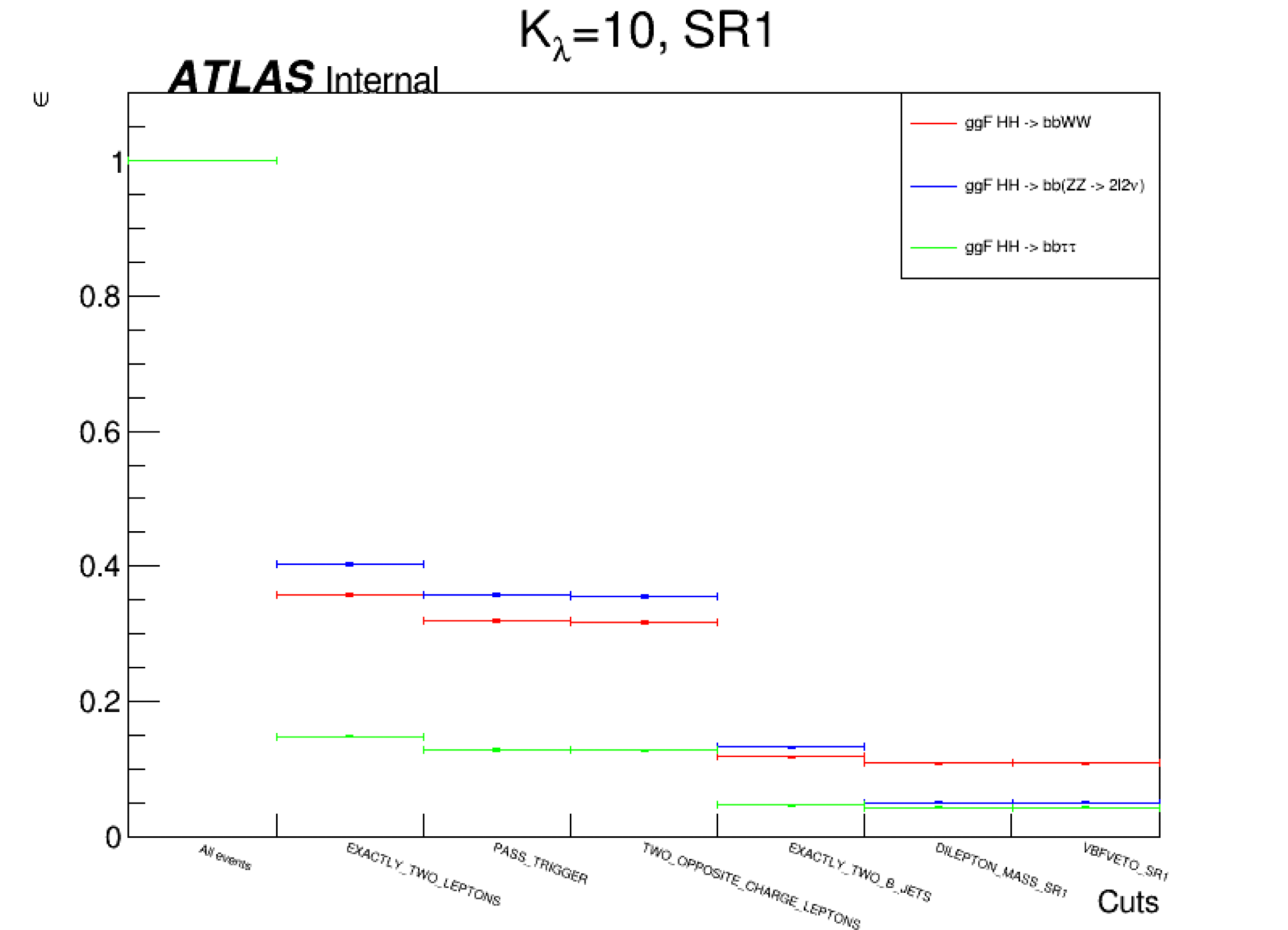 Exactly two leptons (e or 𝜇) passing the ID “Medium” and Iso “Loose” criteria
Events are selected based on a combination of the single-lepton and di-lepton triggers available per year
Exactly two light opposite charge leptons
Exactly two b-tagged jets (DL1d 77 % WP )

SR1 : 15 GeV < mll < 75/110 GeV  for SF/DF
SR1 : Veto VBF selection  (!(≥ 2 additional 𝑝T > 30 GeV jets with max (Δ𝜂𝑗𝑗) > 4 and max (𝑚𝑗𝑗) > 600 GeV))

SR2 : 75 GeV < mll < 110 GeV, SF only
SR2 : 40 GeV < mbb < 210 GeV
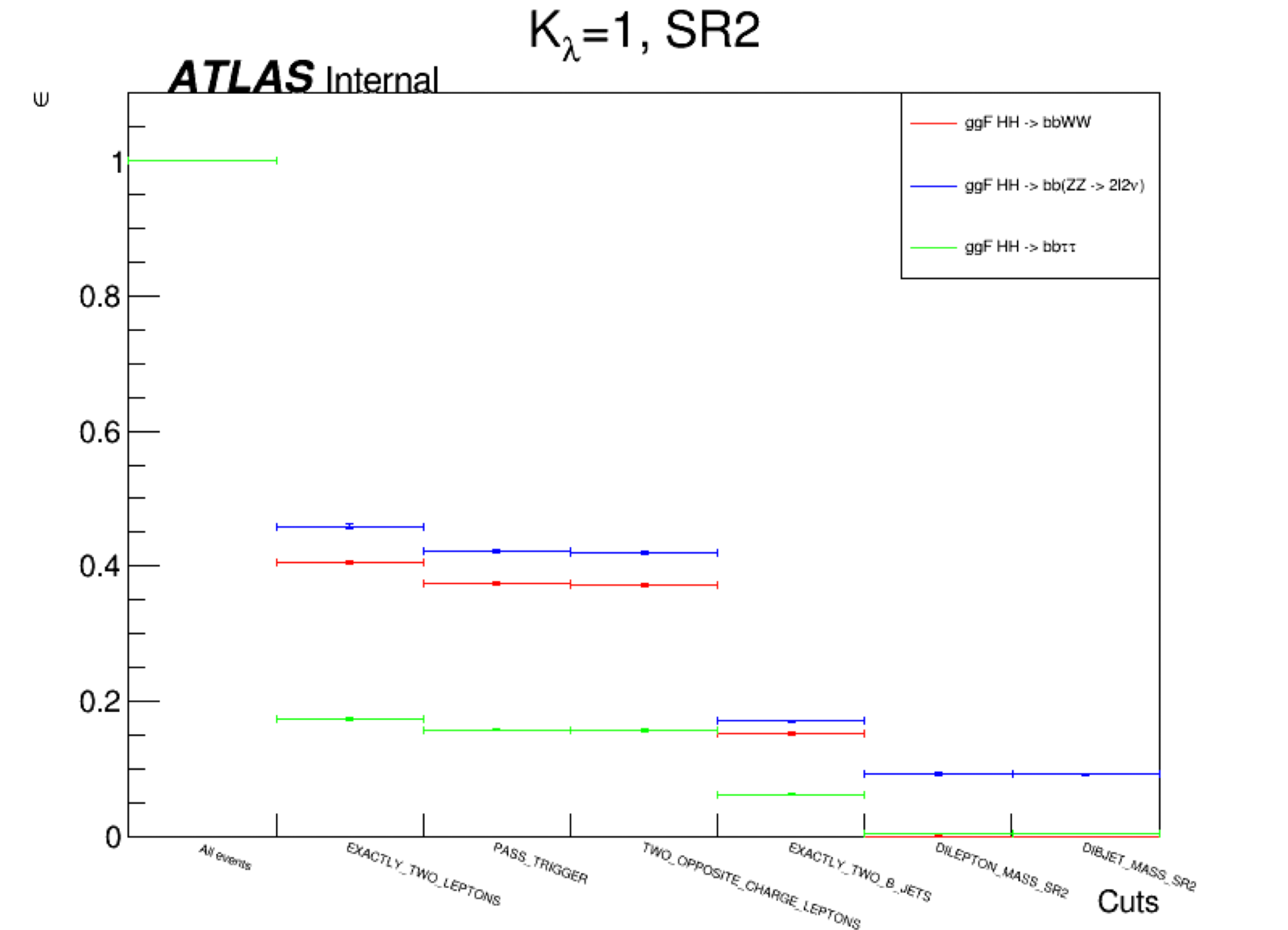 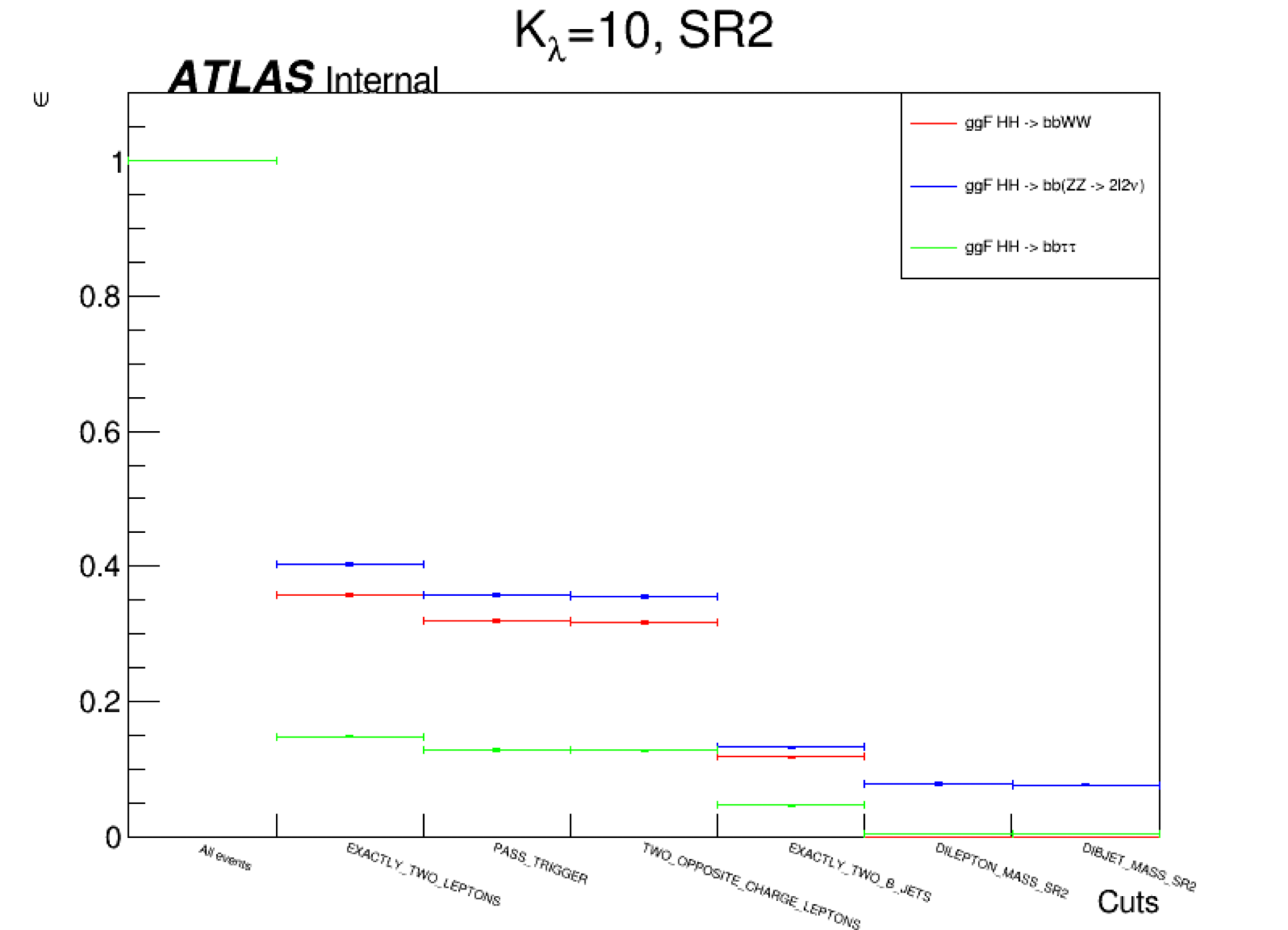 ‹#›
ITK Module Testing at BNL
An example of a simpler thermal cycling diagram:
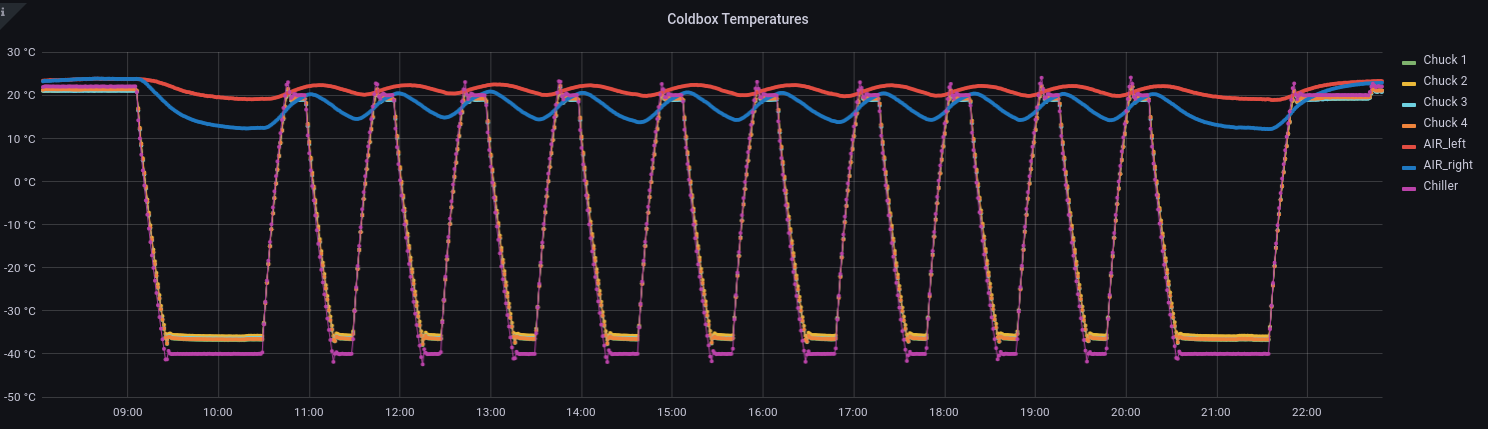 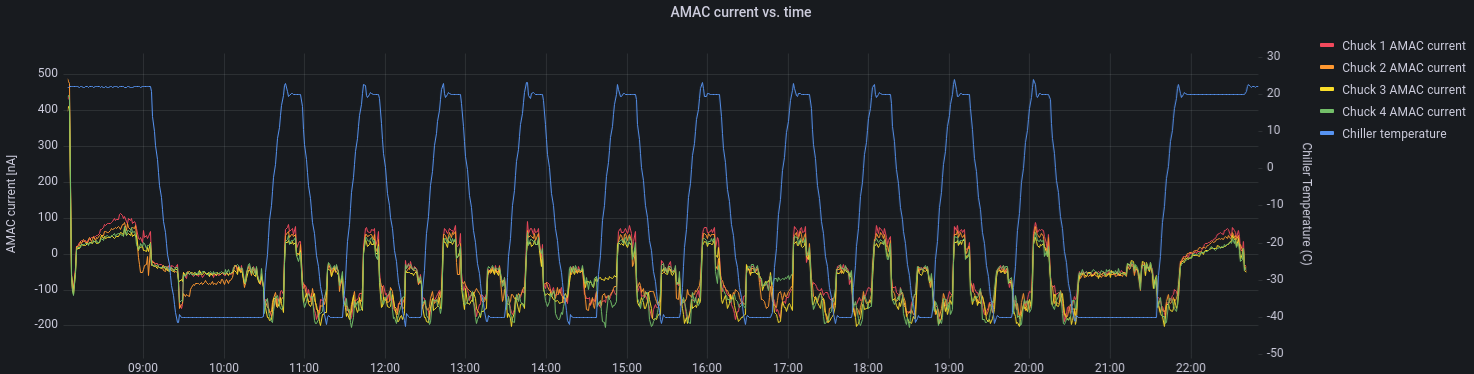 ‹#›